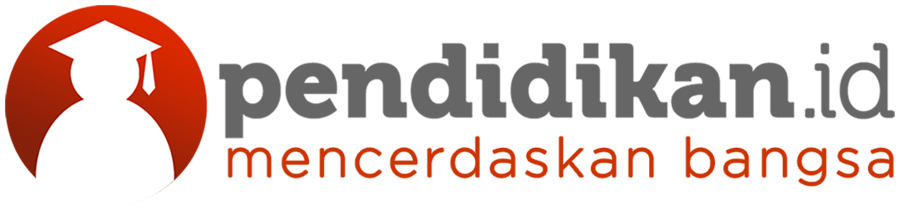 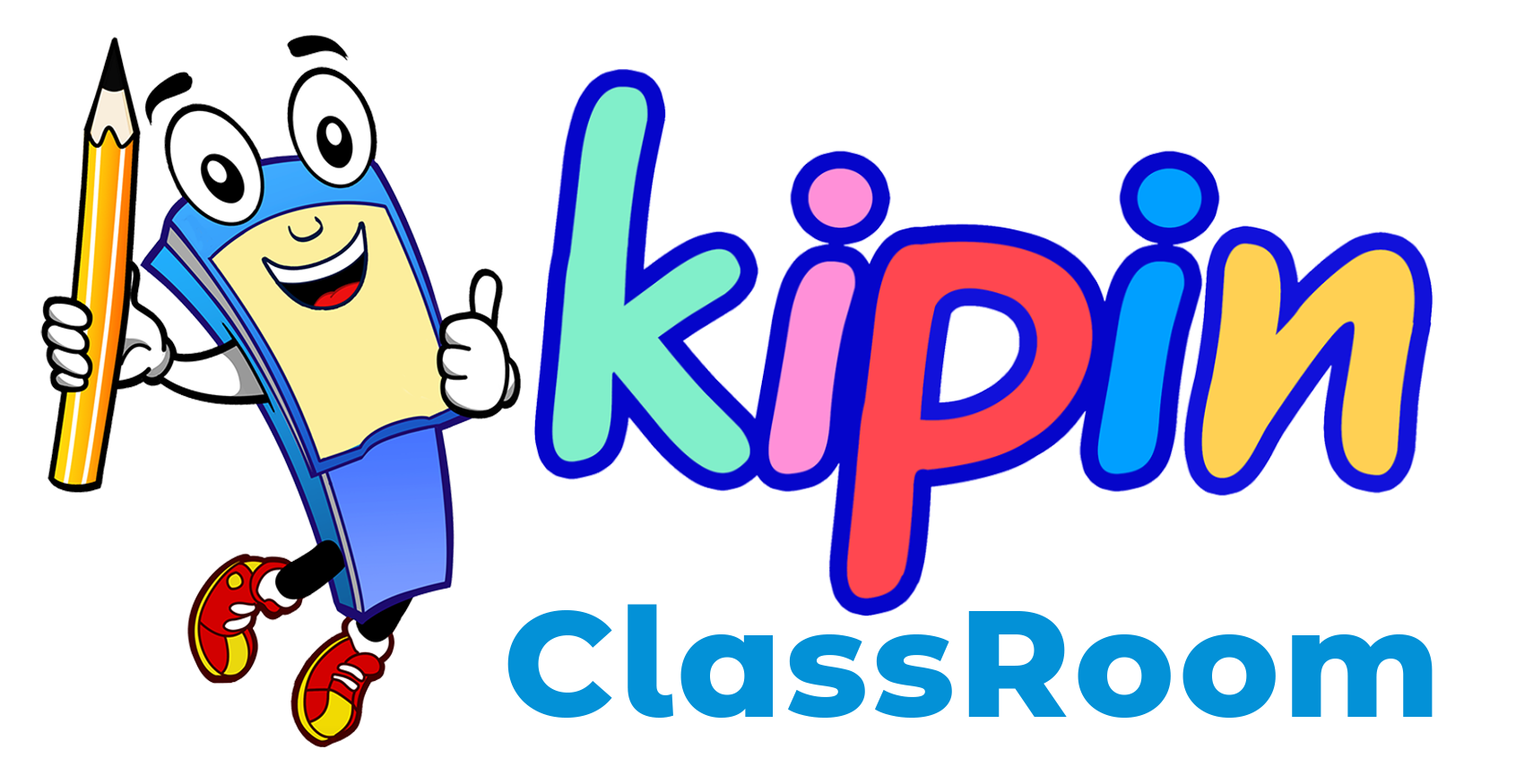 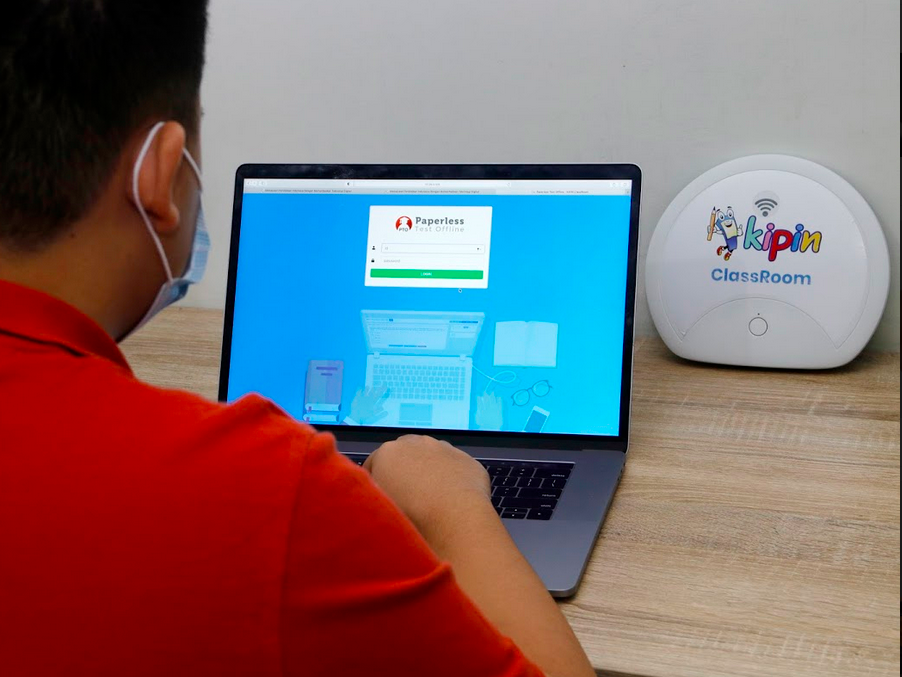 Solusi Digitalisasi Sekolah Tanpa Internet
Membawa sekolah di seluruh Indonesia mampu menjalankan digitalisasi sekolah secara lengkap, mudah & murah
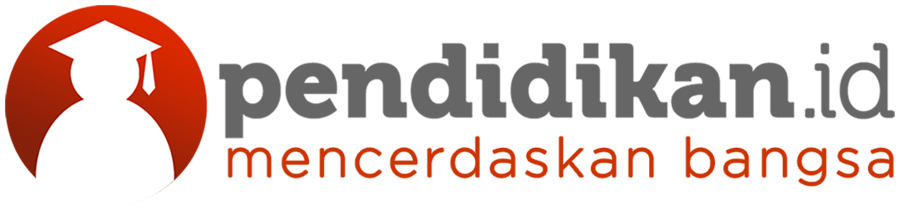 PROLOG
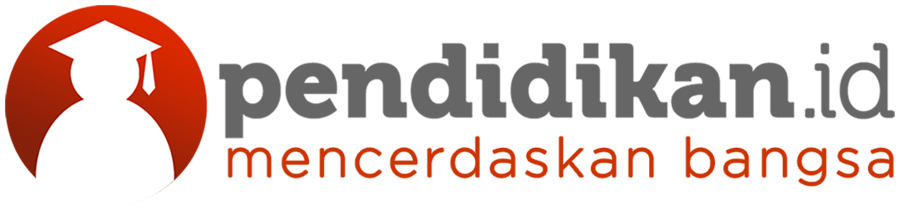 Zaman terus berkembang
Transportasi
Cetak - Tulis
Fotografi
Kereta Kuda
Setelah kuda & kereta kuda selama ribuan tahun digunakan sebagai transportasi manusia, sejak abad 20 digantikan dng Mobil
Mesin Ketik
Setelah 100 tahun lebih digunakan di seluruh dunia, sejak th 1980 an digantikan oleh Printer.
Kamera 
Selama 250th kamera film dipakai, namun sejak th 2000 an tergantikan dng kamera digital
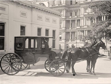 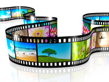 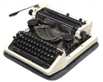 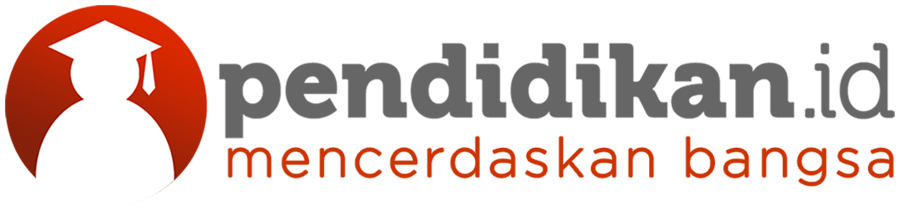 PERUBAHAN ZAMAN
Mau tidak mau, suka tidak suka, cepat atau lambat, semua sekolah PASTI akan menuju ke Sekolah berbasis Digital !
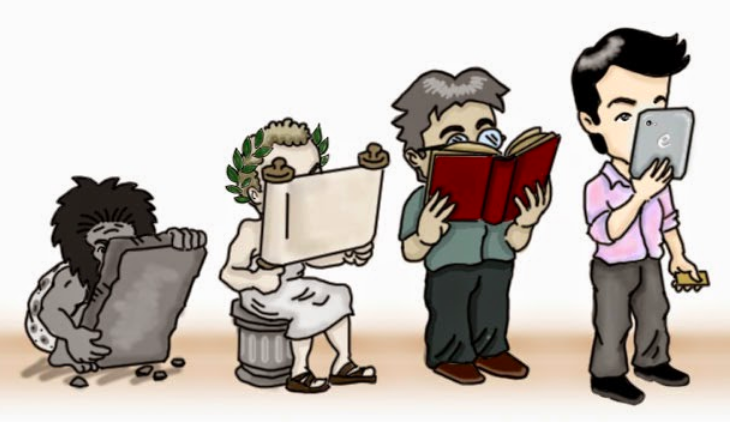 - Zaman terus  berkembang dan berubah. JANGAN menghindari atau melawan perkembangan zaman.
- JANGAN bertahan pada pilihan konvensional yang justru membuat kita semakin terlindas oleh zaman.
UNTUK MENGHADAPI PERUBAHAN ZAMAN YANG SEMAKIN CEPAT, SALAH SATUNYA YAITU MEMANFAATKAN DAN MENGADOPSI TEKNOLOGI UNTUK DUNIA PENDIDIKAN INDONESIA AGAR TIDAK  TERTINGGAL !
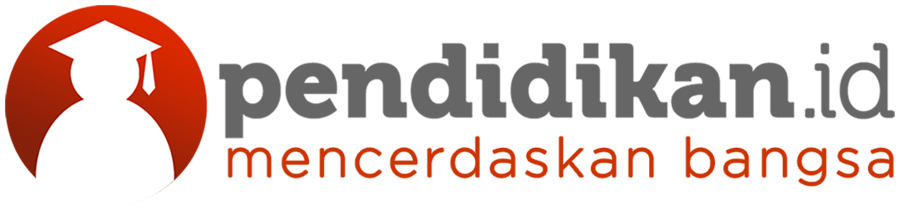 Undang-Undang Dasar 1945 BAB XAHAK ASASI MANUSIA


Pasal 28C
(1) Setiap orang berhak mengembangkan diri melalui pemenuhan kebutuhan dasarnya, berhak mendapat pendidikan dan memperoleh manfaat dari ilmu pengetahuan dan teknologi, seni dan budaya, demi meningkatkan kualitas hidupnya dan demi kesejahteraan umat manusia.
Edutech Indonesia :
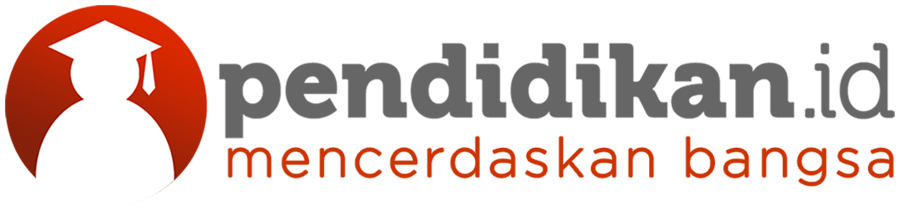 Pendidikan.id melalui teknologi berbasis digital berkeinginan ikut serta mendukung pemerintah Indonesia dalam mencerdaskan seluruh bangsa
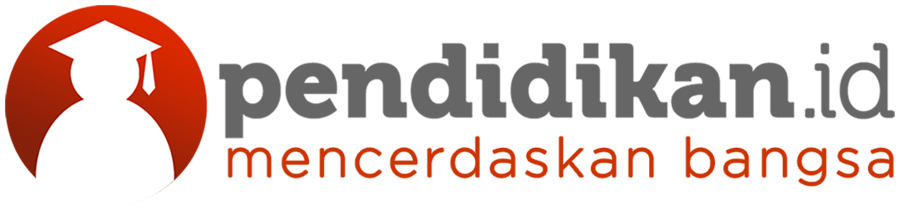 VISI
Sekolah bisa menyediakan fasilitas sebanyaknya bagi siswa dalam menyukseskan program pemerintah  “Digitalisasi Sekolah” 

Yaitu menyediakan fasilitas agar siswa di sekolah  bisa memperoleh :
Materi pembelajaran lengkap(buku, video, soal, literasi) 
Penyelenggaraan evaluasi pembelajaran sebanyaknya 
Sekolah mempunyai perpustakaan digital untuk internal

Untuk semua itu tidak membutuhkan jalur internet. 

Diharapkan dengan ini pendidikan Indonesia akan meningkat tinggi dan bisa bersaing dengan Negara-negara lain.
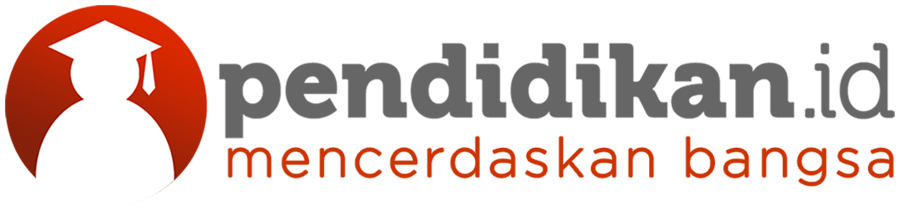 PENDIDIKAN DI INDONESIASAAT INI
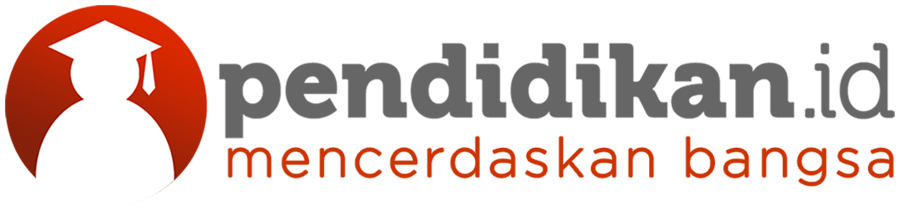 PENGADAAN SUMBER PEMBELAJARAN
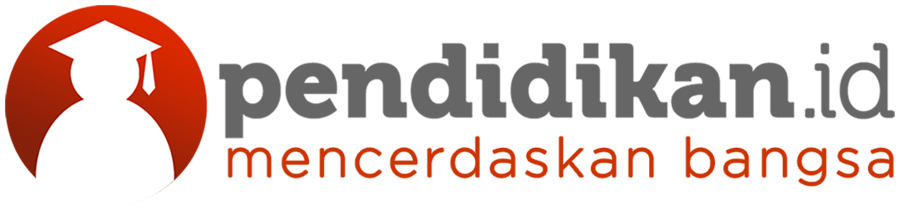 100 TAHUN LEBIH …
Dunia Pendidikan Indonesia menggunakan buku cetak 
sebagai sumber materi pelajaran untuk siswa.
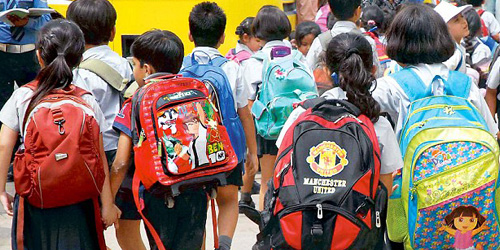 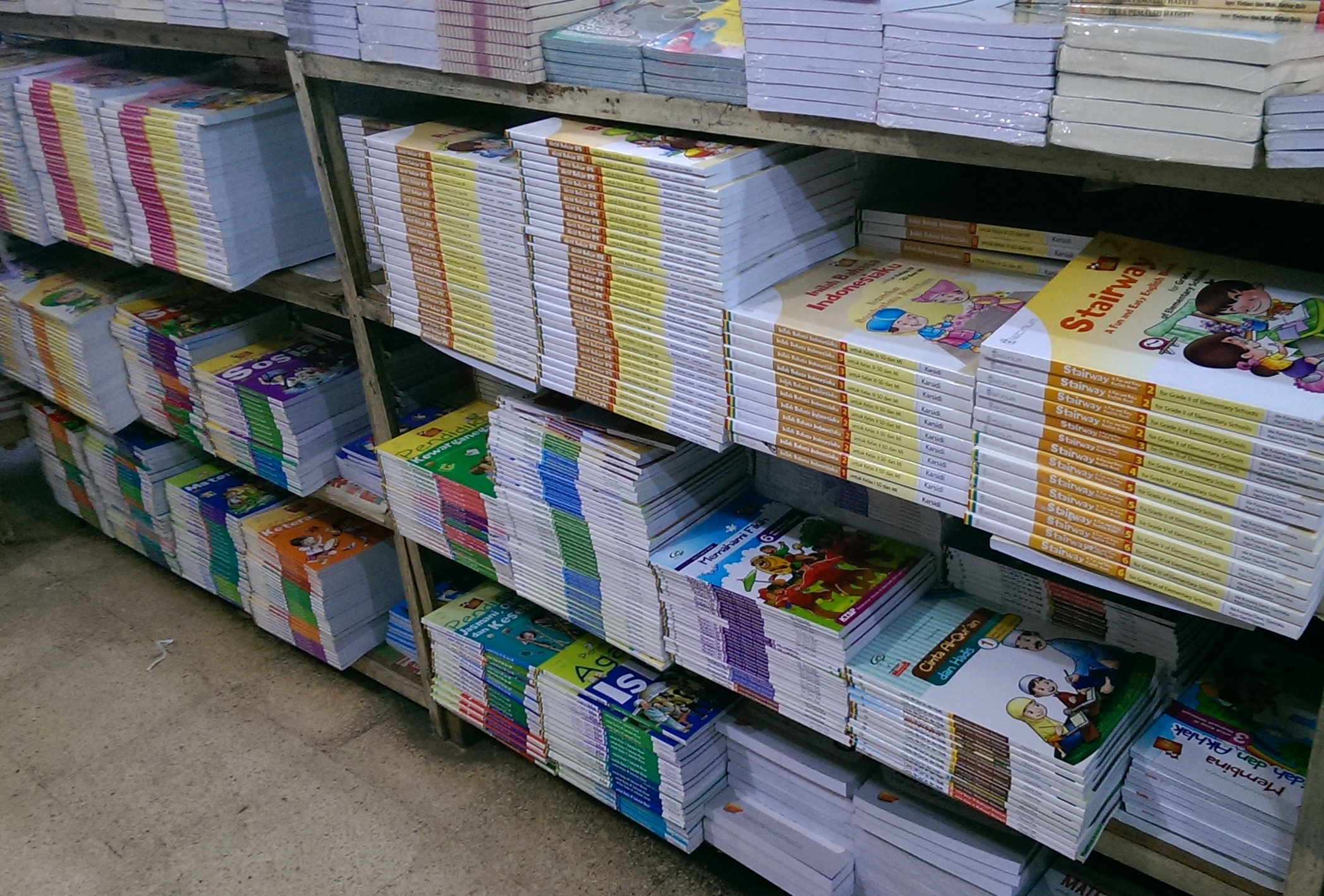 harga mahal, berat dibawa, isi sedikit, tidak praktis, sulit direvisi, butuh gudang, pengiriman sulit, dll
Jumlah peredaran buku di Indonesia :

jumlah siswa (SD,SMP,SMA/SMK) di Indonesia = 50 Juta

Harga 1 buku = 25 ribu (contoh)
1 siswa butuh 20 buku pertahun (10 buku / semester)

Perputaran uang buku pertahun = 50 juta x 500 ribu = 25 Triliun ???
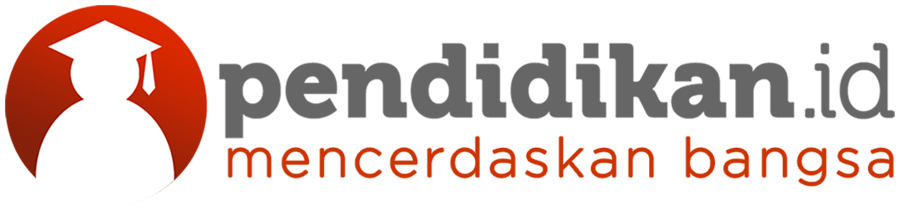 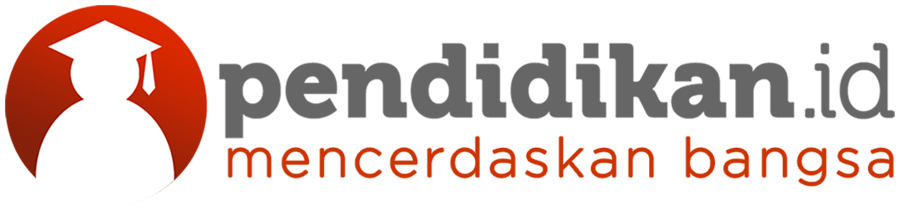 2. KEGIATAN EVALUASI PEMBELAJARAN (ASESMEN)
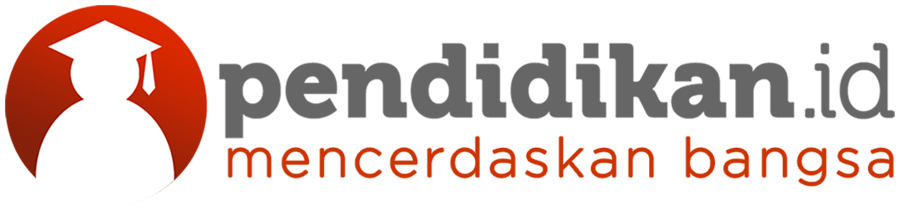 Kegiatan Asesmen
100 TAHUN LEBIH …
Dunia Pendidikan Indonesia menggunakan kertas sebagai sarana untuk evaluasi pembelajaran.
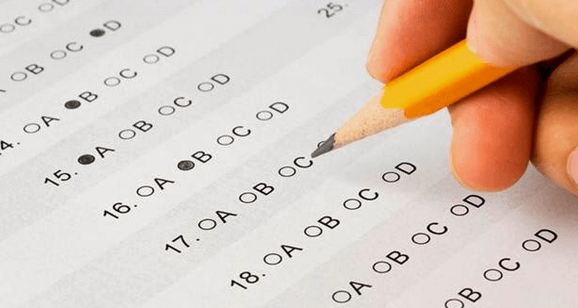 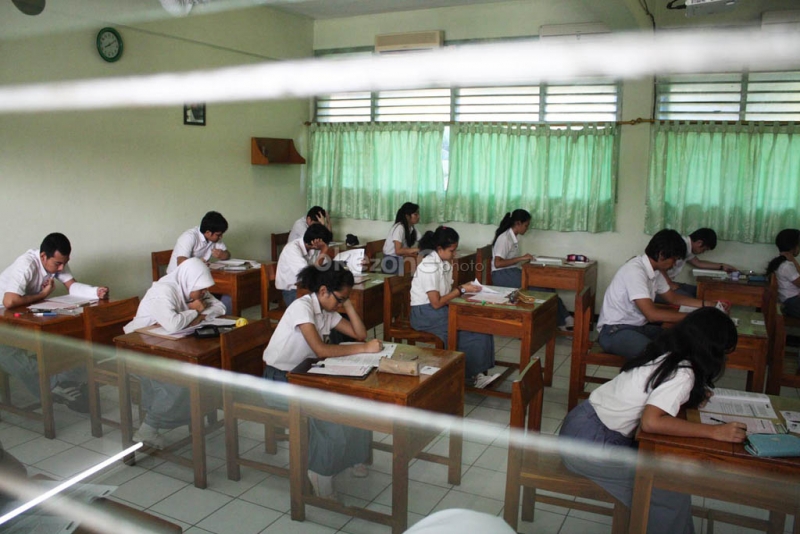 mahal biaya fotocopy & guru sulit koreksi
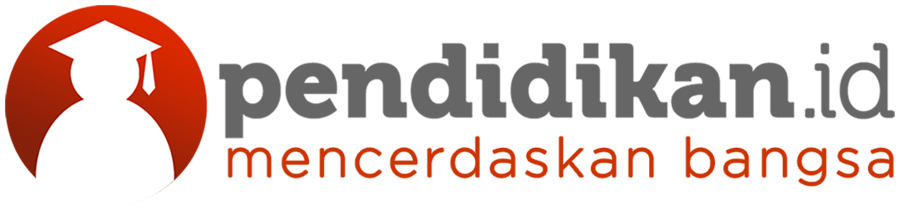 Kegiatan Asesmen
Dampak mahal untuk kegiatan asesmen
Latihan soal → minim(orangtua  mengikutkan anak ke bimbel diluar)
Ulangan harian →  minim (sekolah berusaha menghemat biaya)
Ujian → tak bisa dihindari(biaya dibebankan ke orangtua)
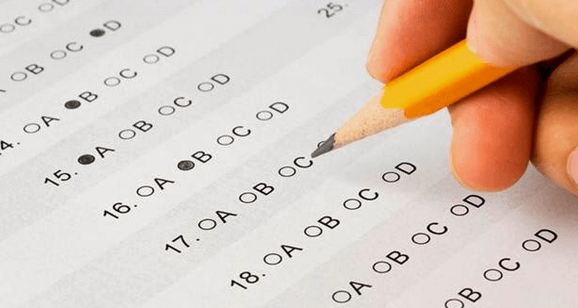 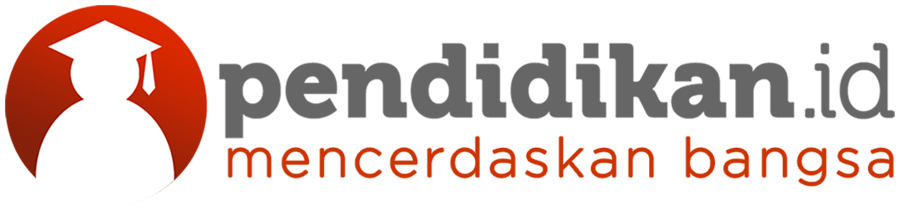 ZAMAN DIGITAL SUDAH TIBA
Kesempatan dunia pendidikan Indonesia untuk memanfaatkannya dan maju pesat agar bisa bersaing dengan negara-negara lain
PRESIDEN JOKOWI : 
‘Bertahun-tahun pendidikan kita tanpa inovasi besar ‘
MEDIA NEWS
LIPUTAN6.com, 6 Februari 2018
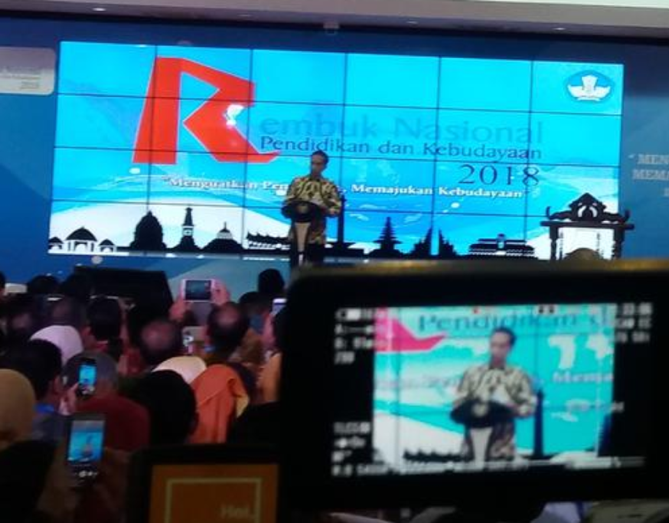 “Saya ingin mengajak kita semuanya untuk tidak terjebak pada rutinitas. Sudah bertahun-tahun kita berjalan rutin tanpa ada sebuah pembaruan, tanpa ada sebuah inovasi besar di dalam dunia pendidikan dan kebudayaan kita. 

Keberanian kita untuk membuat terobosan karena sekali lagi perubahan dunia sekarang ini berjalan begitu sangat cepatnya.  Begitu sangat cepatnya” kata Jokowi
Padahal, saat ini dunia tengah memasuki revolusi digital dimana internet tidak bisa dipisahkan dari kehidupan sehari-hari Generasi Millenial
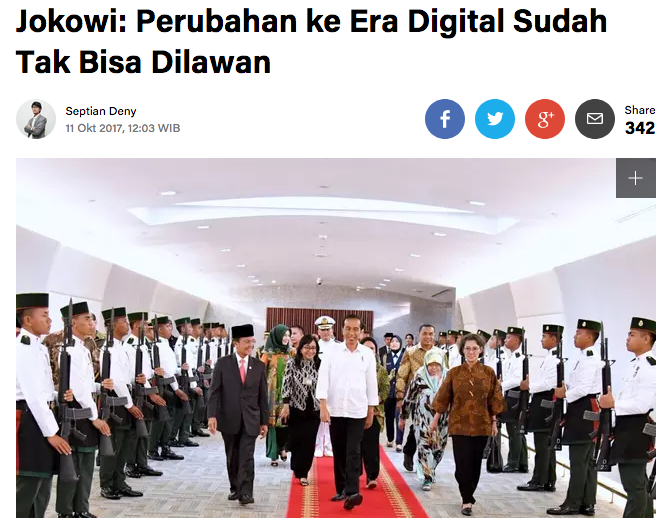 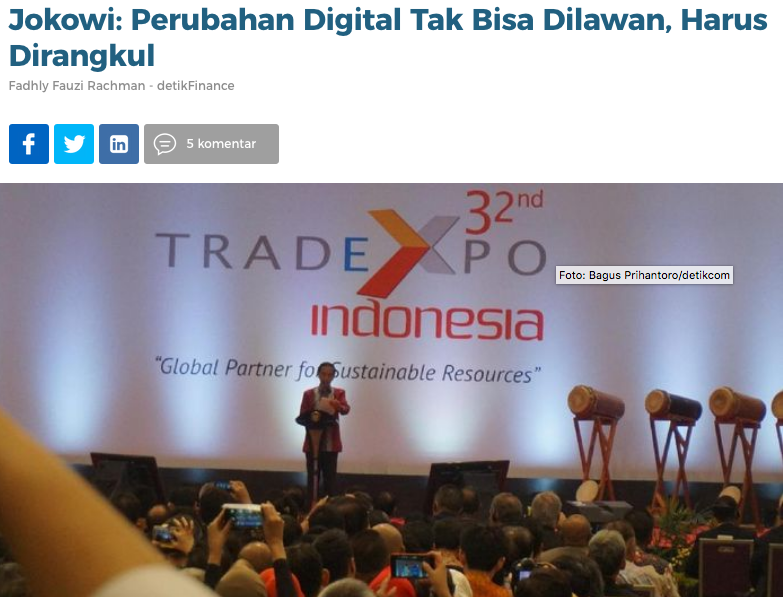 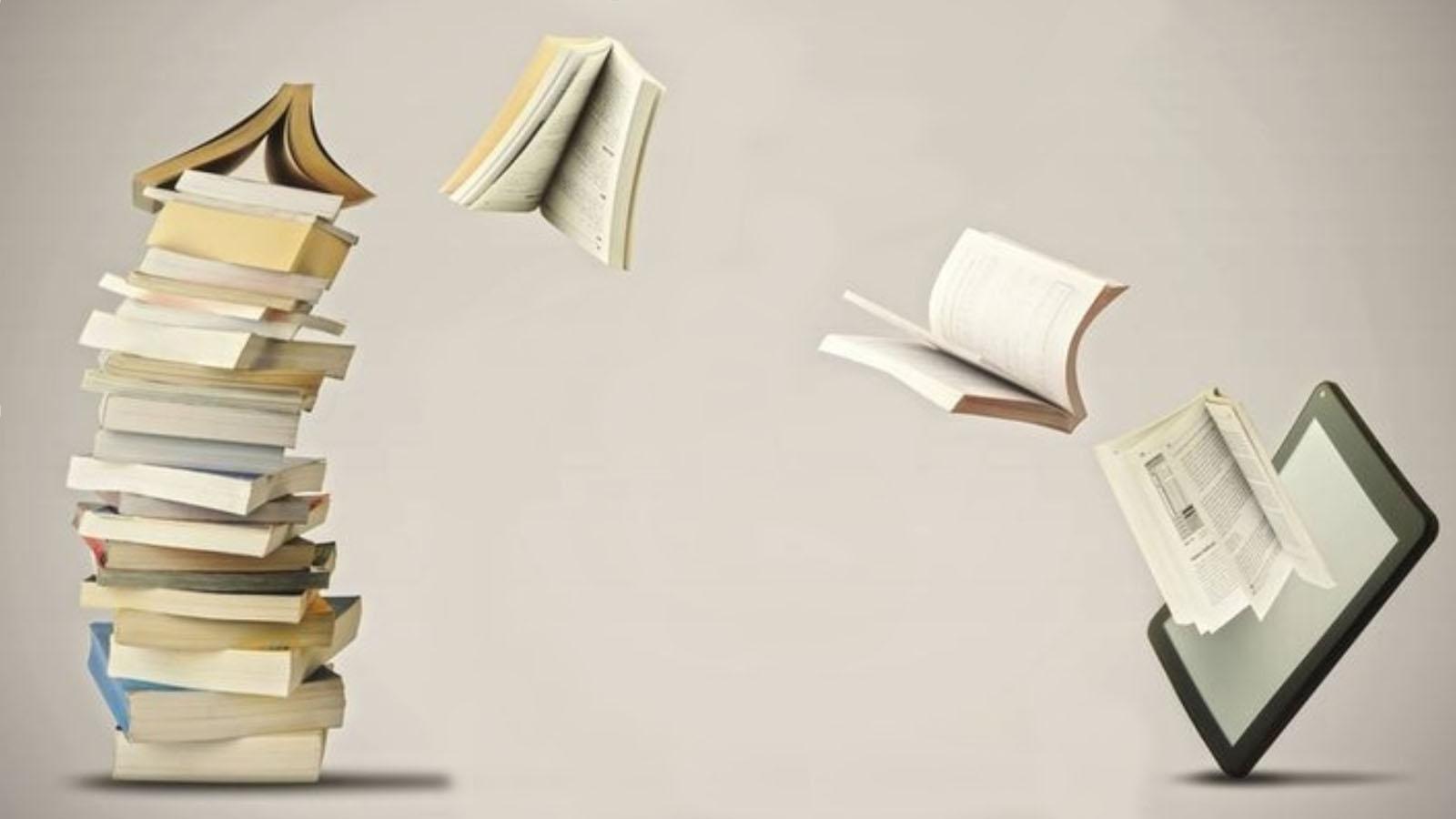 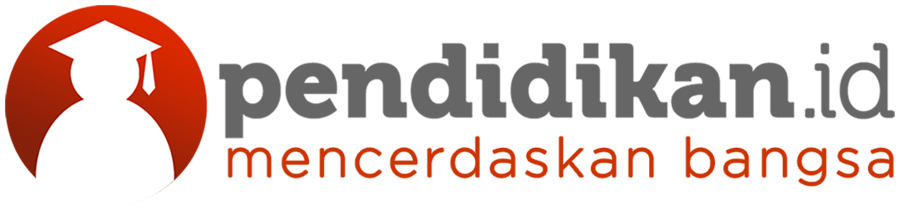 ERA DIGITAL SUDAH TIBA …
Buku sekolah (cetak) & Alat asesmen
sudah tergantikan dengan 
gadget digital yang
modern dan jauh lebih canggih
KEMENDIKBUD MERESPON
LATEST NEWS :
Kemendikbud Melakukan Digitalisasi Sekolah Th 2021
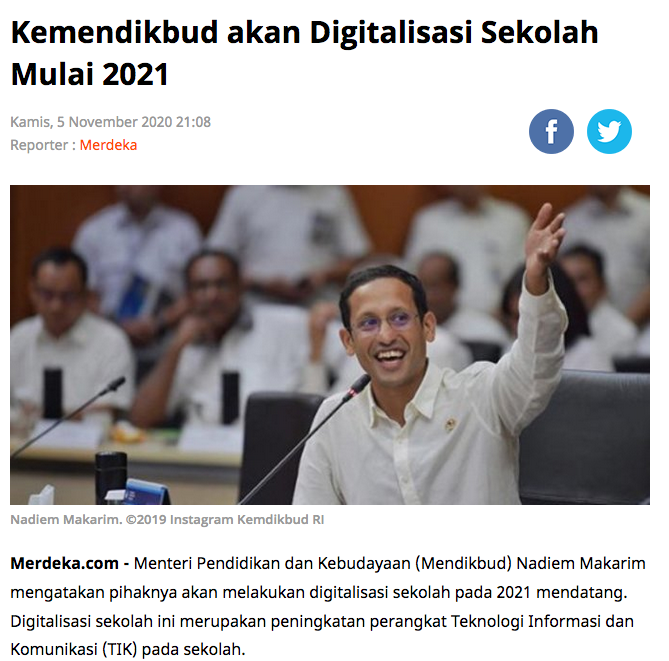 UNTUK MENGHADAPI PERUBAHAN ZAMAN YANG SEMAKIN CEPAT, PROGRAM  DIGITALISASI SEKOLAH ADALAH PILIHAN TEPAT  AGAR DUNIA PENDIDIKAN INDONESIA TIDAK TERTINGGAL OLEH NEGARA LAIN!
KENDALA DIGITALISASI DI INDONESIA
Permasalahan Internet di Indonesia
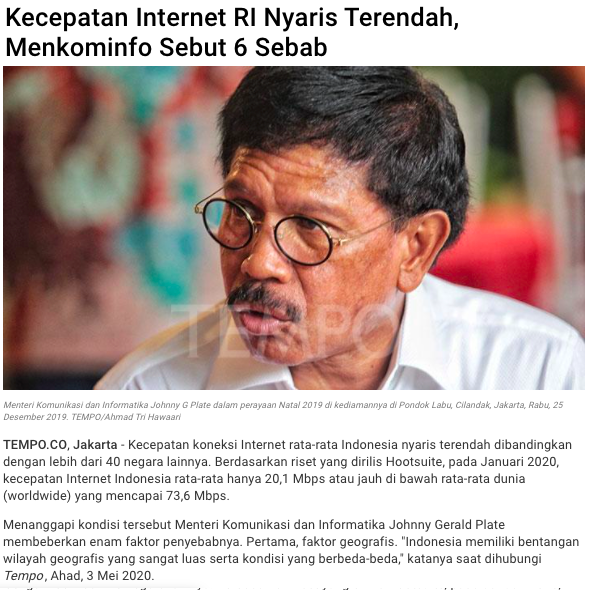 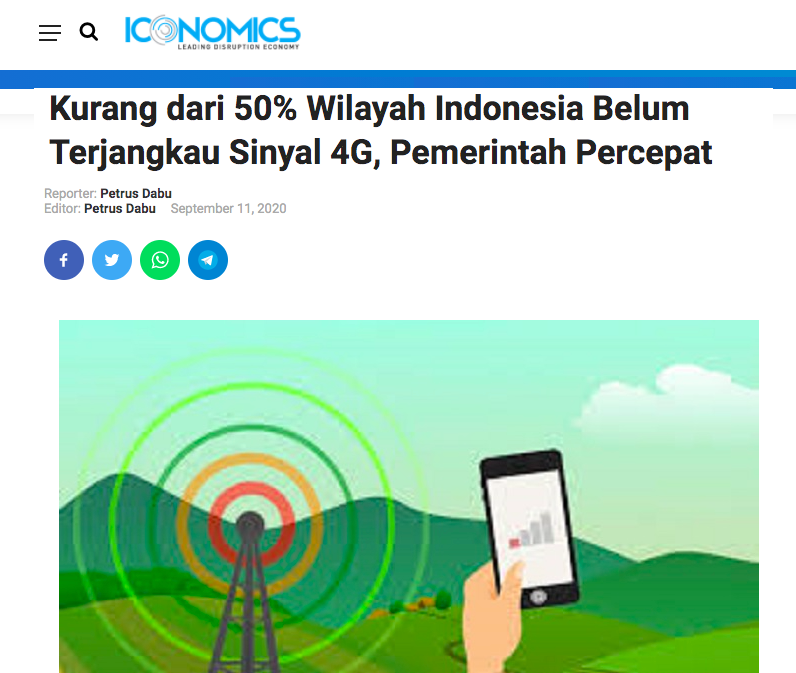 PELAN
TIDAK MERATA
Data Kemkominfo:
Baru 49,33% wilayah Indonesiayg  terjangkau sinyal 4G
Riset Hootsuite (2020):
Kecepatan Internet rata-rata di Indonesia hanya 20,1 Mbps (dunia 73,6 Mbps)
FAKTA:
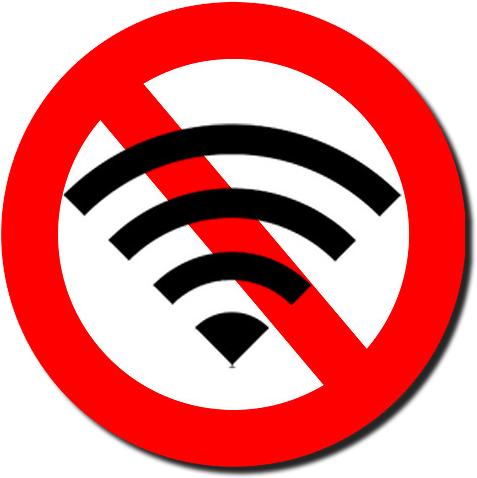 Sekitar 12.548 desa dan kelurahan yang belum terjangkau sinyal 4G. 
Dari data tersebut, 9.113 desa dan kelurahan berada di wilayah 3T, sedangkan 3.435 lainnya berada di wilayah non-3T.
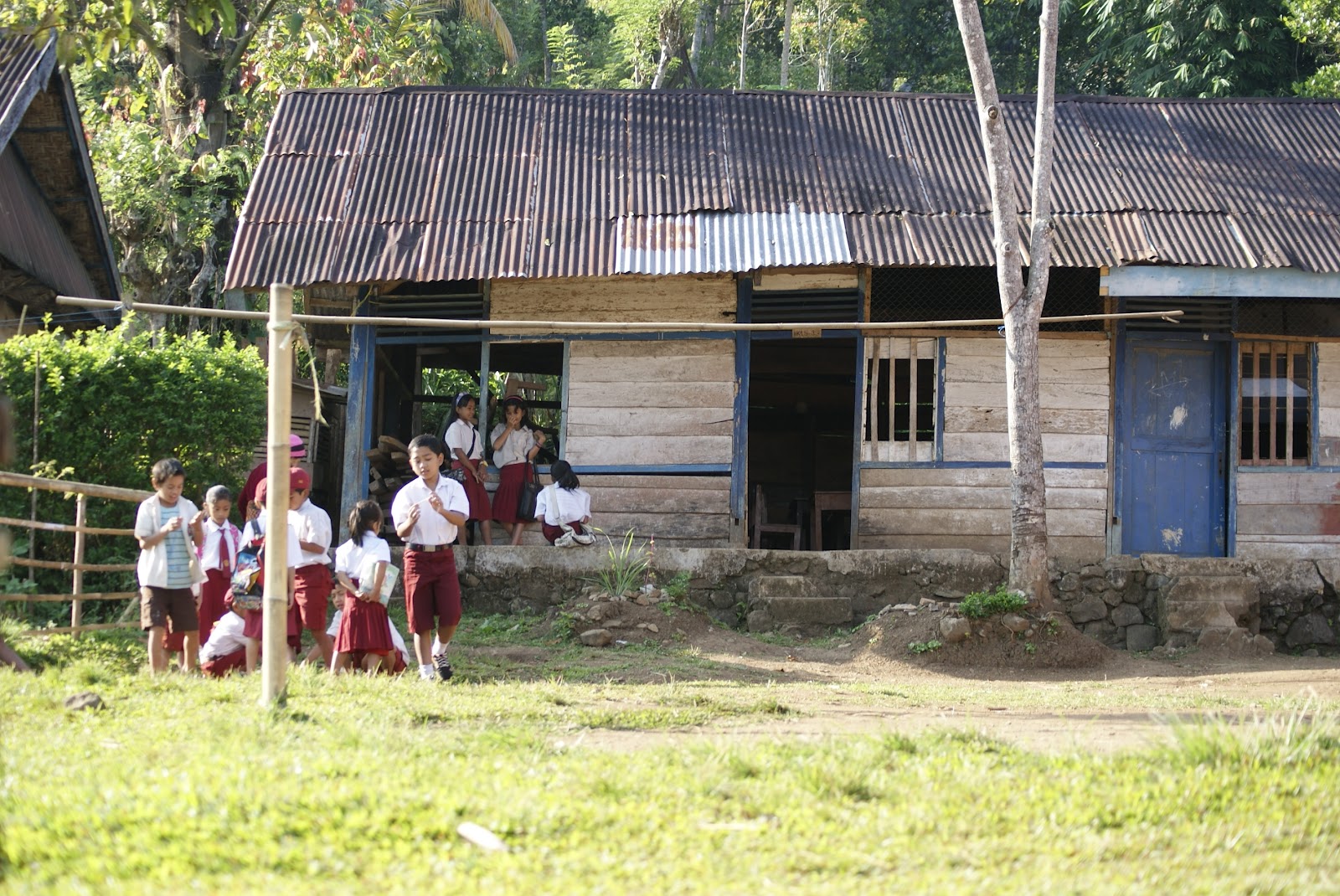 Kompas (2020)
Dari 218.000 Sekolah SD,SMP, SMA/SMK di seluruh Indonesia ada 40.000 sekolah yang tak ada akses internetnya
Kemdikbud (2020)
DAMPAK
CONTOH MASALAH NYATA
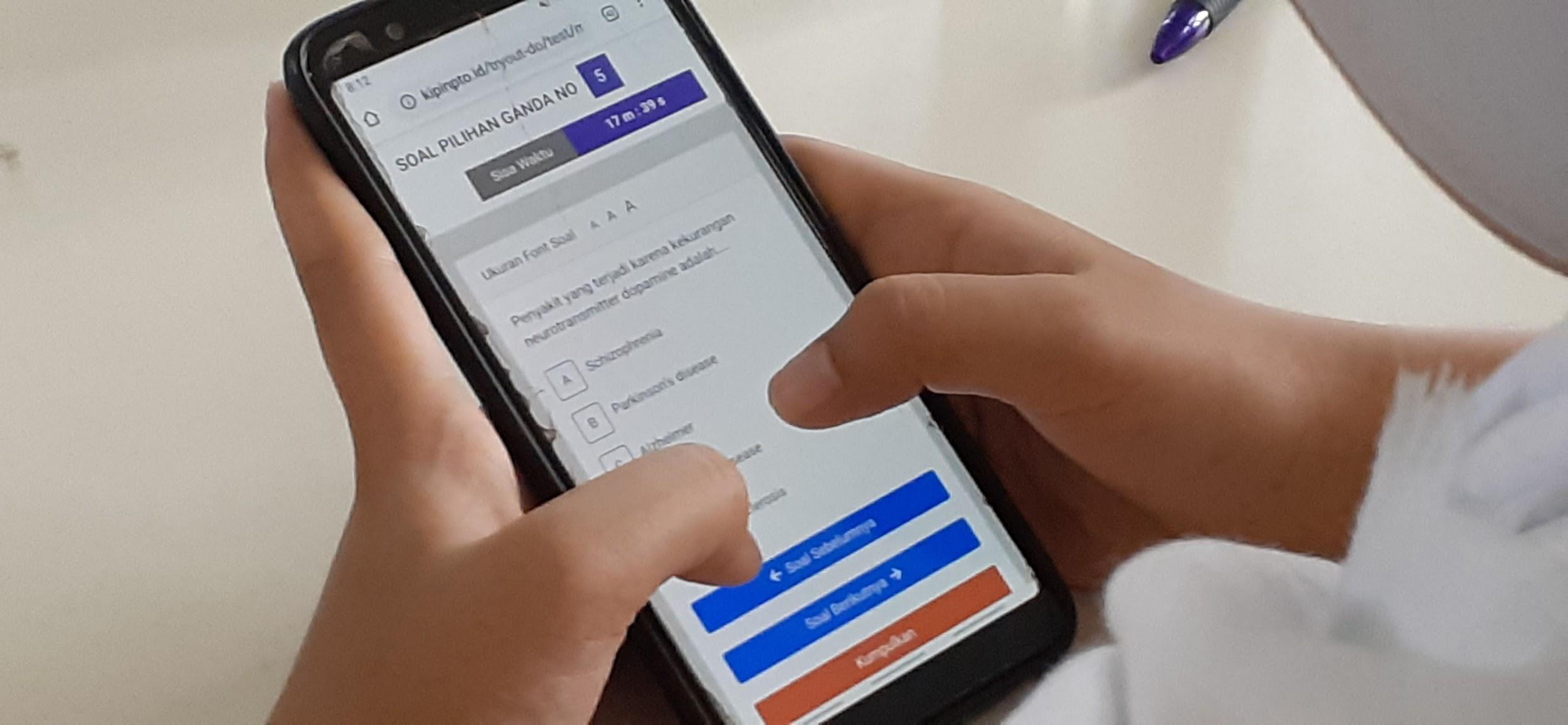 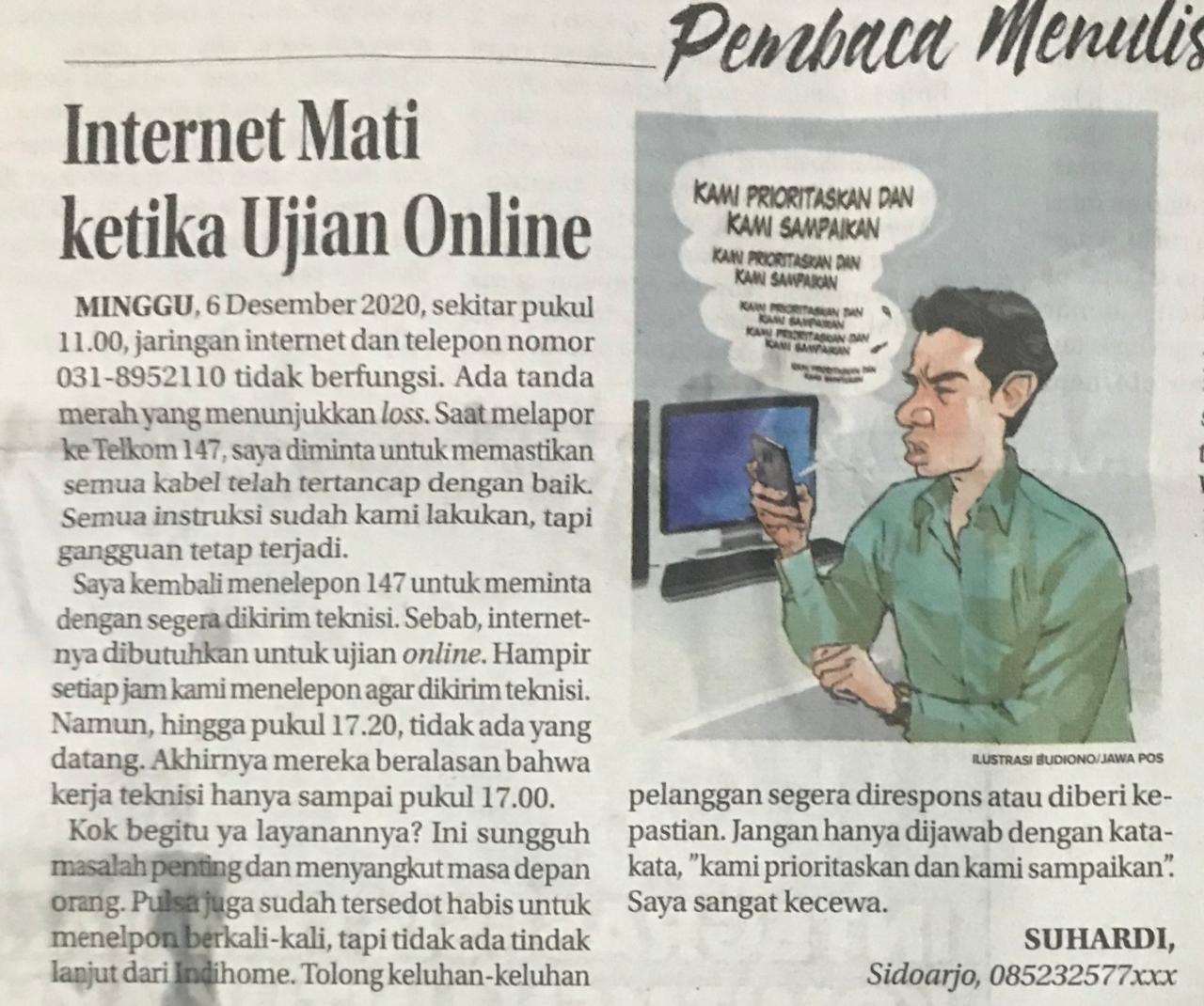 Kegiatan Evaluasi Pembelajaran Terganggu
Evaluasi Pembelajaran membutuhkan jalur internet yang bagus. Jalur akses ke server asesmen harus benar2 lancar tak boleh terganggu sedikitpun sebab saat ujian ada puluhan siswa yang  akses ke server secara bersamaan
Jawa Pos, 8 des 2020
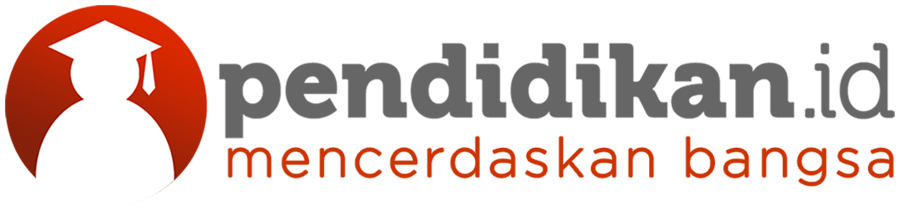 SOLUSI ?
Melihat geografi Indonesia yang luas, berbukit-bukit dan terdiri dari  17.000 pulau, maka harus mencari solusi sistem digital yang TIDAK membutuhkan jalur internet sama sekali !
Memperkenalkan
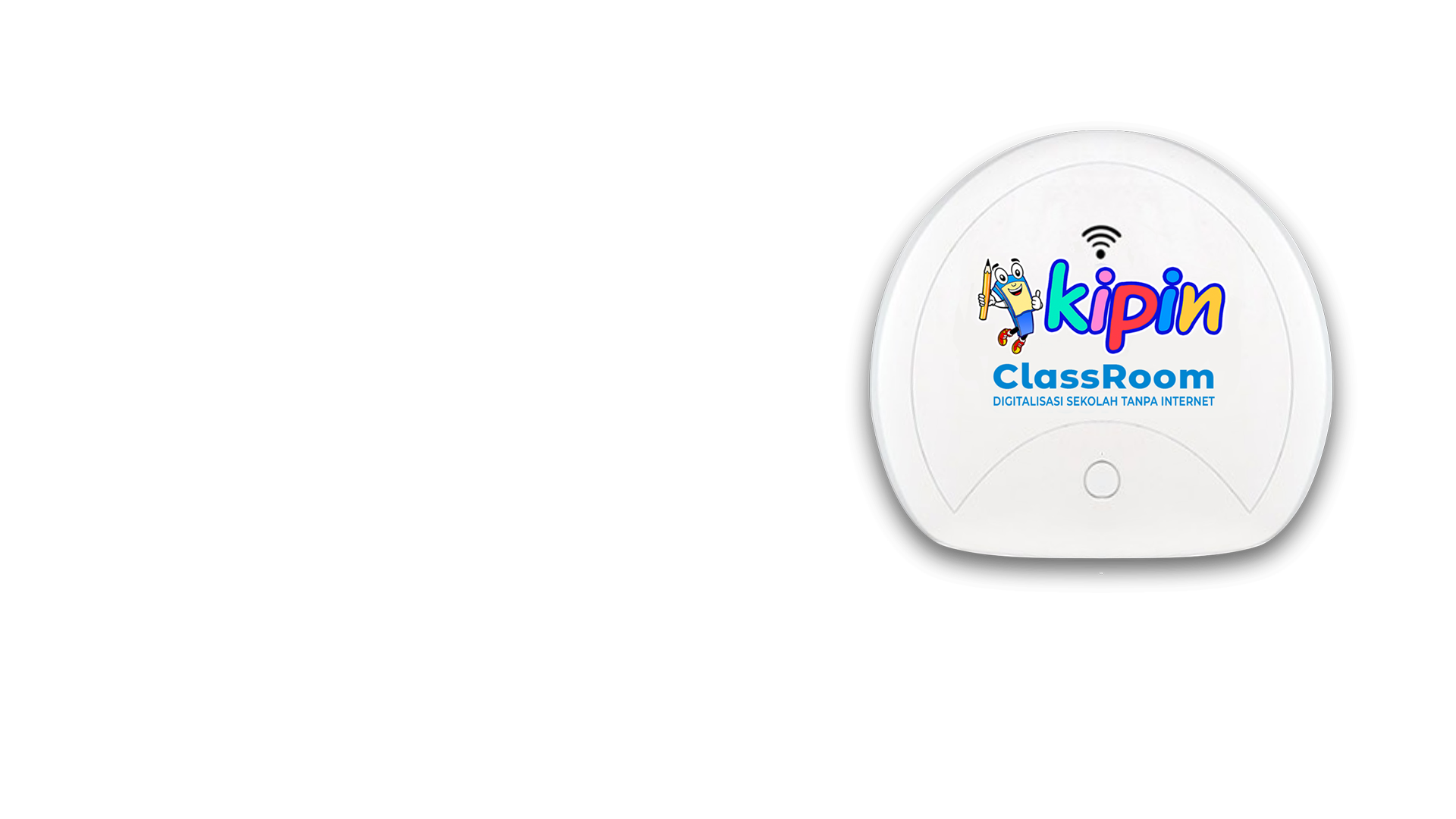 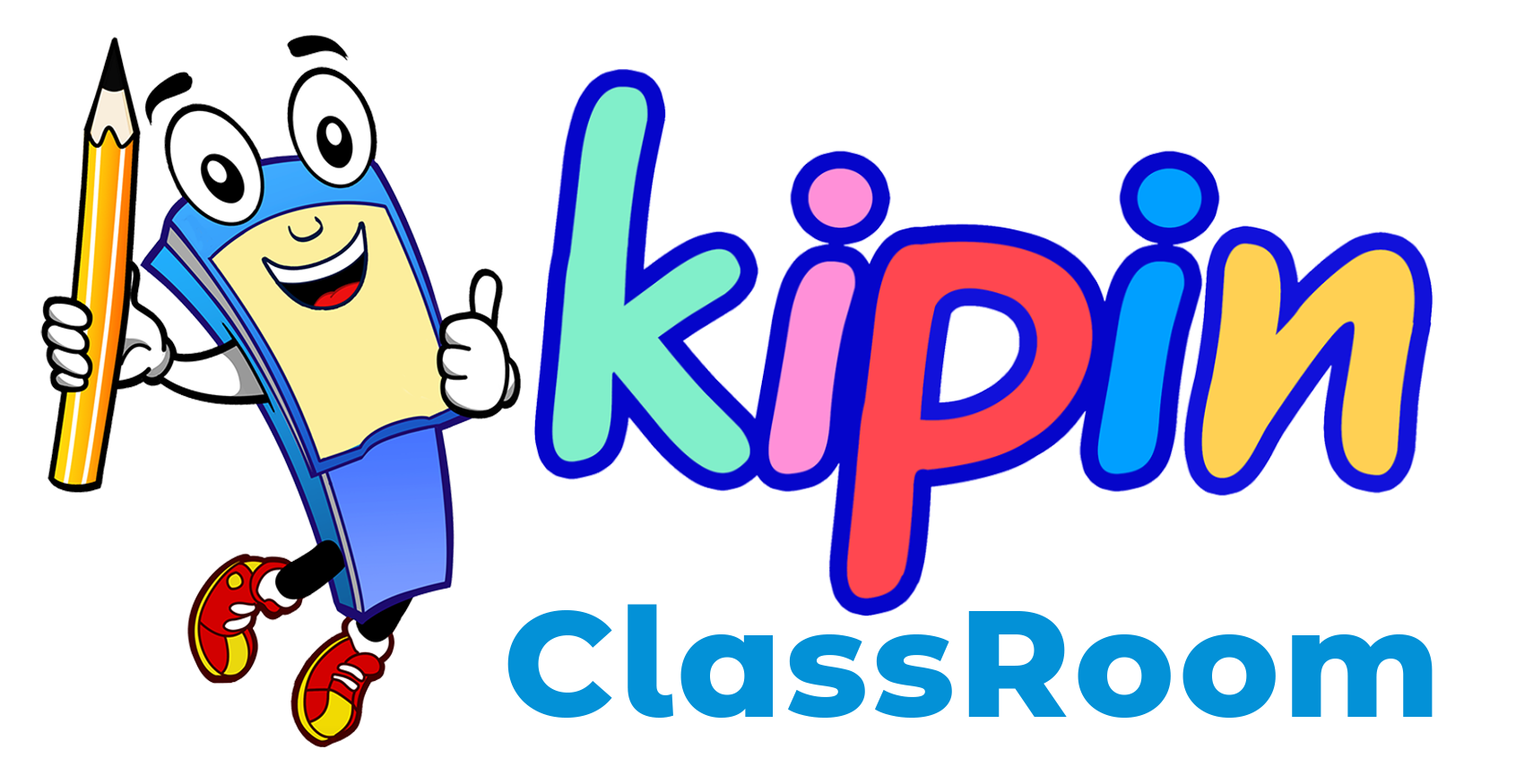 20cm diameter
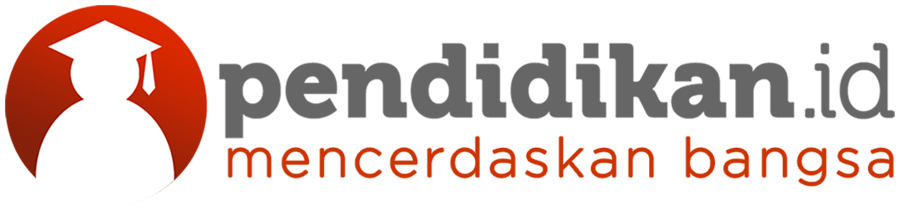 Kipin Classroom
Mampu memberikan kemampuan agar semua komputer dan gadget yang berada di lokasi sekolah (dimanapun berada) bisa dipergunakan untuk:
Mengerjakan evaluasi pembelajaran
Mengakses ribuan konten pelajaran berupa : buku,video,latihan soal & bacaan literasi
Mengakses file dokumen atau video yang disediakan lokal oleh sekolah
Semua itu bisa dilakukan  secara offline, tidak membutuhkan jalur internet sama sekali
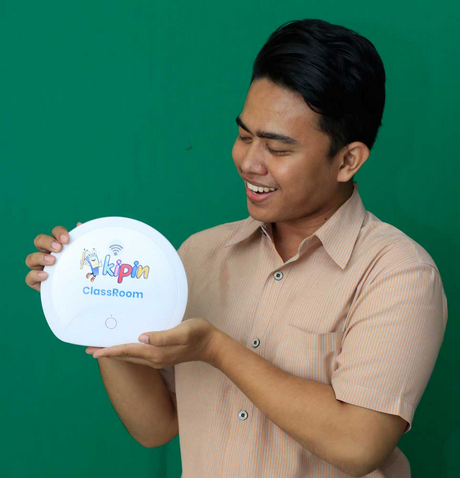 Persembahan dari pendidikan.id
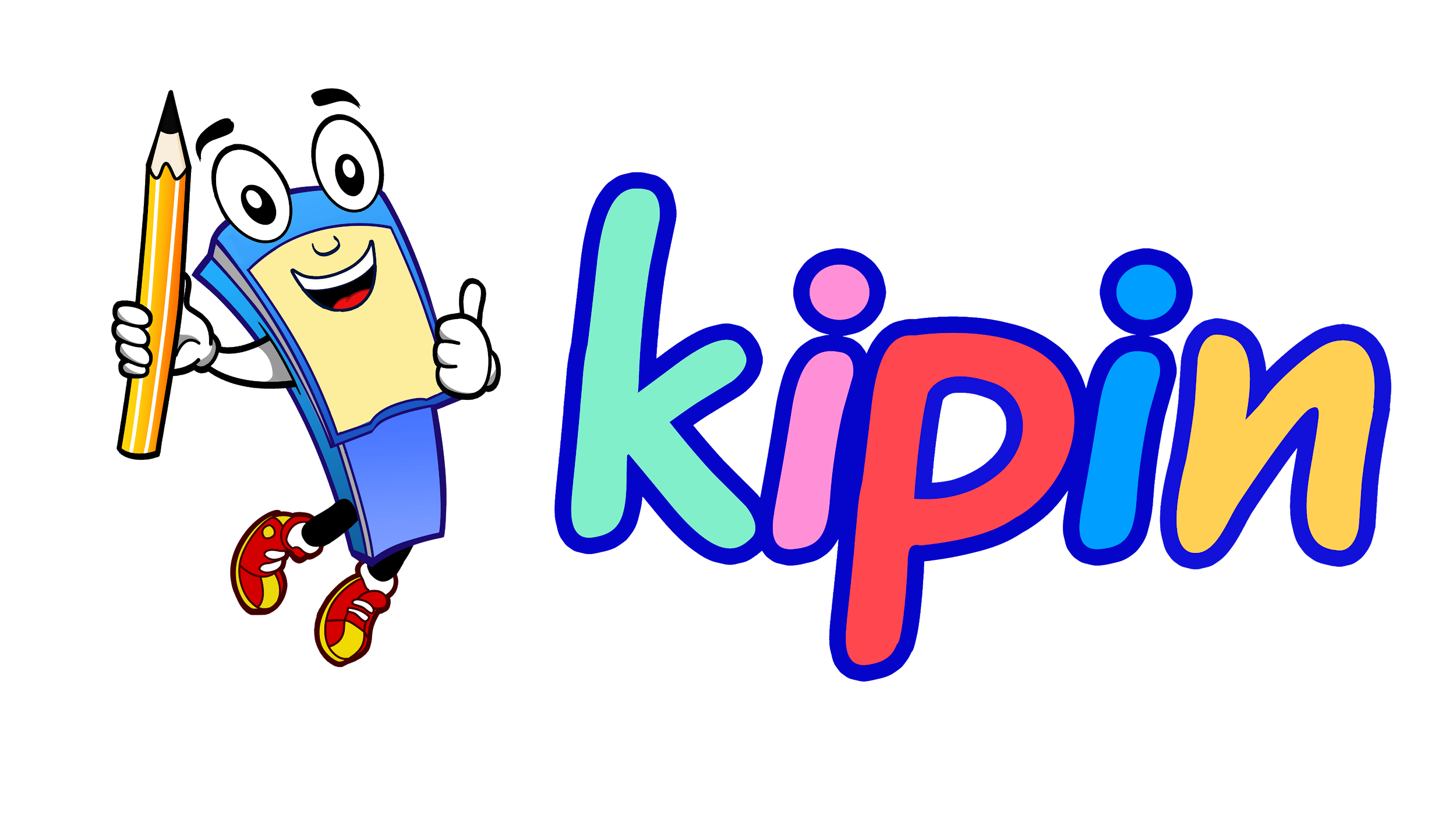 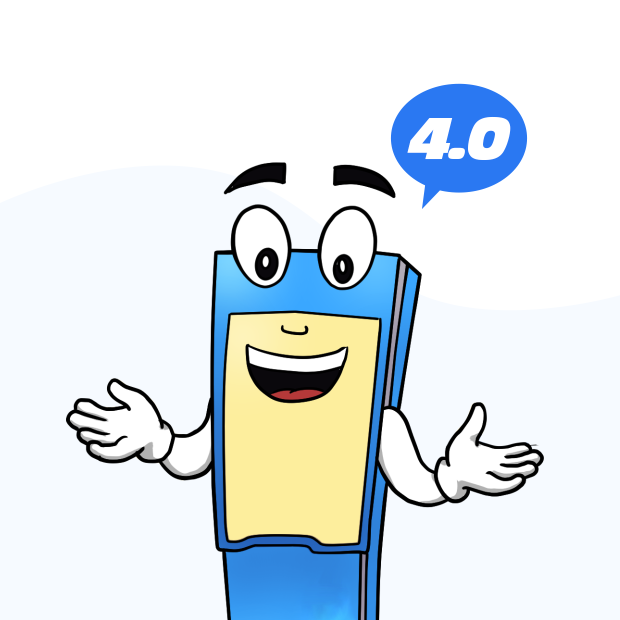 PERKEMBANGAN KIPIN SEJAK TH 2013
Kipin ATM 4.0 was launched in AugustKipin PTO 1.0 was launched in MarchKipinSchool 4.0 was launched in January
2020
2019
Kipin ATM 2.0 launched - gaining traction as the best B2B2C solution for rural schools .
Kipin ATM 1.0 was launched - The first in Indonesia full OFFLINE server solution for school (K12)Kipin Mobile (KipinSchool 3.0) - was launched with Telkomsel (Android, iOS, Windows 10)
2018
2017
Kipin ATM project started - PT. Mahoni Edukasi Digital was incorporated 29 Nov 2016
2015
Buku Sekolah Digital (KipinSchool 2.0) - was launched - Inaugurated by Governor of East Java (Android, iOS & Windows)
Buku BSE (KipinSchool 1.0) - was launched - over 90 millions ebook downloaded
2013
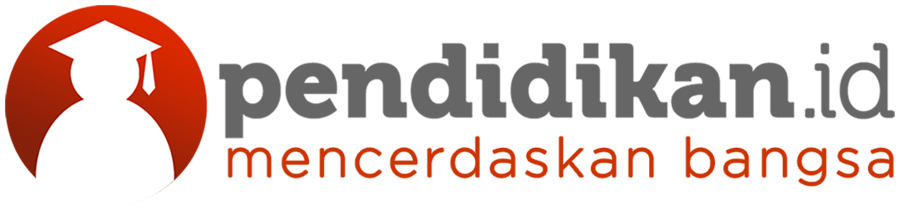 Tahun 2021 :  KIPIN CLASSROOM
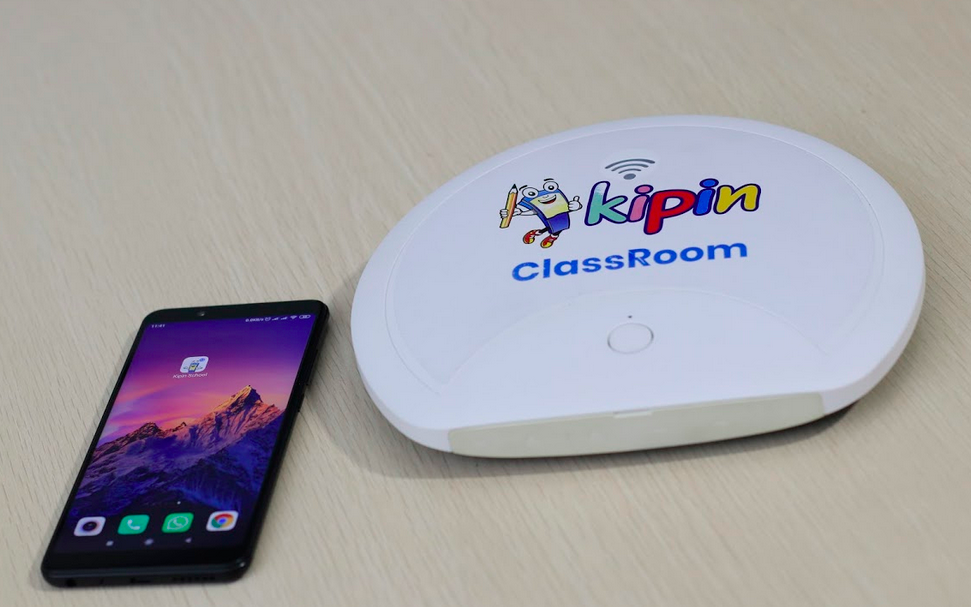 Konfigurasi Pemasangan Kipin Classroom
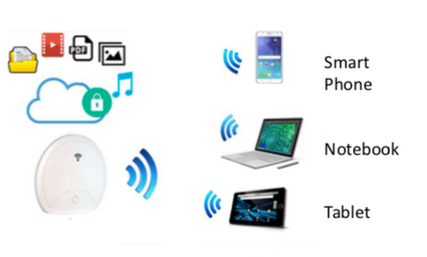 Semua device dapat terhubung ke Kipin Classroom dengan mudah via jalur Wifi internal yang sudah disediakan oleh Kipin Classroom

Tidak butuh jalur internet
Tidak butuh kuota internet
Kecepatan tinggi
Mengakses Kipin ClassRoom Adalah Sangat Mudah Sekali
1
3
2
Kipin Classroom sudah aktif dan siap dipakai
Koneksikan device  ke jaringan WiFi Kipin Classroom
Akses melalui aplikasi Kipin School 4.0 atau browser
waktu?
Hanya dalam hitungan detik
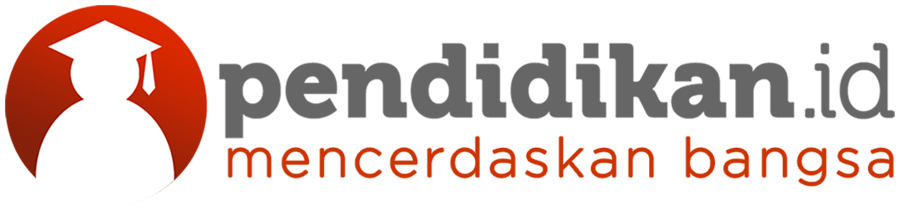 3 KEBUTUHAN PALING DIBUTUHKAN SEKOLAH DALAM  DIGITALISASI SEKOLAH
Asesmen (menggantikan kertas)
Sumber Pembelajaran (menggantikan  buku cetak)
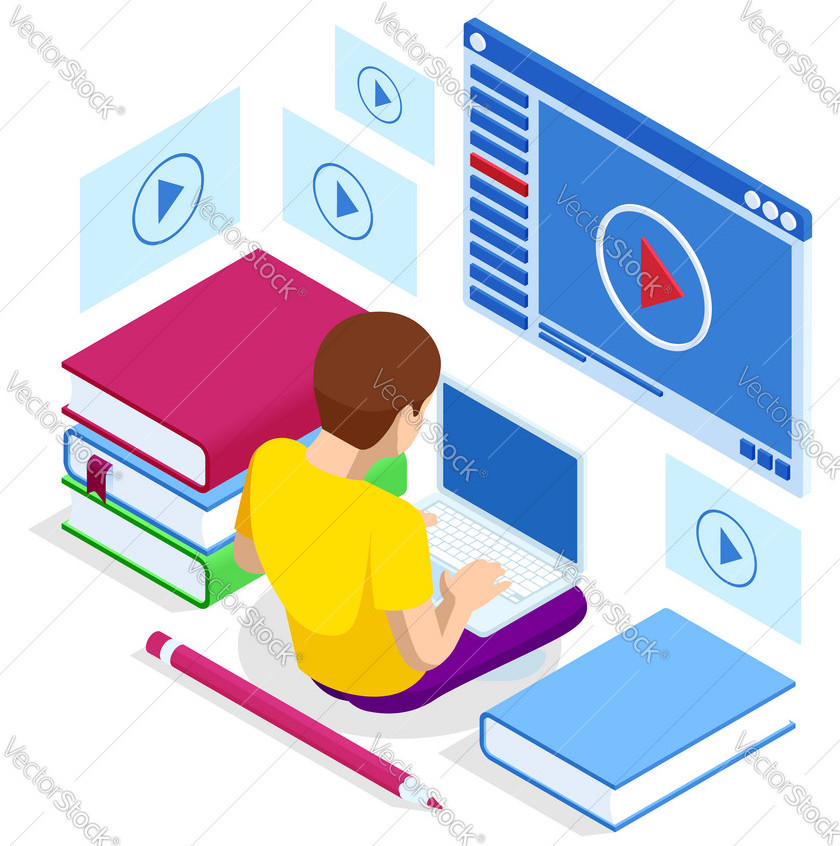 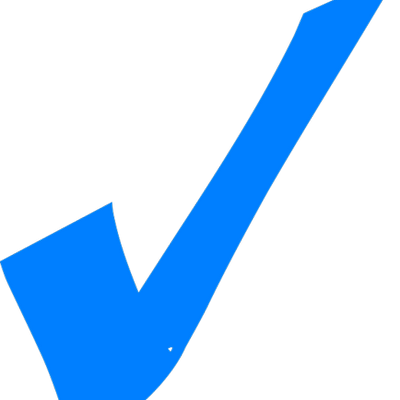 Management File Internal Sekolah (menghindari penggunaan kertas)
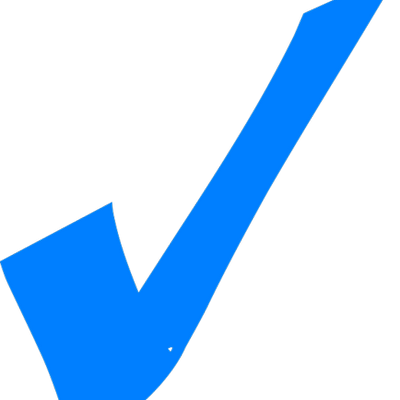 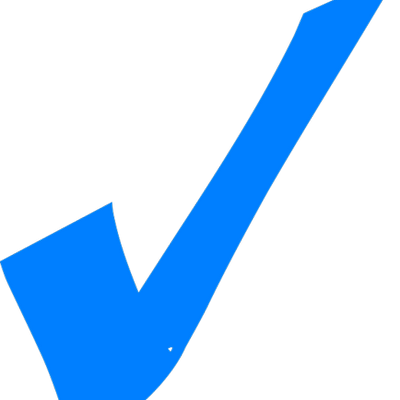 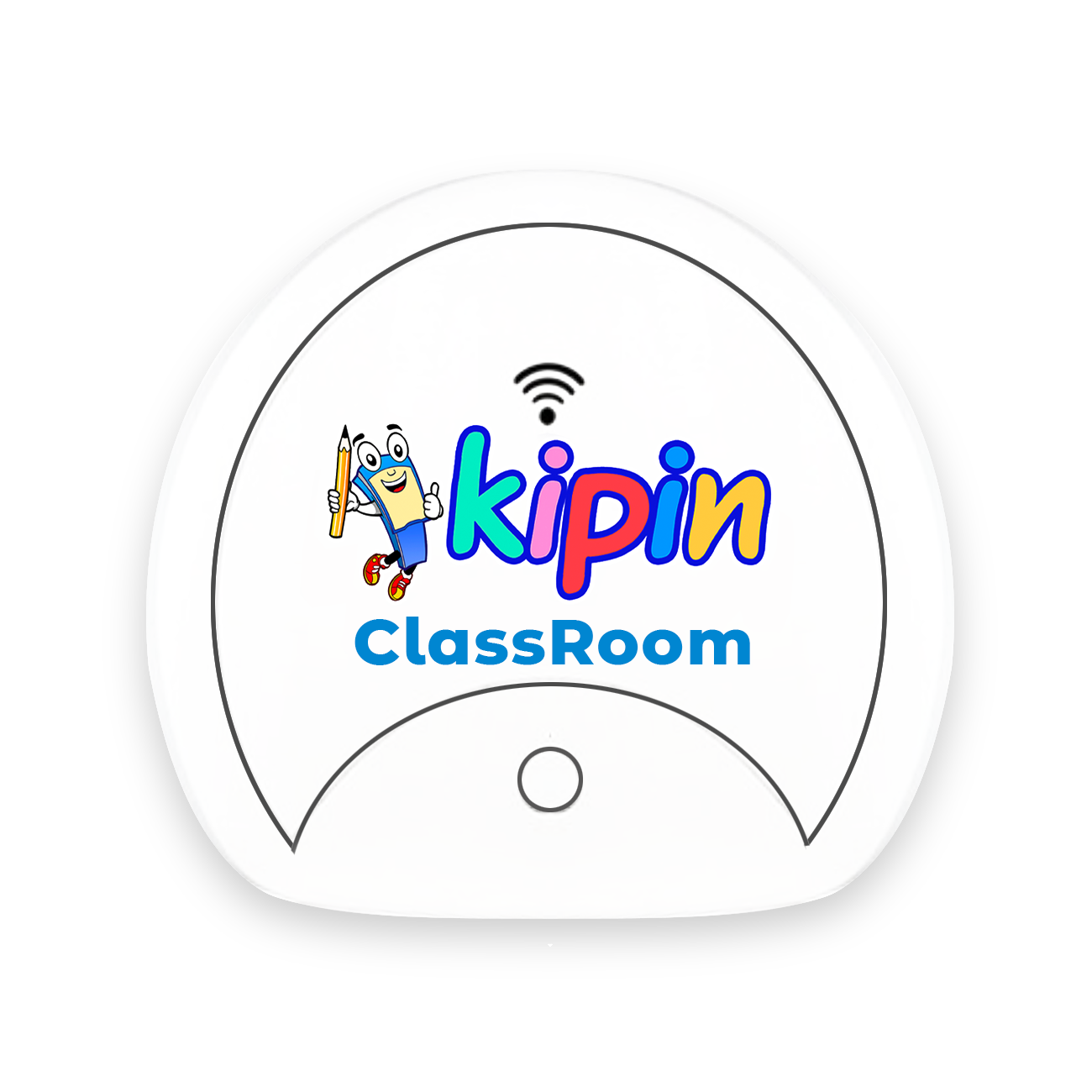 ISI
Materi  pelajaran lengkap untuk TK,SD,SMP,SMA & SMK
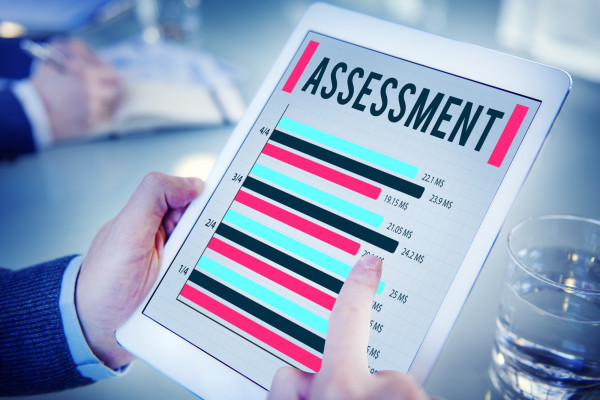 File management untuk sekolah(perpustakaan)
1.
3.
3 in 1 solutions
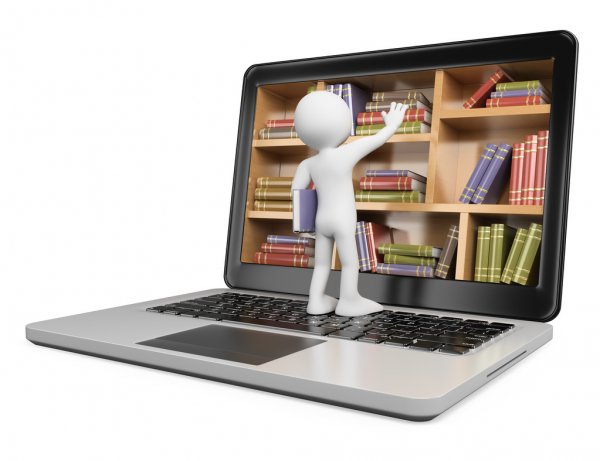 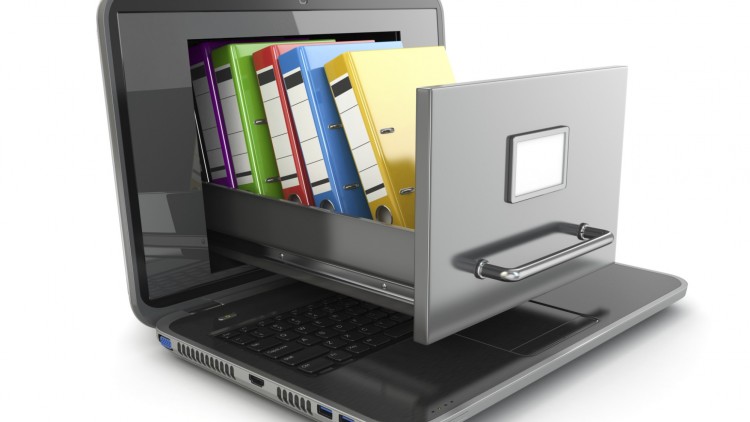 Sistem evaluasi pembelajaran (dan support AKM)
2.
1
SUMBER PEMBELAJARAN
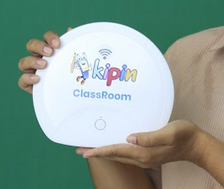 Buku, video, latihan soal & bacaan literasi
KONTEN PELAJARAN LENGKAP UNTUK TK,SD,SMP,SMA & SMK
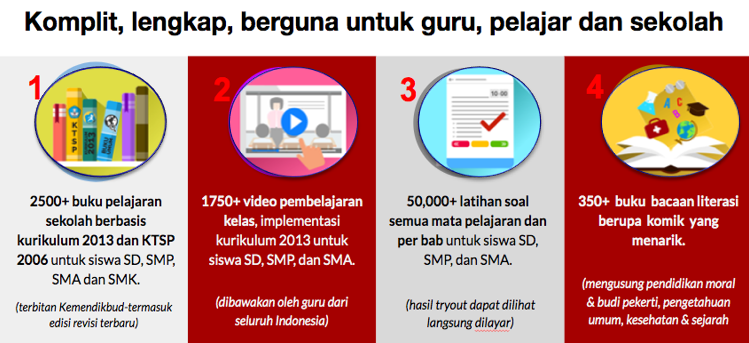 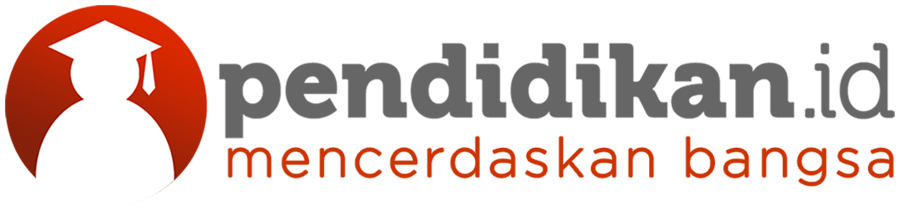 2500+  Buku (Kemdikbud)
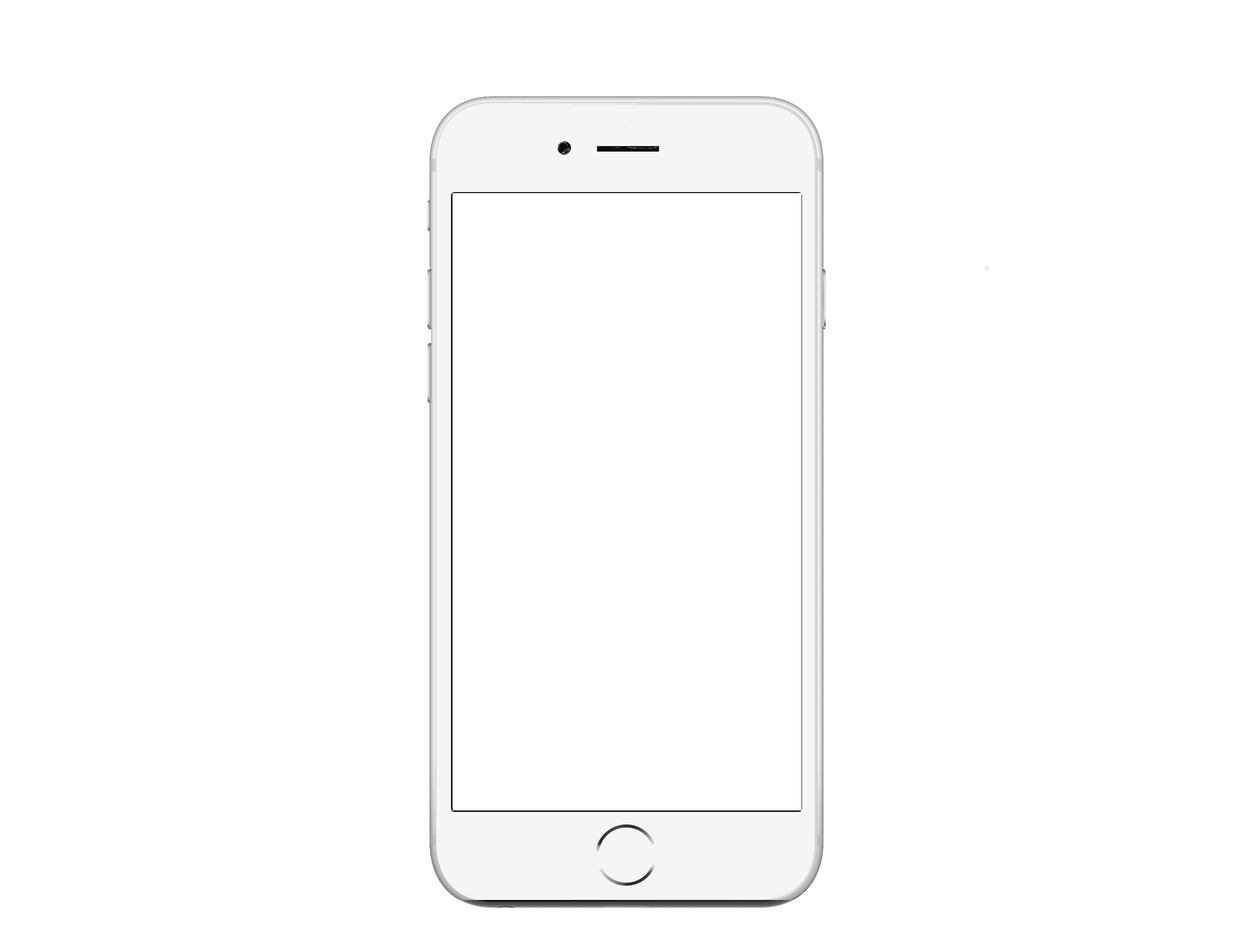 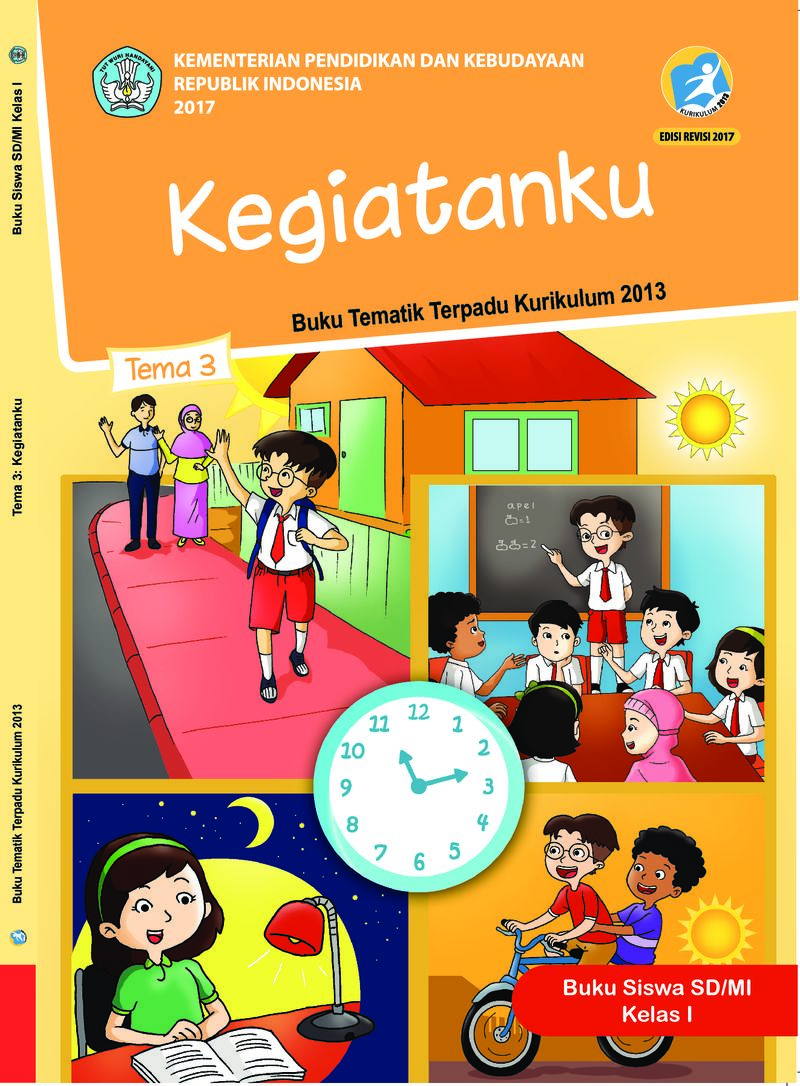 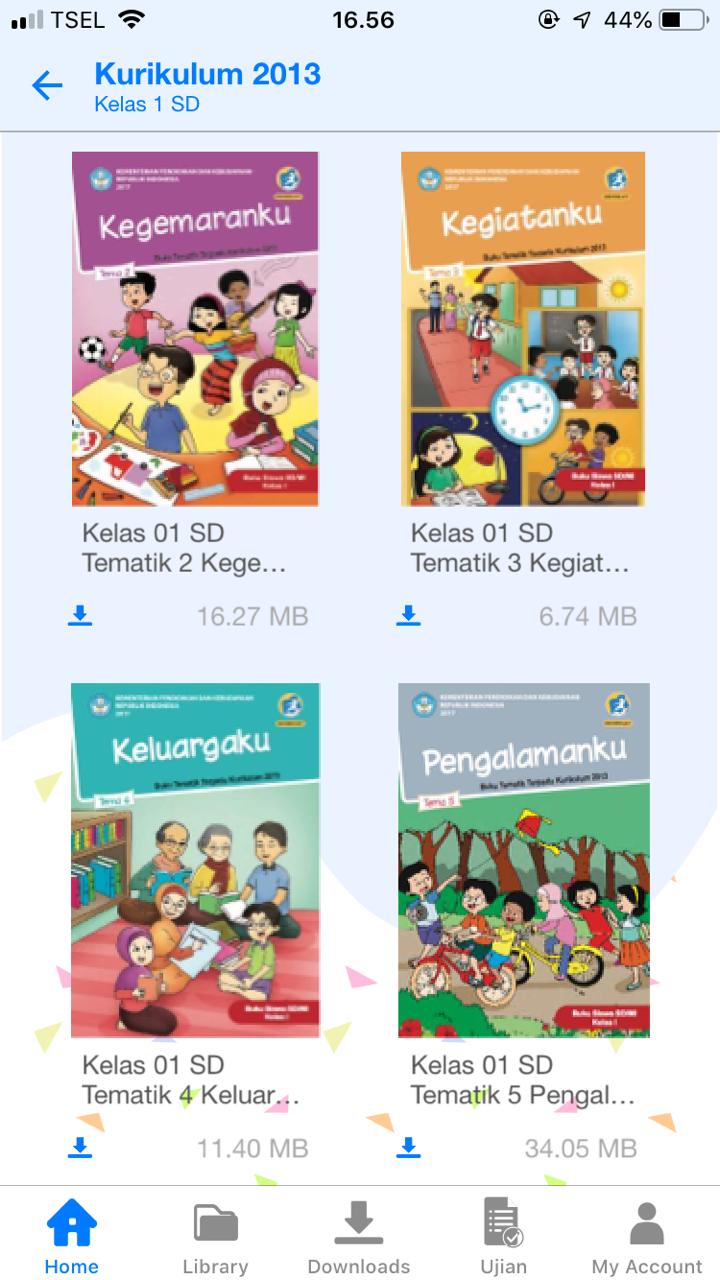 2500+ Buku Sekolah (KTSP 2006, Kurikulum 2013 dan Kurikulum PJJ) , Paket ABC, Media guru dari Kemdikbud & Buku Umum
Untuk semua tingkat  SD - SMP - SMA – SMK (buku bisa di edit, corat-coret, highlight, dll
Semua buku dapat didownload secara GRATIS. Note : Buku selalu update mengikuti Kurikulum terbaru dari Kemendikbud
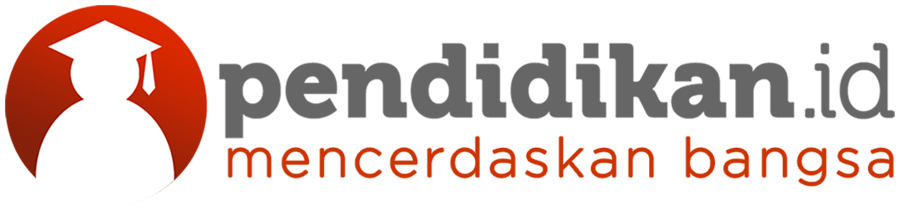 1750+ Video Pelajaran Sekolah
Berisi pengajaran di kelas sesuai dengan Buku Kurikulum yang diajarkan di sekolah.

Video Pembelajaran  Kelas berguna untuk:
Memudahkan siswa untuk belajar sebelum bertemu guru di kelas
Memudahkan siswa jika kesulitan / ketinggalan pelajaran di sekolah agar bisa mengulang materi yang sama.

Dibawakan Oleh Guru 100%: 
Semua pengajar adalah guru-guru yang berpengalaman mengajar kelas sesungguhnya, dari seluruh Indonesia
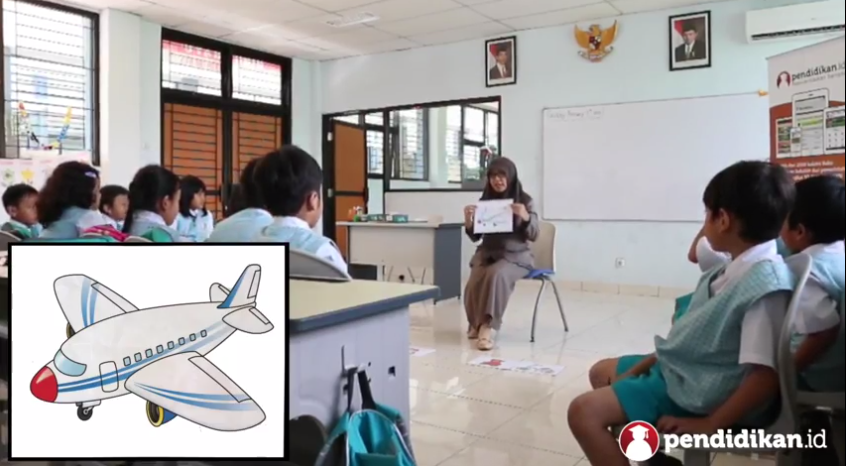 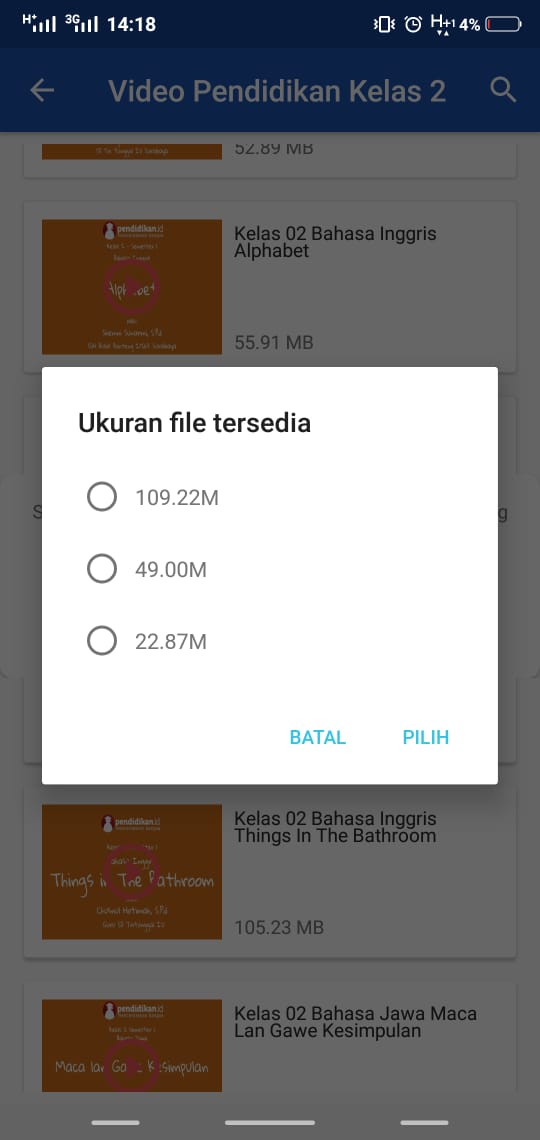 Video ada 3 pilihan :- handphone- tablet- laptop/tv besar
50.000+ Latihan Soal
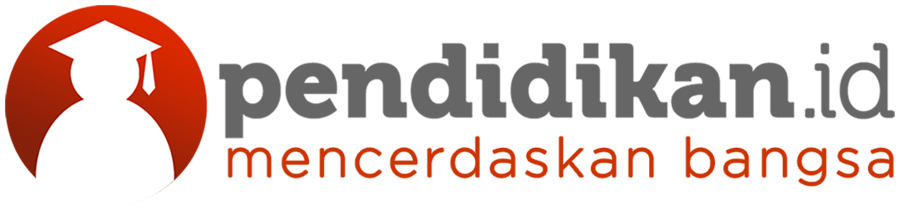 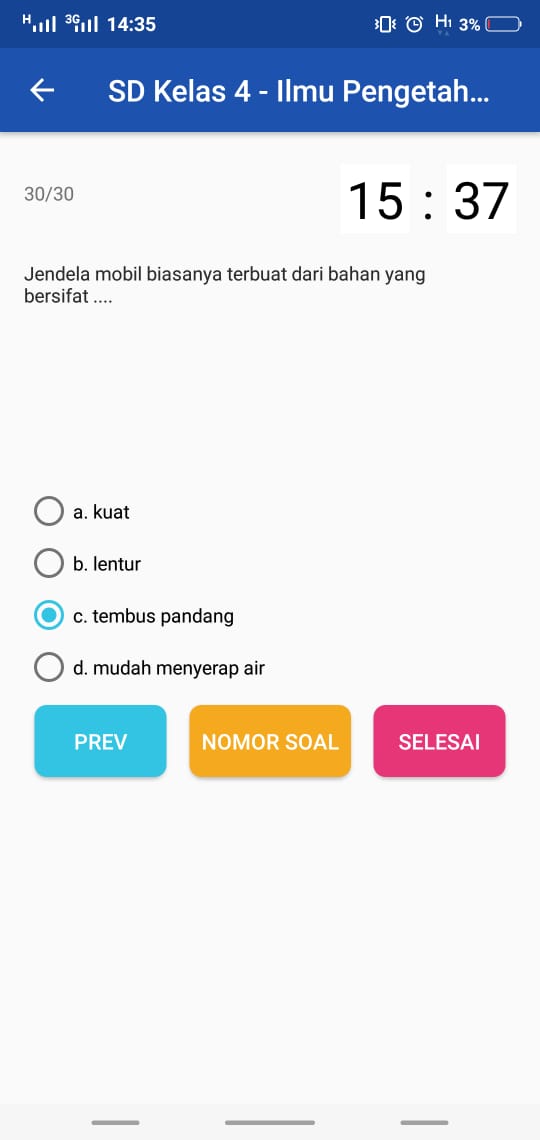 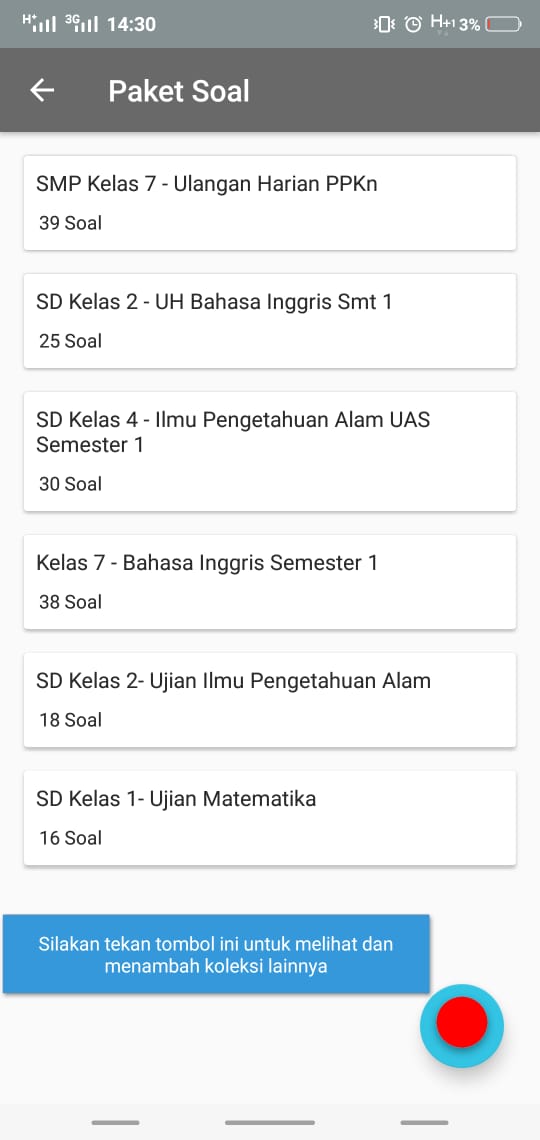 Soal sebagai latihan siswa
Beragam jenis: Penilaian Harian, Penilaian Tengah Semester (PTS), Penilaian Akhir Semester (PAS) untuk SD, SMP, SMA
Hasil nilai dapat langsung terlihat di layar (siswa bisa melakukan self-test), tidak perlu butuh bantuan seorang guru
350+ BACAAN LITERASI
Budi Pekerti - Ideologi Pancasila - Kesehatan - Motivasi - Sejarah & Ilmu Pengetahuan
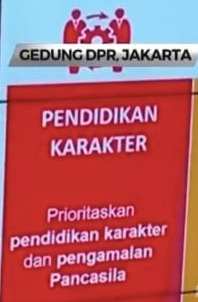 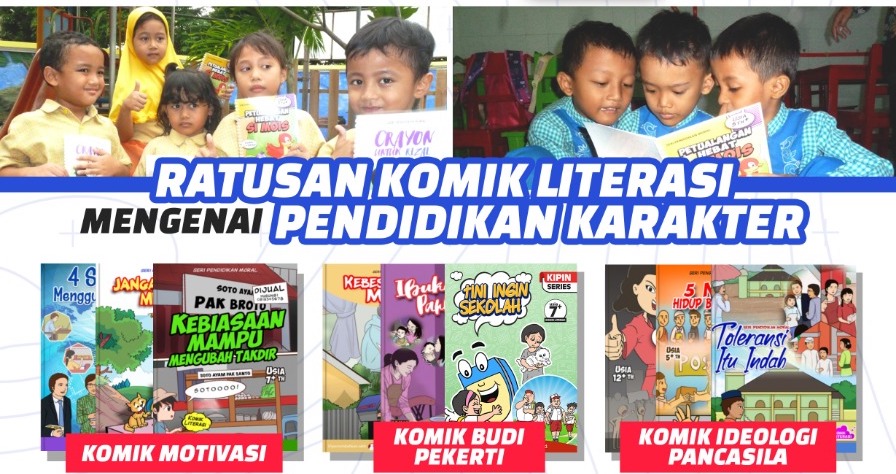 2
ASESMEN (support AKM)
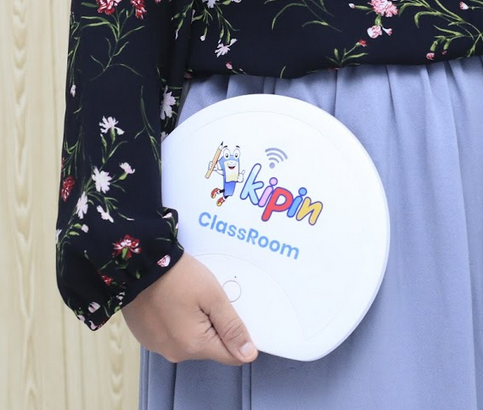 Akurat, aman, mudah dipakai
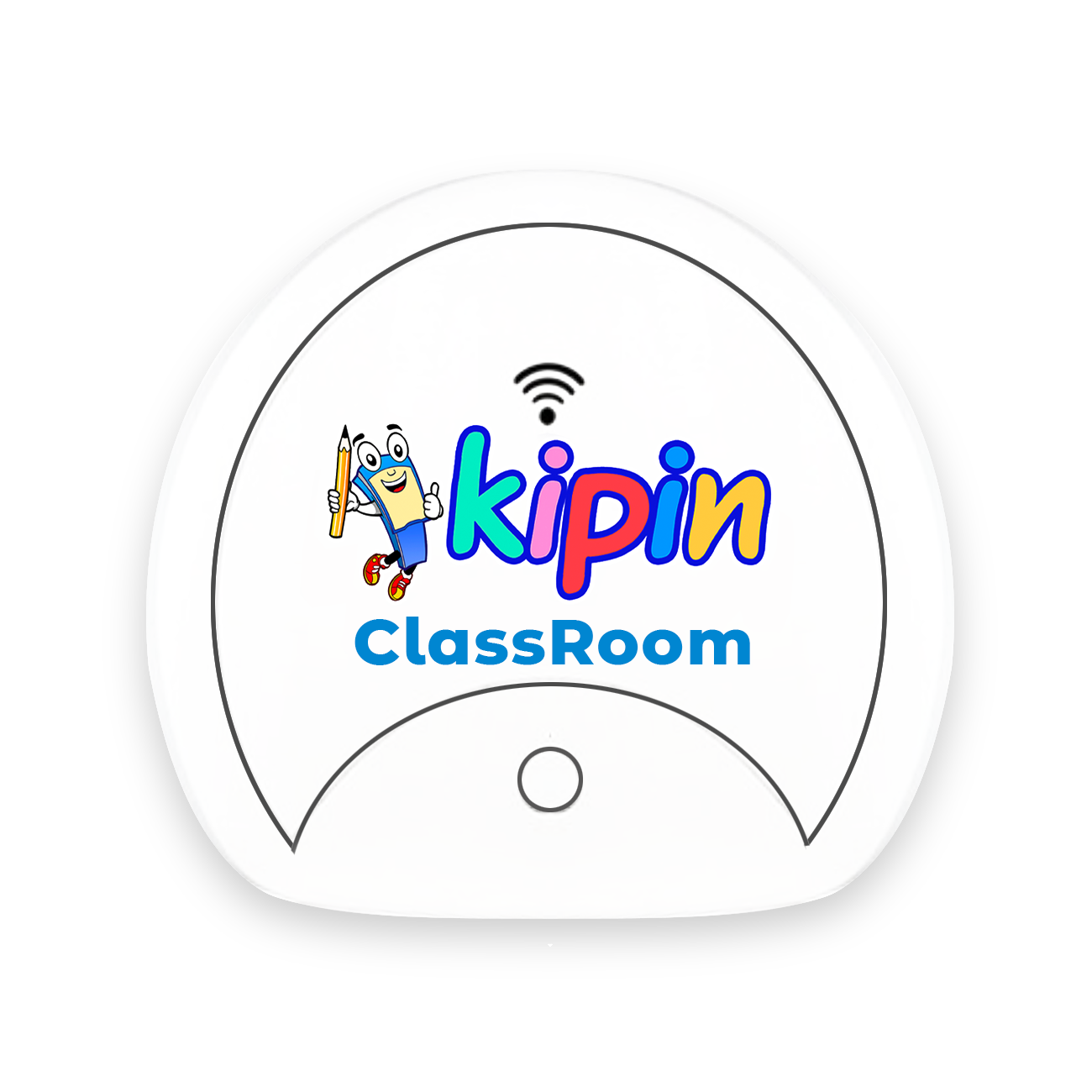 ASESMEN: PTO (PAPERLESS TEST OFFLINE)
Kapasitas 45 user
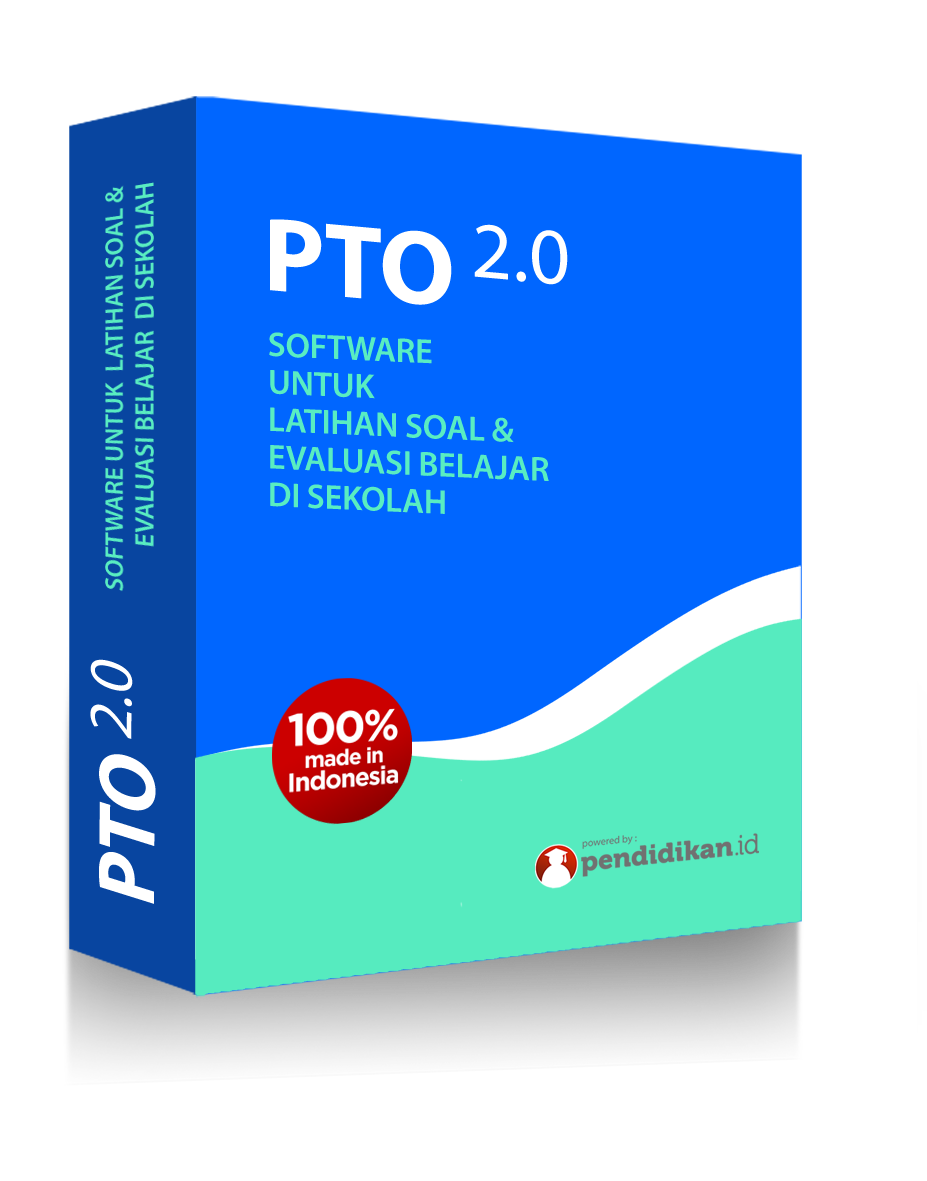 Tersedia Ribuan Bank Soal
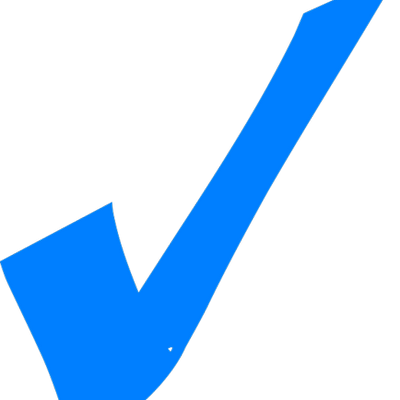 Multiple choice, essay, portfolio
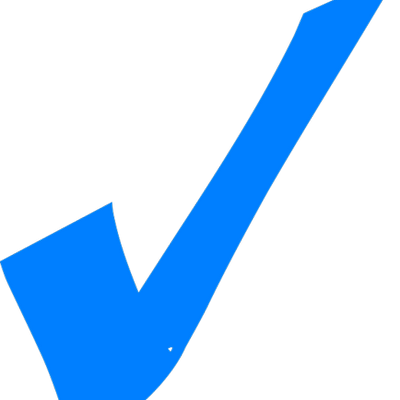 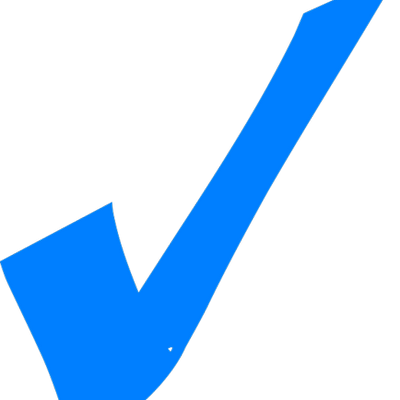 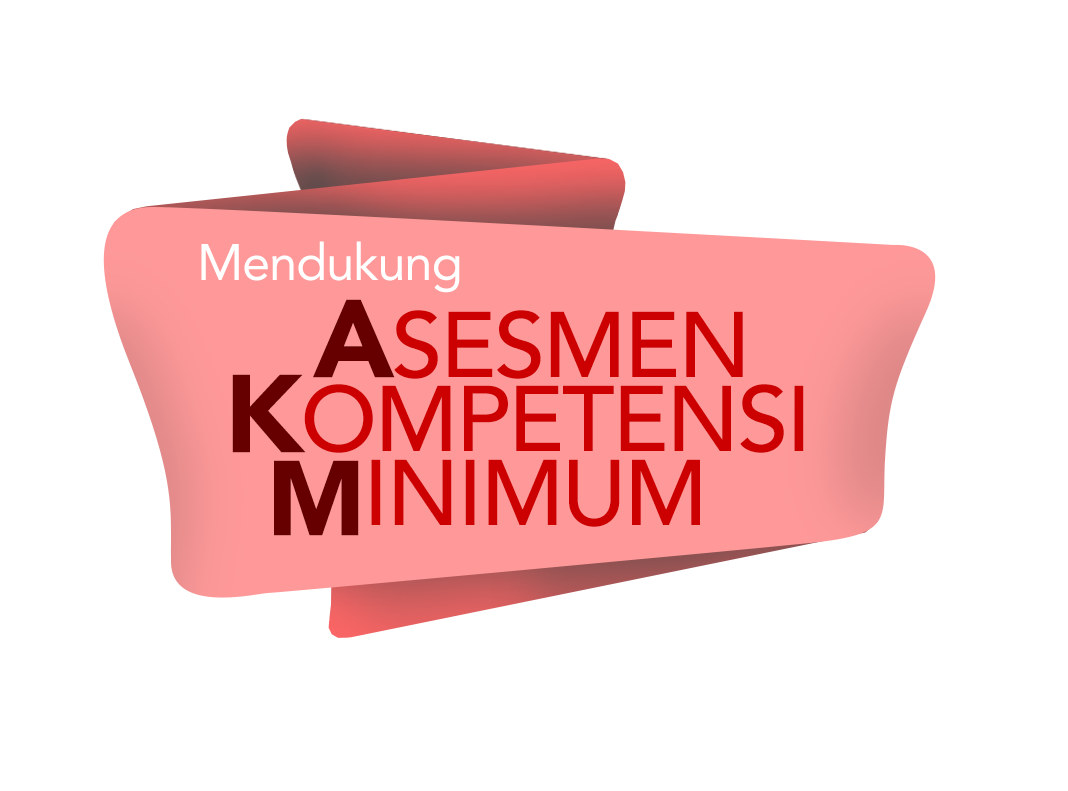 Asesmen sekolah 
(support AKM)
KEUNTUNGAN MENGGUNAKAN ASESMEN DI KIPIN CLASSROOM
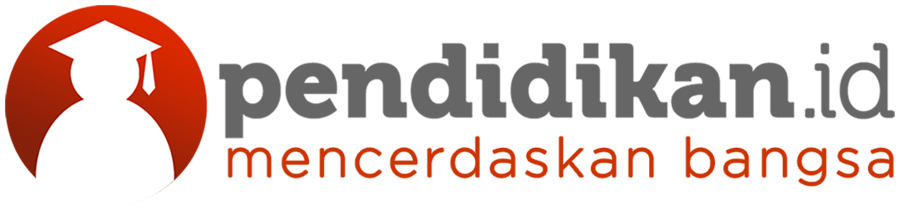 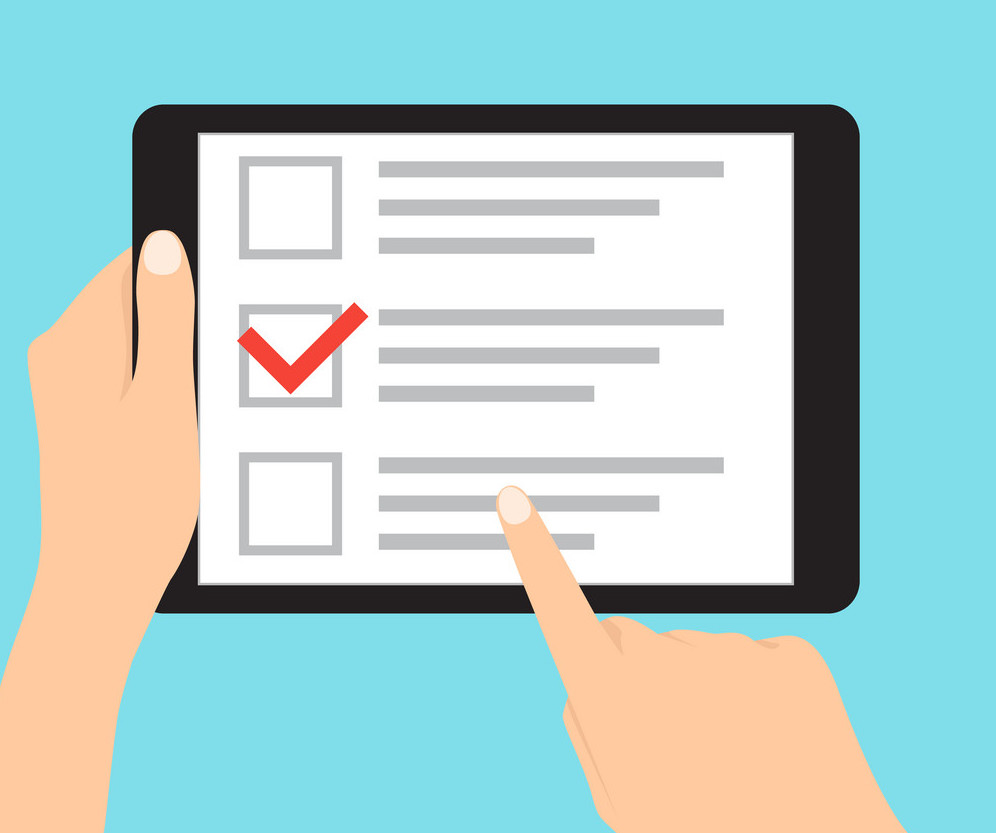 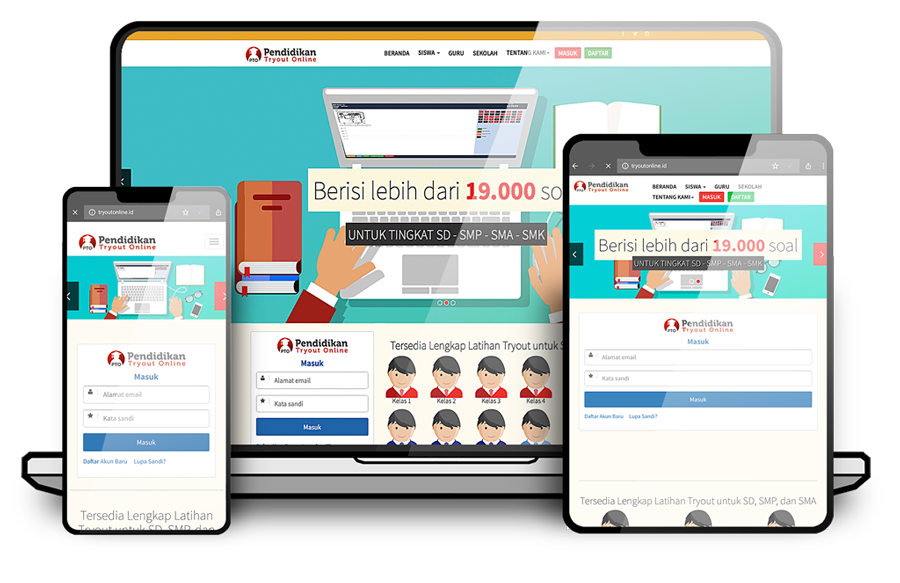 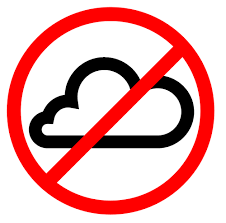 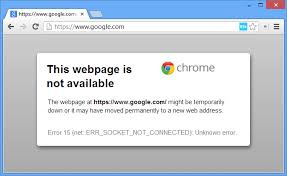 4. SISWA TIDAK DAPAT ‘MENCARI’ JAWABAN VIA GOOGLE
Saat pelaksanaan ujian, device siswa terkunci via “eduSPOT”, sehingga smartphone/tablet/PC tak bisa mengakses google, browser atau lainnya.
1. TIDAK BUTUH KERTAS LAGI
Pelaksanaan ujian / latihan dapat dilakukan setiap saat menggunakan HP, Tablet & PC, tanpa perlu biaya fotocopy kertas dll
3. TIDAK BUTUH JALUR INTERNET
Kipin Classroom tidak membutuhkan jalur internet untuk operational. Karena sudah dilengkapi dengan wifi internal “eduSPOT”, memungkinan setiap device bisa connect dan mengerjakan ujian tanpa membutuhkan jalur internet
2. MEMANFAATKAN GAWAI YANG SUDAH ADA
Kipin Classroom sebagai server bisa diakses menggunakan device yang tersedia (smartphone, tablet, laptop maupun personal computer).
KEUNTUNGAN MENGGUNAKAN ASESMEN DI KIPIN CLASSROOM
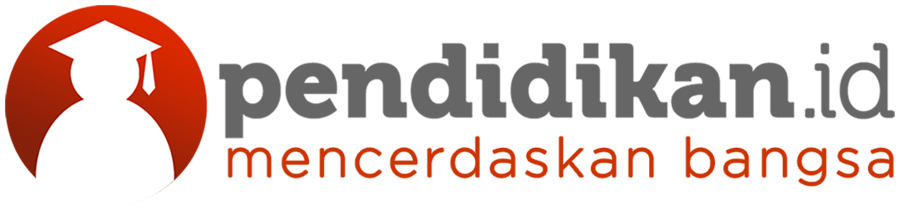 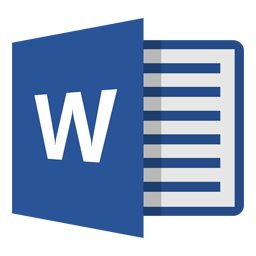 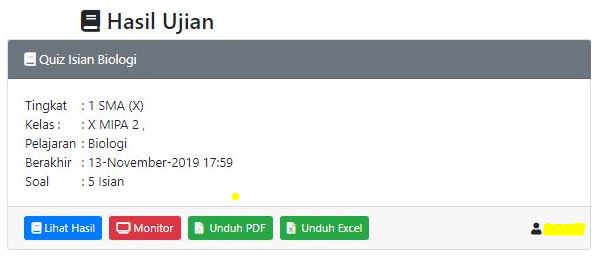 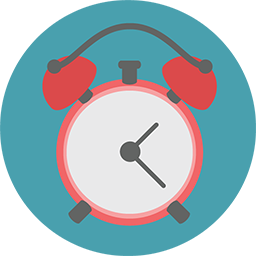 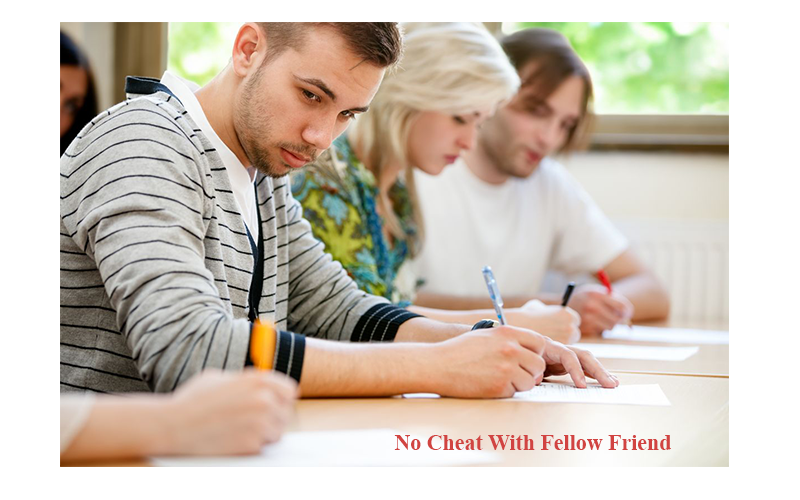 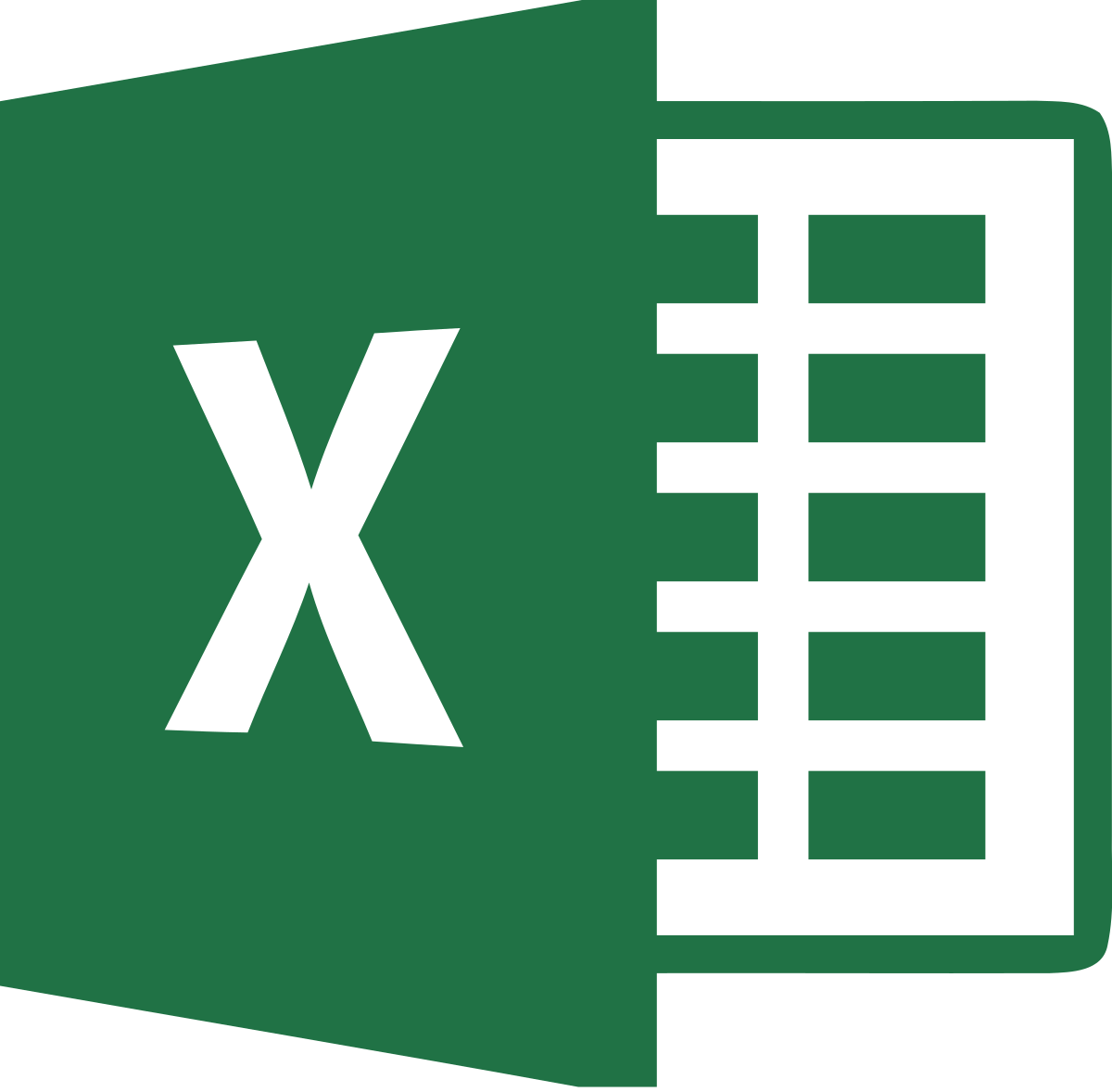 5. PERSIAPAN PEMBUATAN PAKET SOAL SANGAT MUDAH
Dalam menyiapkan paket soal untuk Kipin Classroom, dapat menggunakan Microsoft Word / Microsoft Excel. Kemudian data tersebut di import ke Kipin Classroom
6. NILAI LANGSUNG KELUAR DALAM HITUNGAN DETIK
Guru tidak perlu mengkoreksi hasil ujian.
Hasil ujian sudah dihitung secara otomatis oleh Kipin Classroom
Hasil ujian dapat diunduh dalam format PDF / Ms. Excel
8. MANAJEMEN WAKTU
Guru dengan mudah mengatur kapan asesmen dimulai dan diakhiri secara otomatis
7. SULIT MENCONTEK
Sistem paket soal di Kipin Classroom akan diacak secara random, sehingga urutan nomor soal masing-masing peserta akan berbeda satu dengan yang lainnya.
KEUNTUNGAN MENGGUNAKAN ASESMEN DI KIPIN CLASSROOM
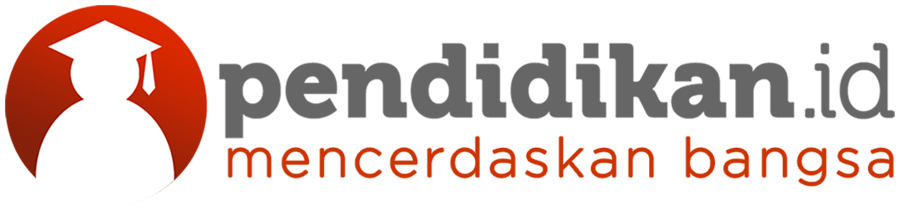 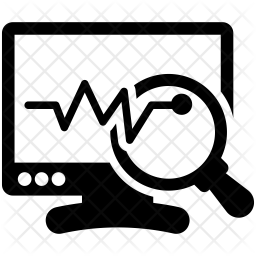 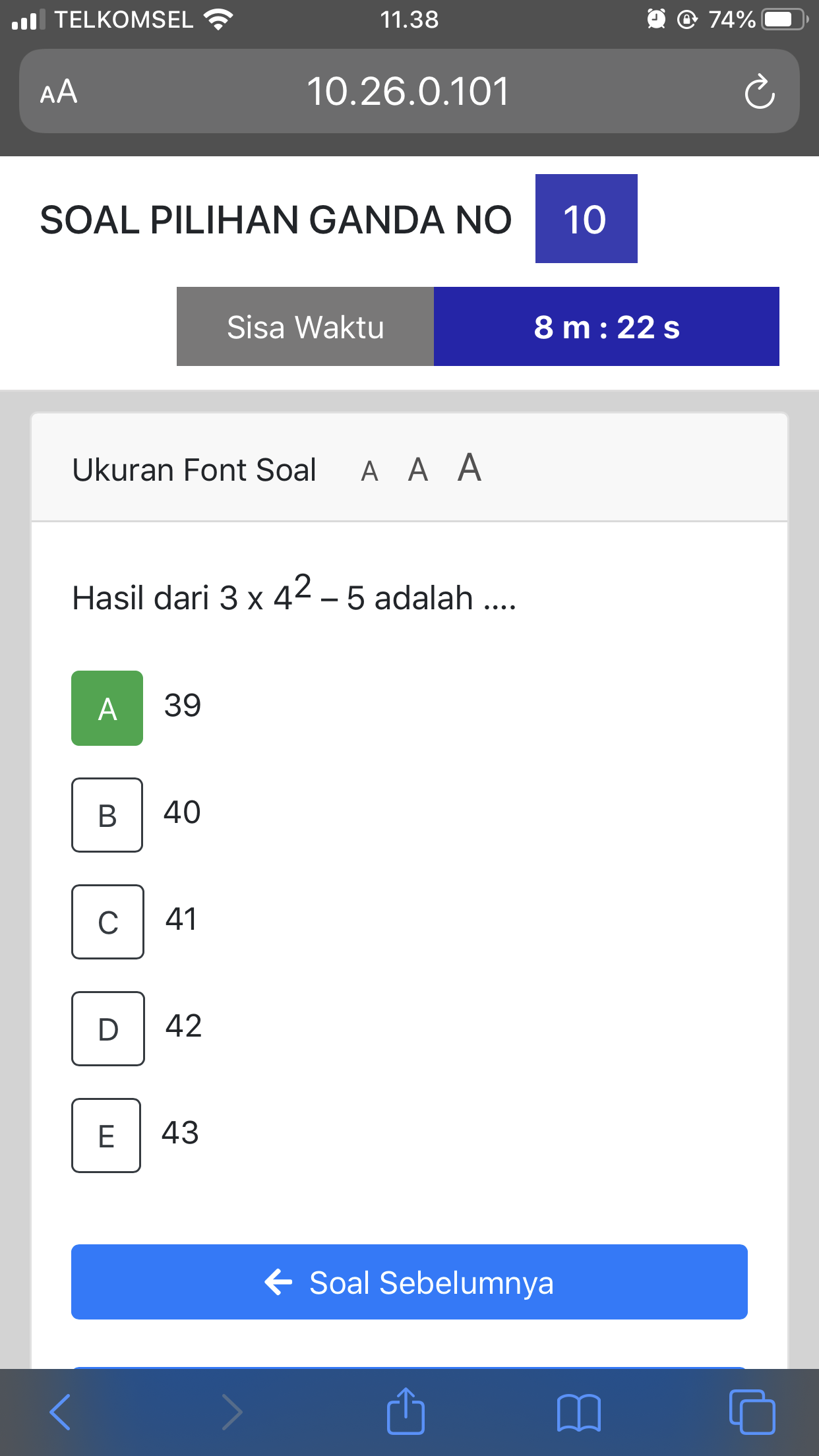 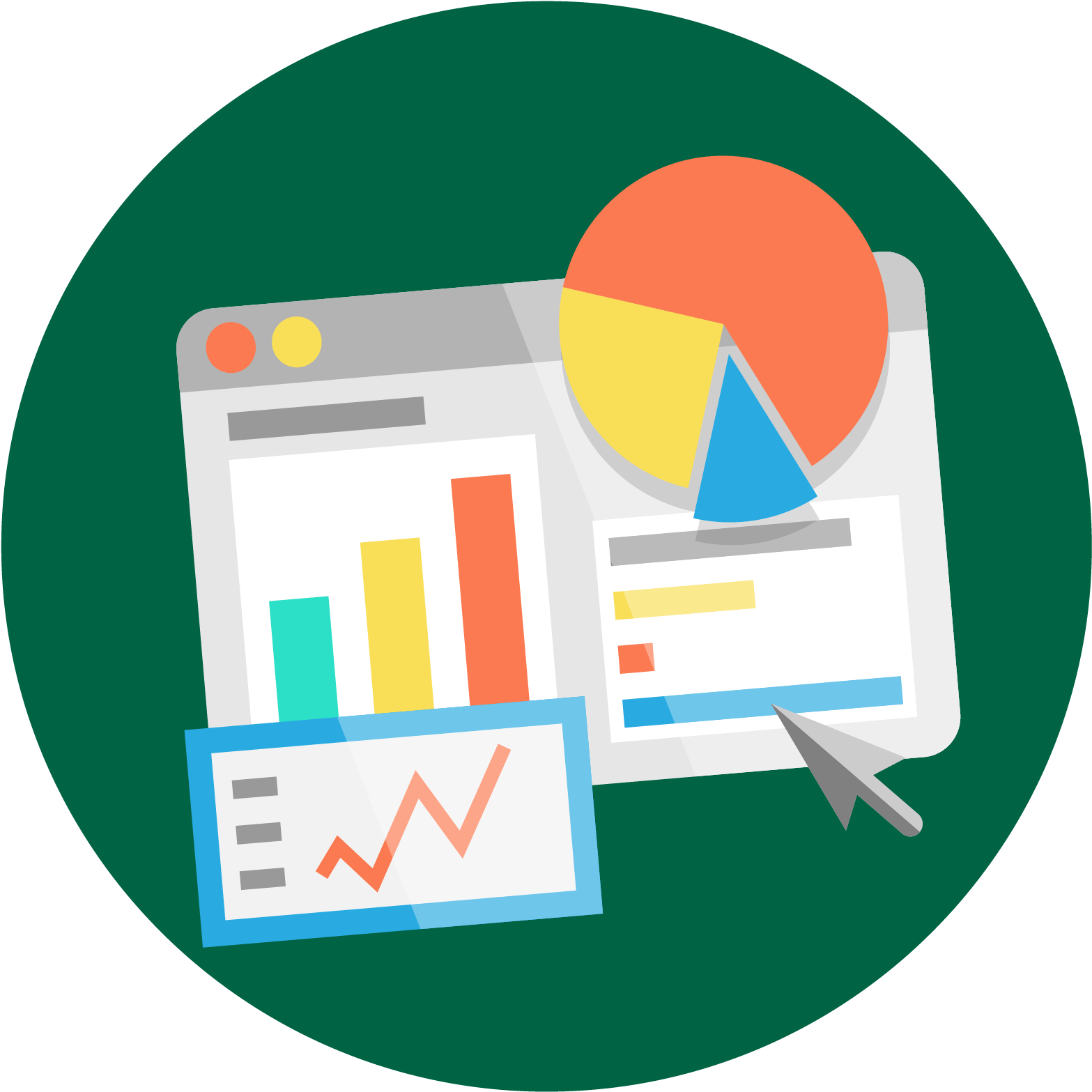 12. ACTIVE/NON-ACTIVE
11. ANALISA SOAL
9. TAMPILAN STANDAR NASIONAL
Tampilan Kipin Classroom, layoutnya didesain   standar nasional. Hal ini bertujuan agar siswa terbiasa mengerjakan soal-soal ujian dengan menggunakan sistem digital.
10. STUDENTS MONITORING
Kipin Classroom menyediakan fitur monitoring yang dapat digunakan oleh Admin Sekolah atau Guru untuk memonitor siapa saja yang terhubung dan login ke Kipin Classroom. Fitur ini memungkinkan Admin Sekolah atau Guru untuk memutus koneksi pengguna dengan Kipin Classroom yang tidak dikehendaki.
Tersedia peta jawaban hasil ujian siswa sebagai bahan analisa kemampuan siswa dan melihat tingkat kusulitan pertanyaan
Admin sekolah dapat dengan mudah mengaktifkan/ menonaktifkan siswa sesuai dengan kebutuhan
RIBUAN BANK SOAL SUDAH TERSEDIA
Siap pakai  hitungan menit
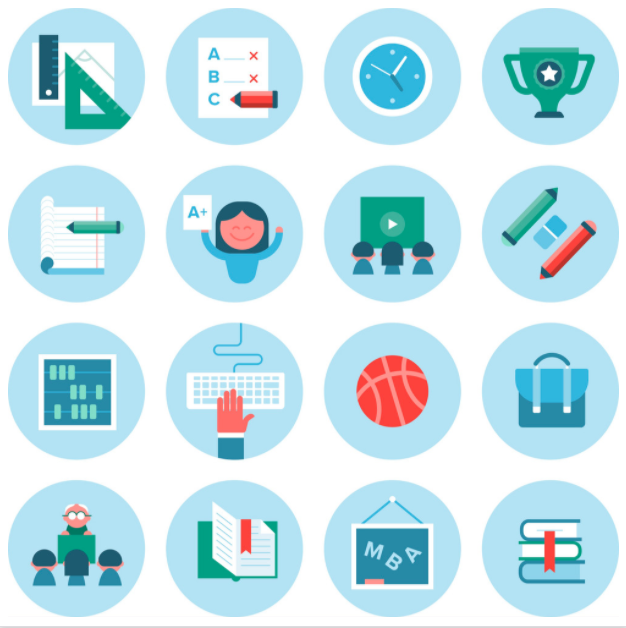 Tersedia SD,SMP & SMA
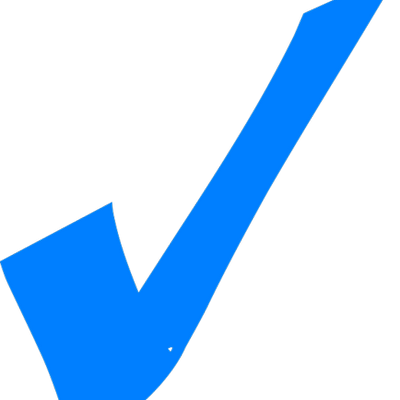 Semua mata pelajaran
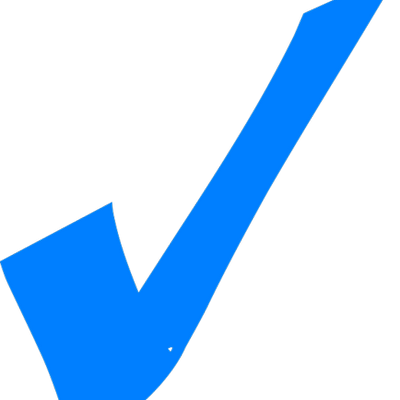 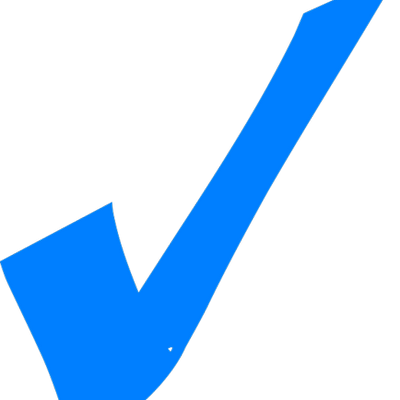 MANFAAT SETELAH PAKAI ASESMEN DIGITAL
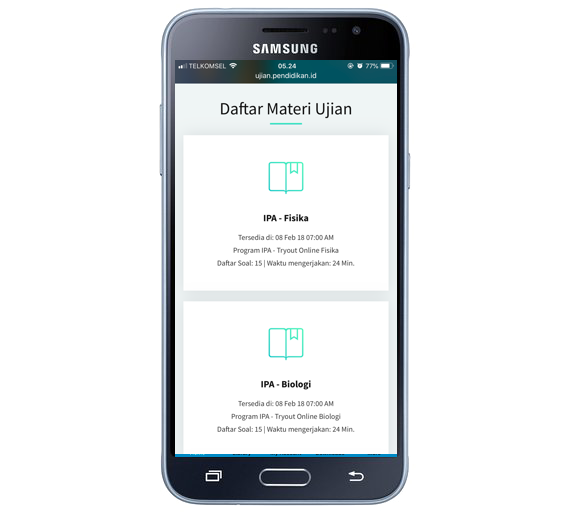 Keuntungan yang didapat sekolah :
Sekolah tidak membutuhkan kertas lagi untuk melaksanakan latihan, ulangan harian, ujian, dll
Kecepatan mengolah hasil nilai, lebih akurat hasilnya
Membiasakan siswa dengan sistem CBT
Keuntungan yang didapat guru :
Efisiensi waktu tak perlu koreksi soal
Security lengkap untuk meminimalisir kecurangan siswa
3
FILE MANAGEMENT INTERNAL SEKOLAH
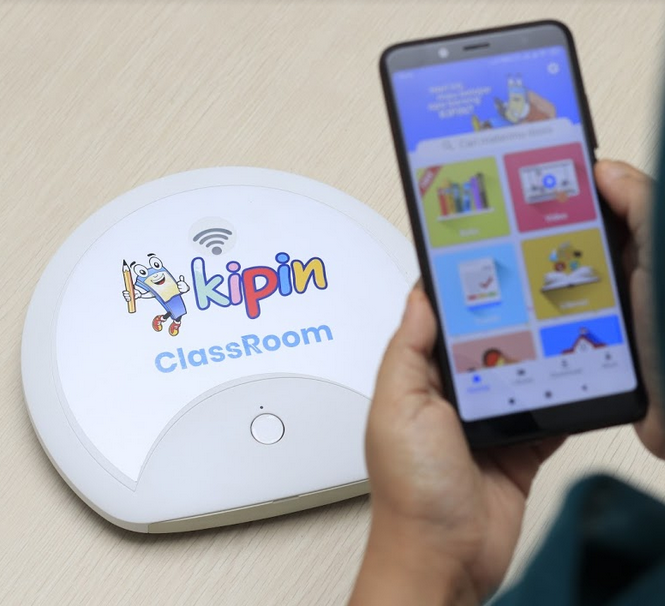 Perpustakaan Digital
FILE SERVER MANAGEMENT
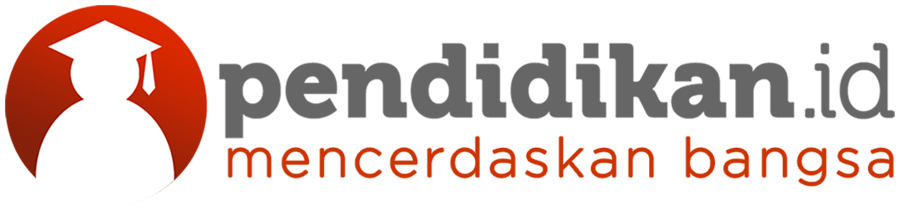 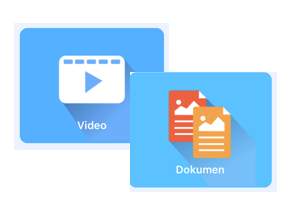 Sekolah mempunyai server sendiri yang mampu menampung video & dokumen internal sekolah- guru bisa upload file dengan sangat mudah- siswa download file sangat mudah & tertata rapi di gadget mereka
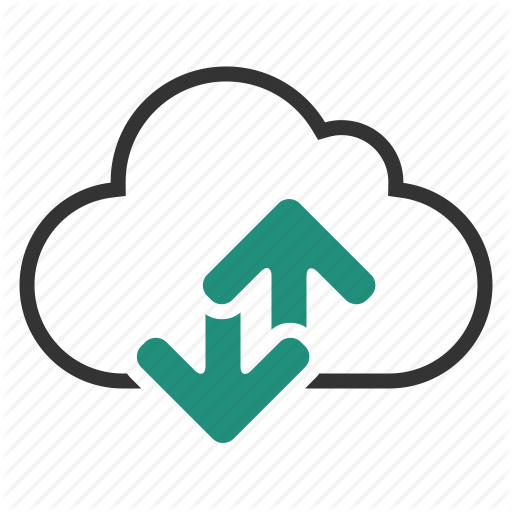 Server Perpustakaan Digital Untuk Internal Sekolah
KIPIN CLASSROOM COCOK DIPAKAI DIMANA?
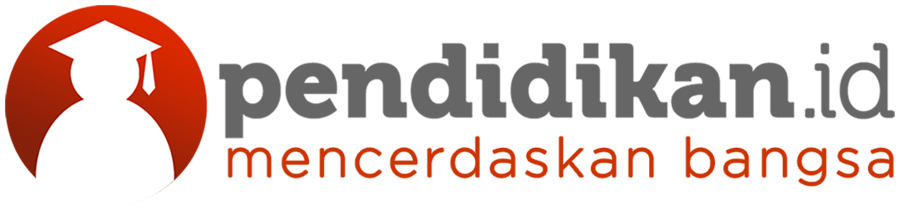 DI KELAS
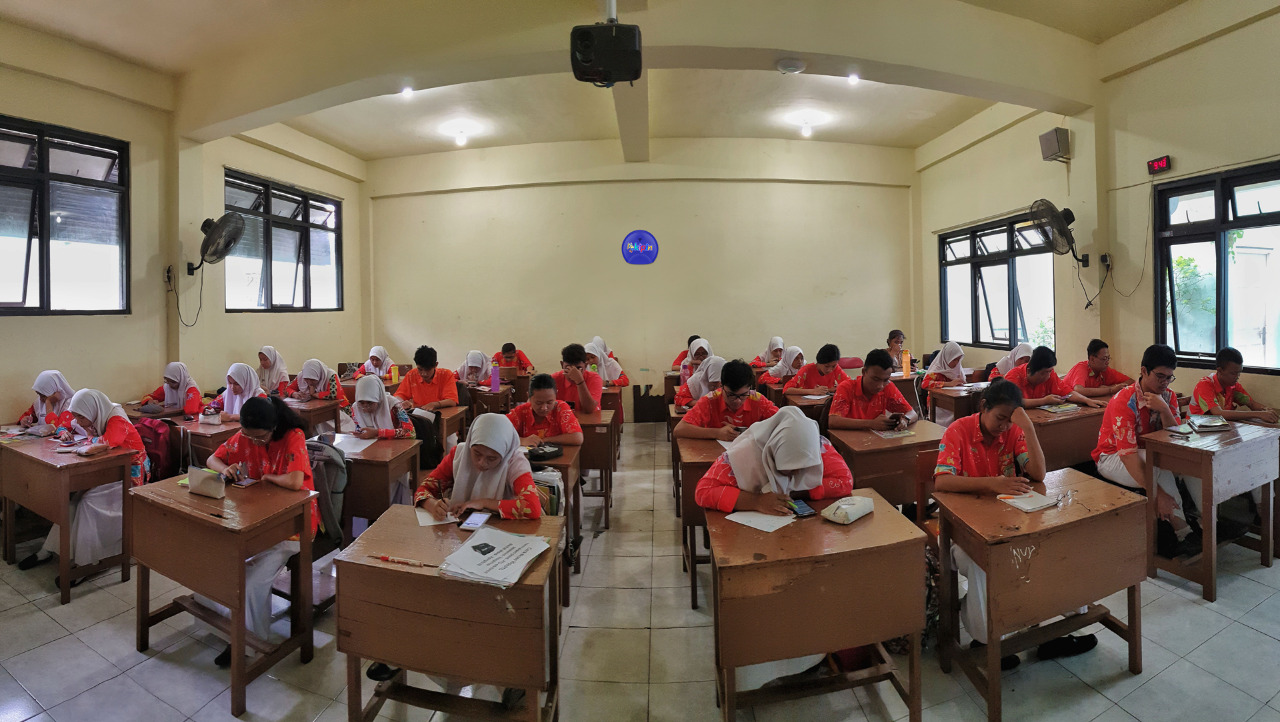 Kegiatan di kelas benar-benar lancar, kegiatan asesmen bisa dilakukan setiap saat, siswa download materi pelajaran dengan mudah dan guru bisa upload sendiri materi untuk siswa
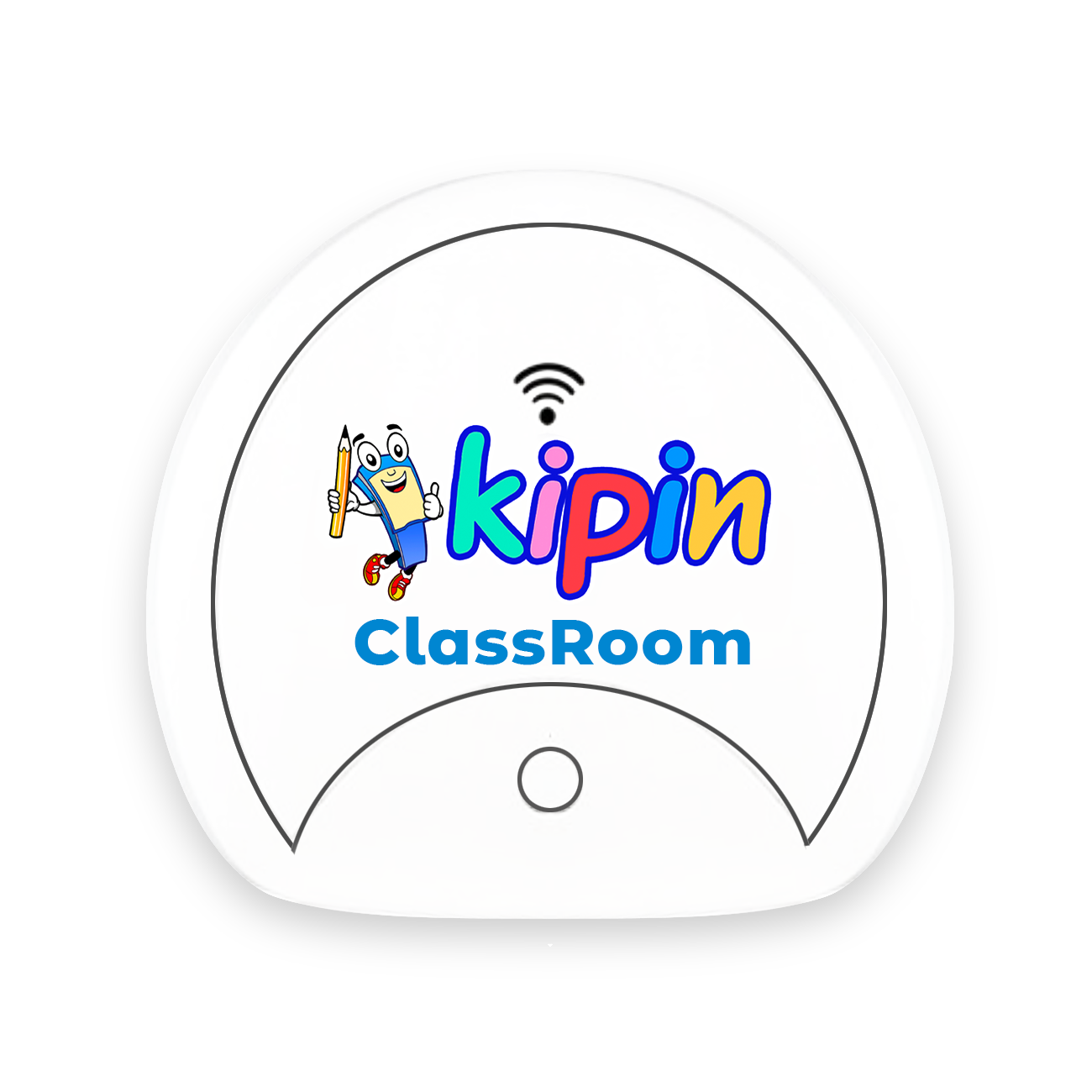 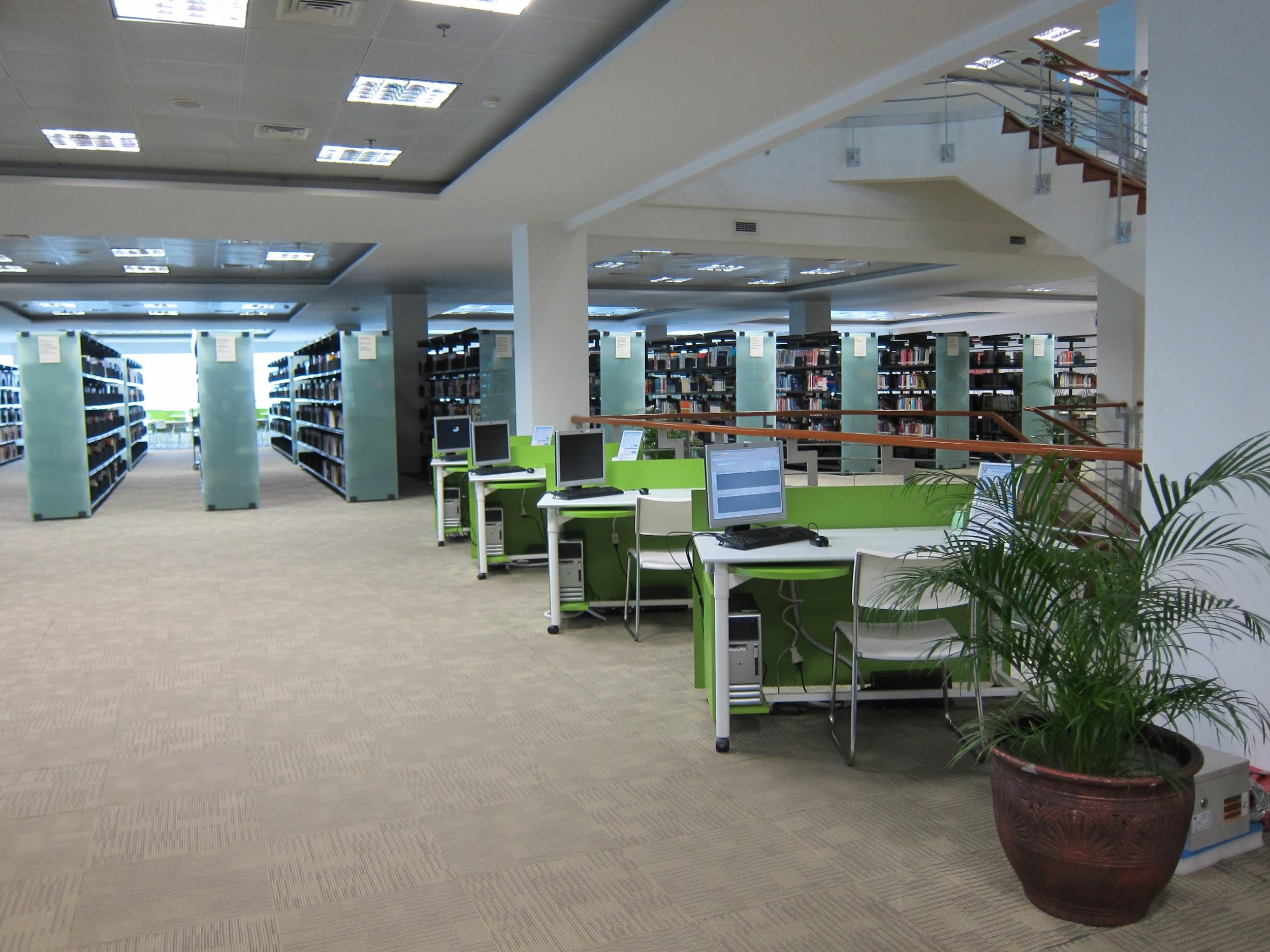 PERPUSTAKAAN SEKOLAH
Kini, setiap siswa dapat mengunduh semua materi pelajaran secara lengkap (ebook, video, latihan tryout & bacaan literasi) tanpa butuh jalur internet dan gratis tanpa biaya sama sekali
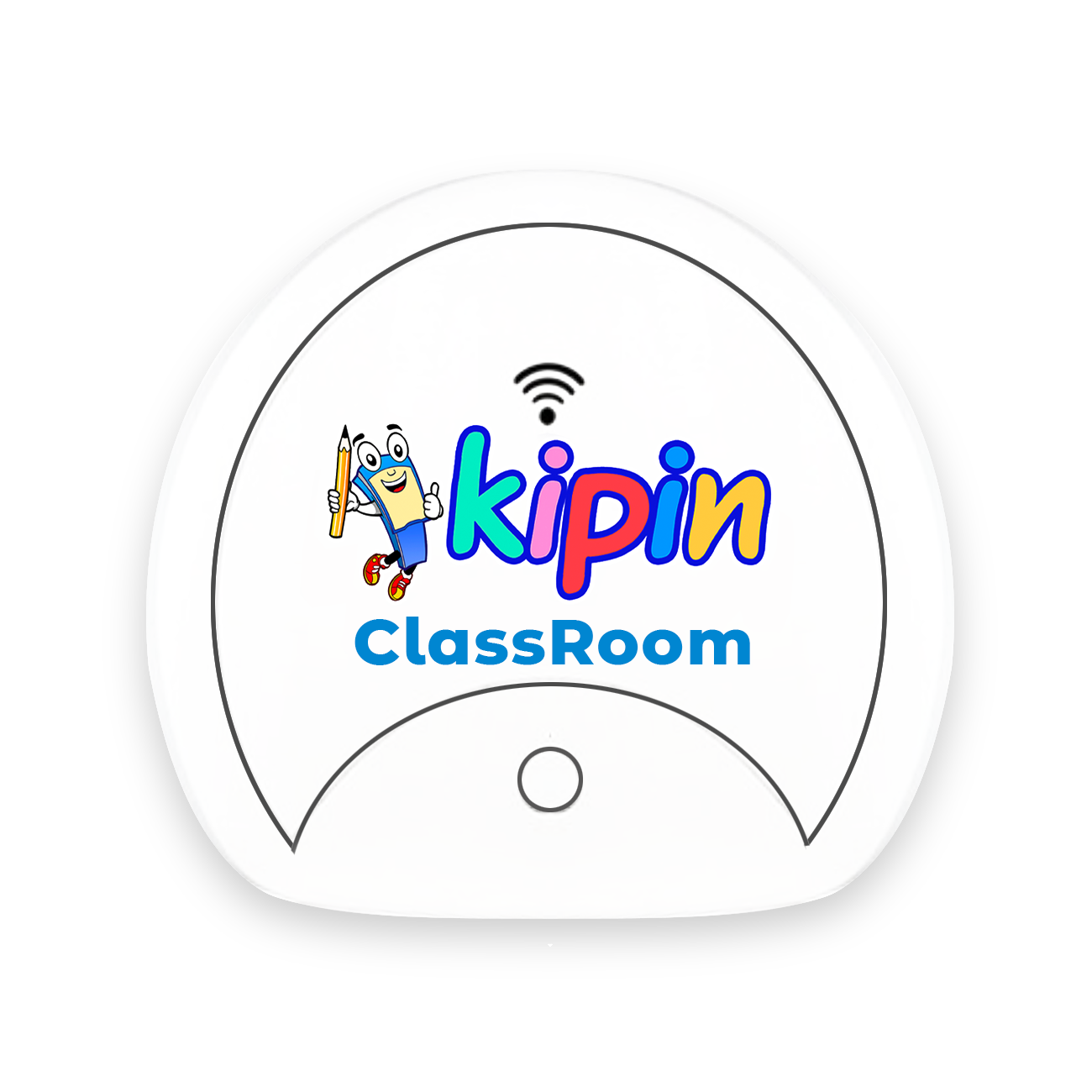 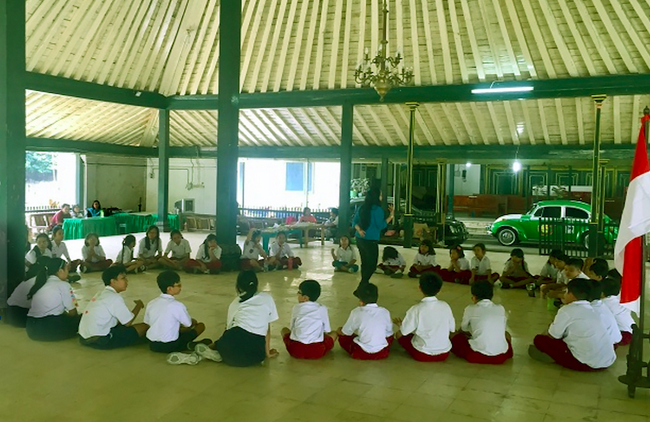 PERDESAAN
Hanya membutuhkan jaringan listrik (ada battery 8 jam), semua anak & masyarakat didesa tsb bisa memanfaatkan Kipin Classroom untuk sarana belajar & info dari pemerintah
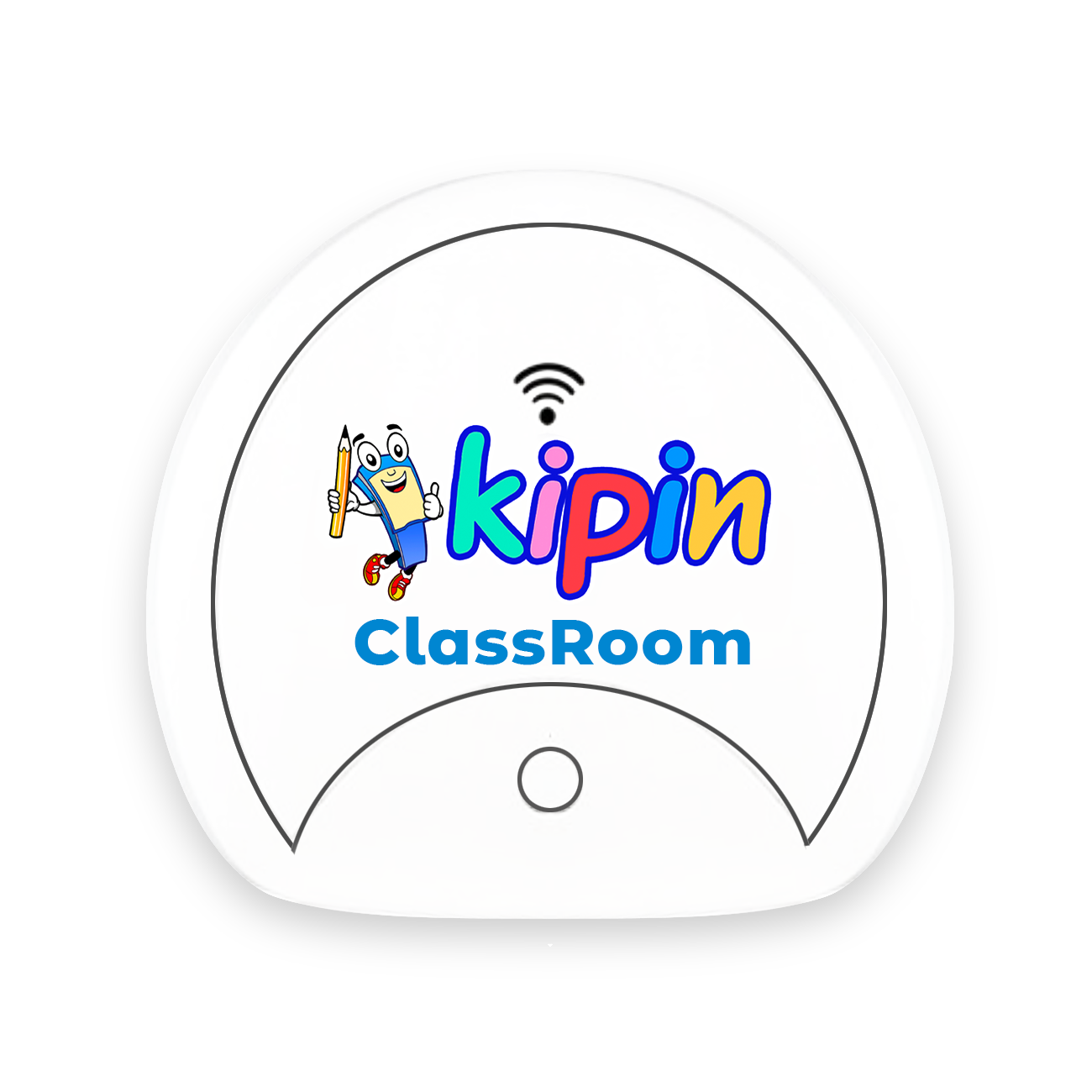 UNTUK BALAI DESA
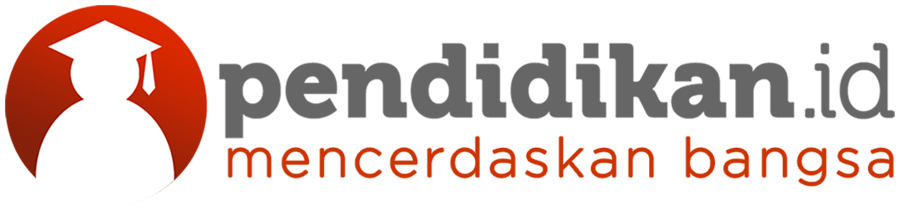 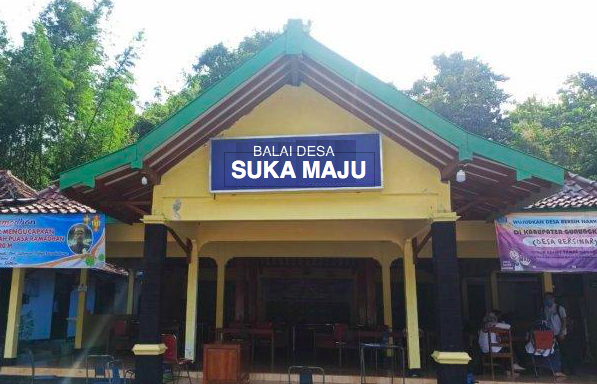 KIPIN CLASSROOM juga cocok dipasang di setiap balaidesa- anak sekolah bisa download konten pelajaran, cukup dengan datang ke balaidesa, download & bawa pulang- masyarakat bisa download materi yang diupload oleh petugas untuk info ke masyarakat
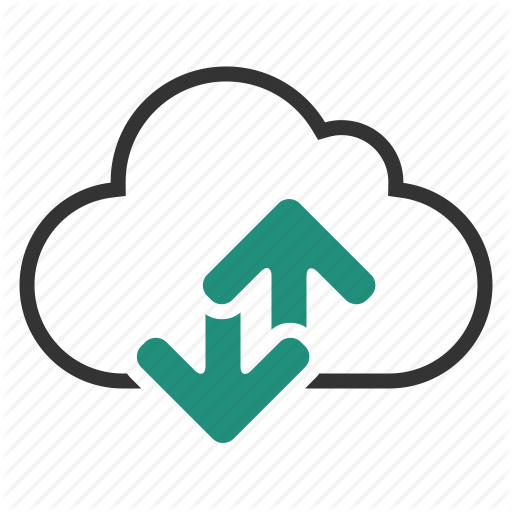 Pemerintah bisa upload dokumen & video yang untuk diketahui oleh masyarakat luas
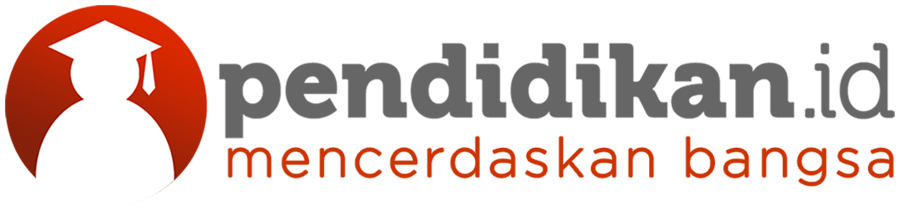 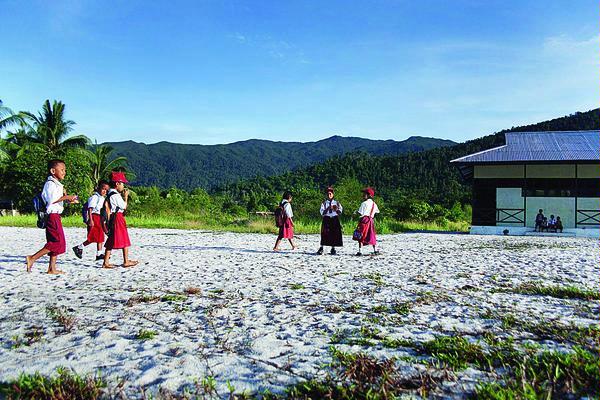 DAERAH 3T
Hanya membutuhkan jaringan listrik (ada battery 8 jam), semua siswa di daerah 3T bisa memanfaatkan Kipin Classroom untuk sarana belajar cukup dengan jari tangan
APA YANG BERUBAH SETELAH SEKOLAH MEMAKAI KIPIN CLASSROOM?
PENGHEMATAN BESAR SEKALI:
Tidak ada biaya untuk membeli buku cetak lagi (nol rupiah!)
Tidak ada biaya lagi untuk kegiatan evaluasi pembelajaran (nol rupiah!)
Sekolah internal mempunyai perpustakaan digital (co cost!)
Orangtua siswa akan terbantu banyak sebab tidak lagi dibebani biaya tetek-bengek seperti yang sekarang ini
APA YANG BERUBAH SETELAH SEKOLAH MEMAKAI KIPIN CLASSROOM?
SEKOLAH TERBANTU BANYAK DI ERA DIGITAL:
Siswa bisa latihan soal secara mandiri sepuasnya
Guru bisa & mudah melakukan evaluasi pembelajaran sebanyak-banyaknya
Siswa mendapatkan bahan pembelajaran lengkap dan bisa dibawa pulang
Sekolah bisa menghemat biaya berlangganan internet
Orangtua siswa cukup menyediakan sebuah tablet (wifi) yang akan bisa dipakai bertahun-tahun kemudian oleh anak sekolah tsb
Apakah Kipin Classroom hanya bisa dipakai untuk komputer/gadget Tertentu ?
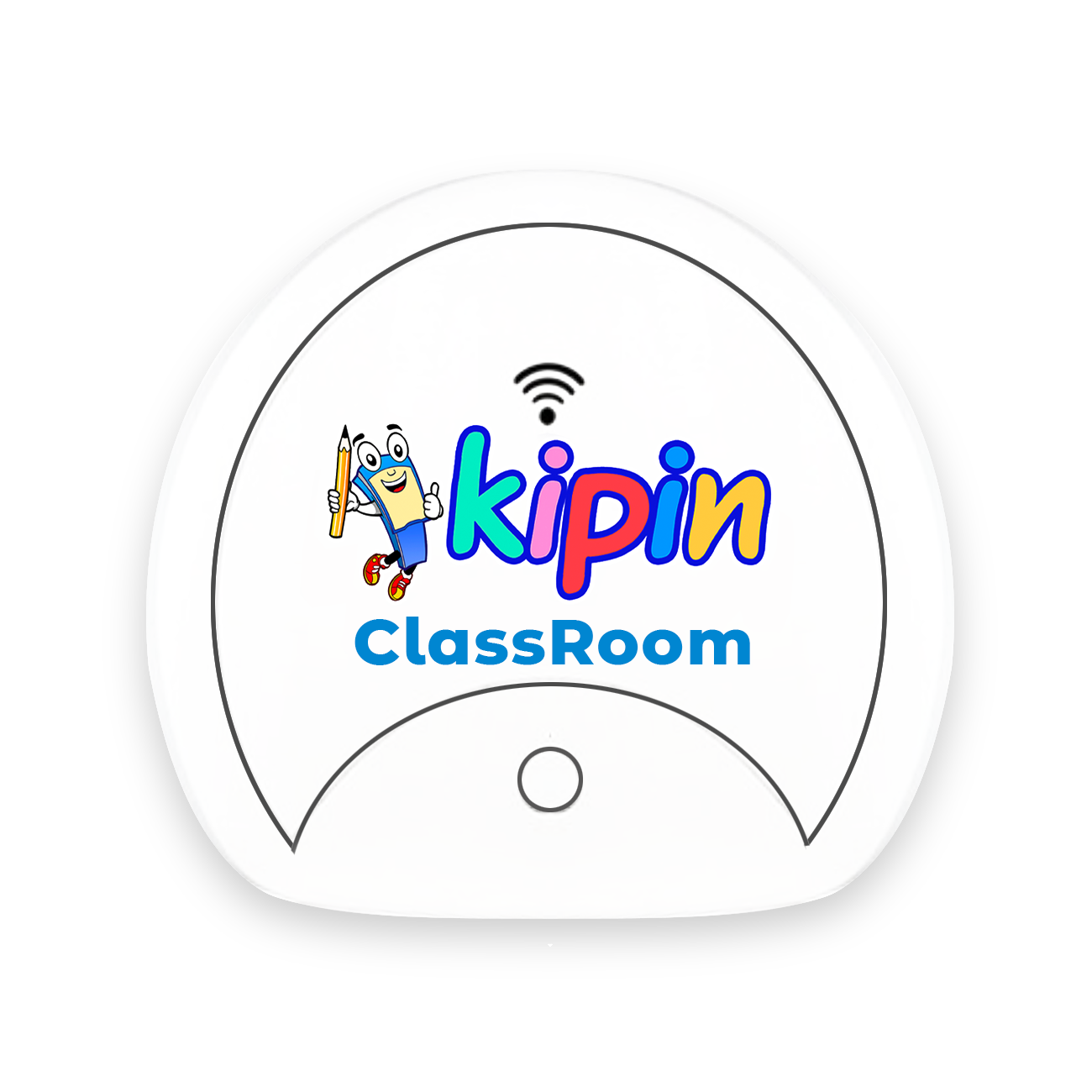 Kipin Classroom bisa diakses dari semua komputer (windows/linux/mac)
Kipin Classroom juga bisa diakses dari tablet/smartphone berbasis: Android, iOS, windows 10
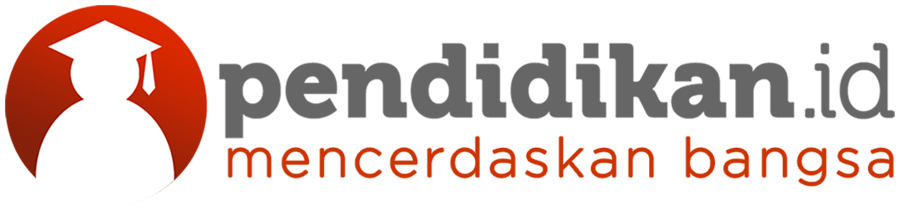 3 in 1 solutions:
Melalui Kipin Classroom
1. Siswa bisa mendapatkan materi pembelajaran yang lengkap (ribuan buku, video, latihan soal & bacaan literasi) tanpa butuh biaya sama sekali

2. Dan sekolah bisa mengadakan kegiatan latihan soal, penilaian harian, UTS,UAS, Ujian dll sebanyak-banyaknya, tanpa biaya lagi

3. Sekolah  mempunyai sendiri sebuah server file sebagai perpustakaan digital untuk internal sekolah
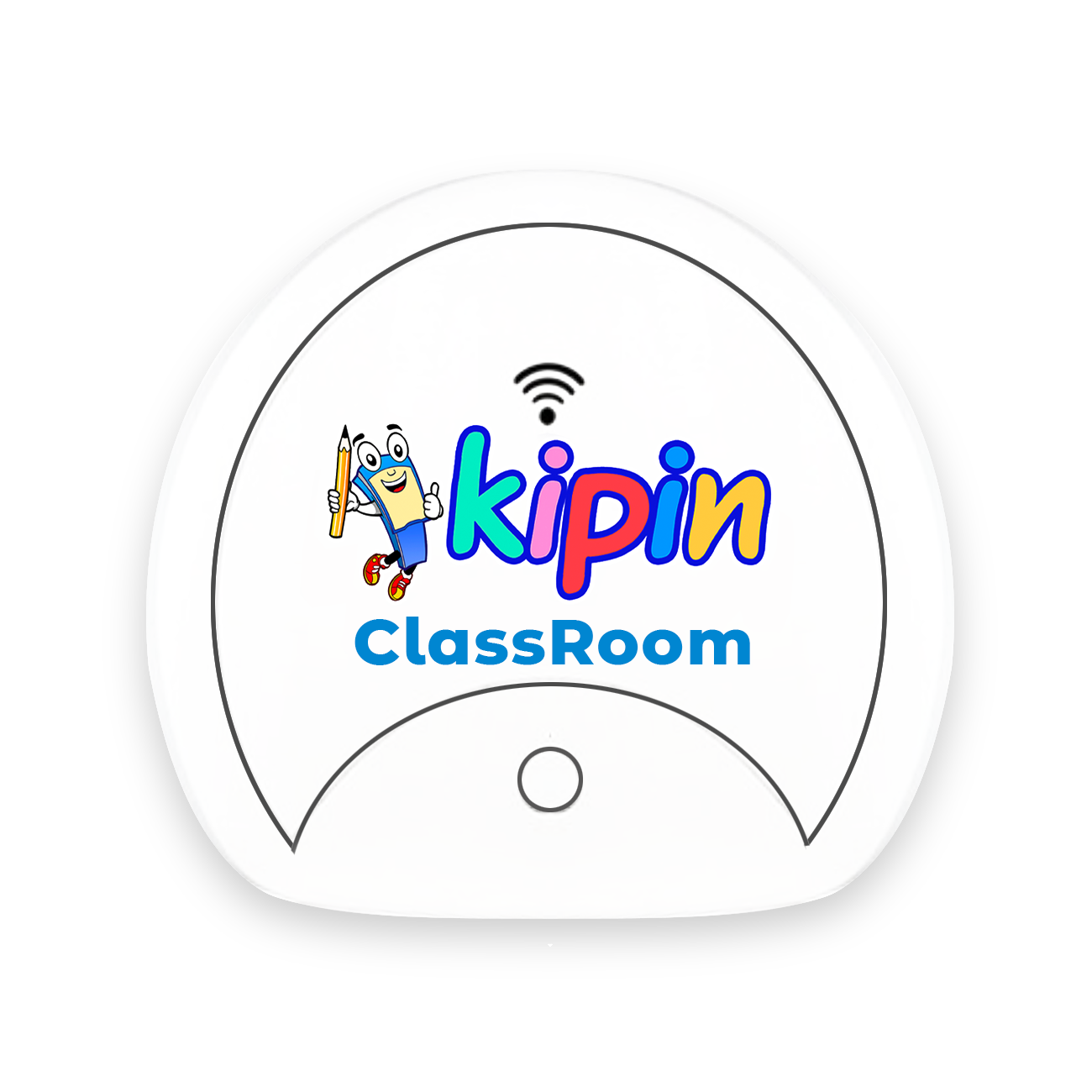 TIDAK BUTUH INTERNET DAN TAK ADA BIAYA SAMA SEKALI LAGI!
Siapa yang Membutuhkan Kipin Classroom?
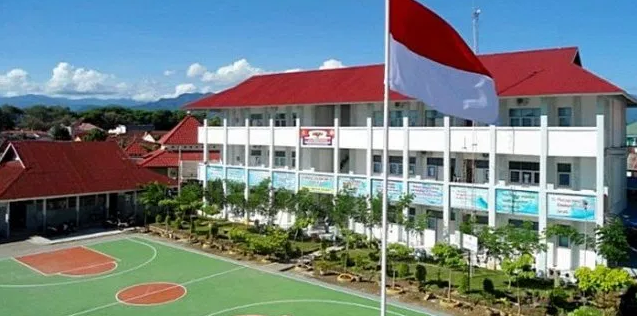 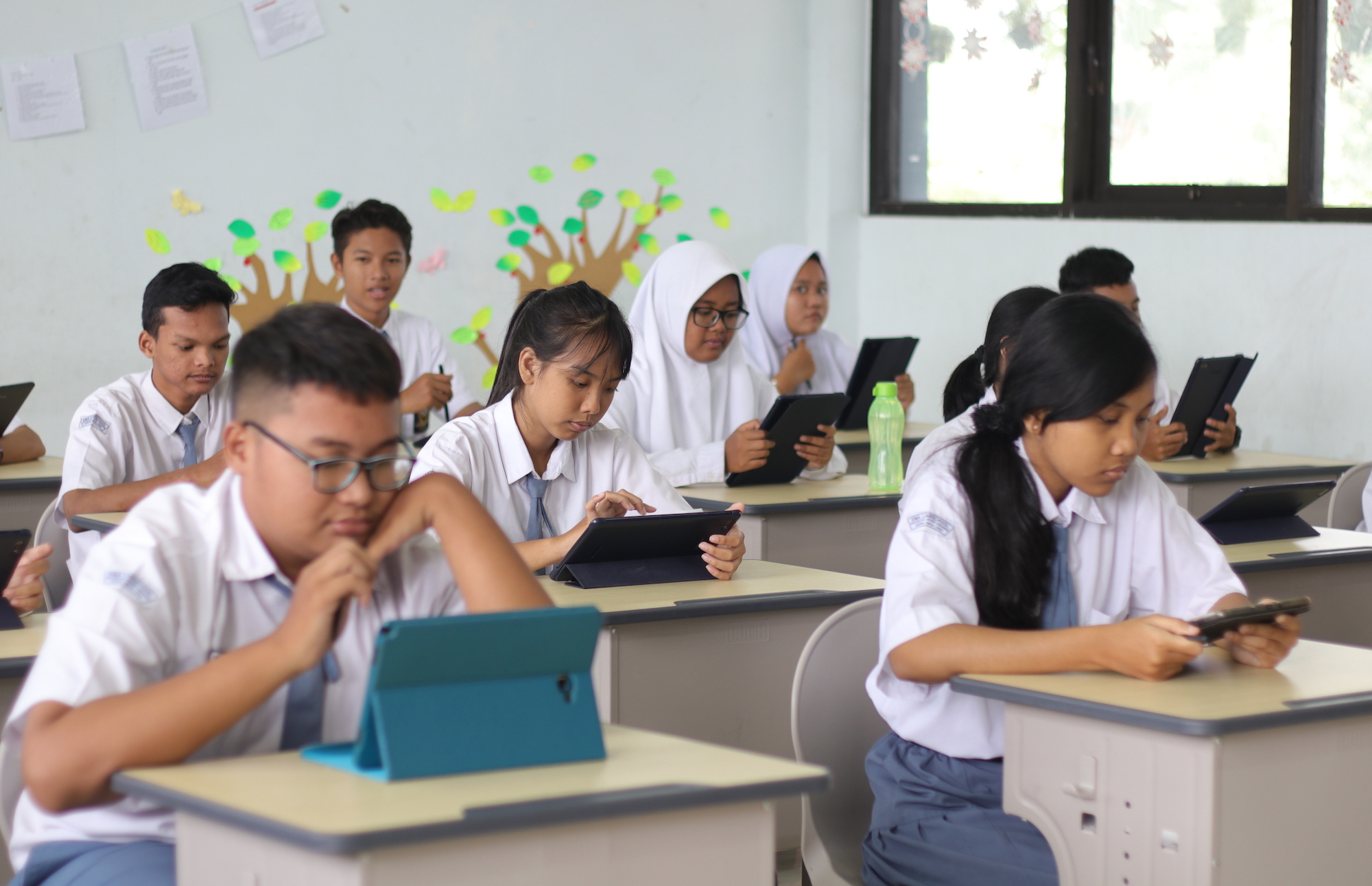 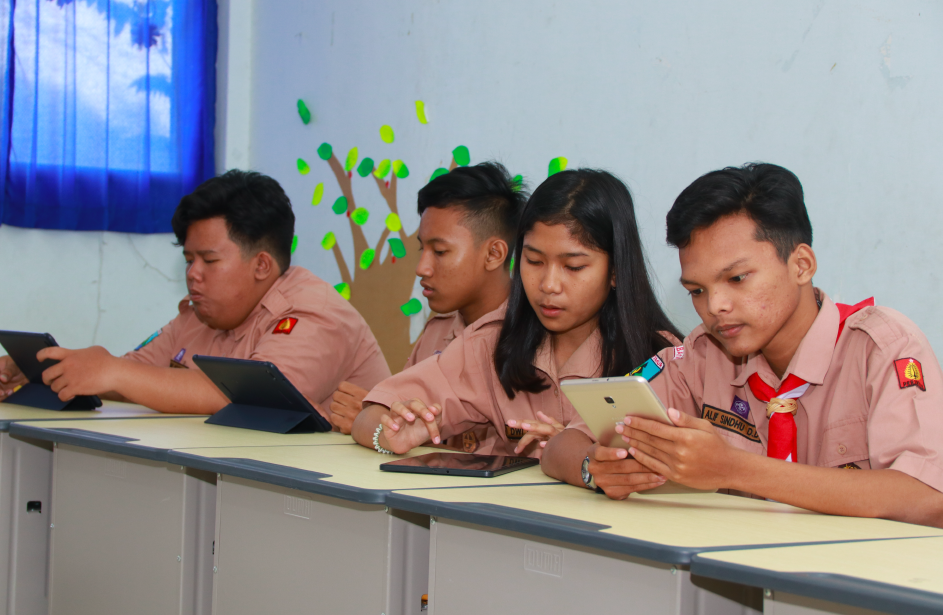 Semua sekolah di Indonesia membutuhkan Kipin Classroom  guna memenuhi kebutuhan penyediaan materi pelajaran  yang lengkap, asesmen yang support AKM + pemanfaatan server file management untuk internal sekolah, dan pasti bisa jalan lancar sebab tidak membutuhkan jalur internet sama sekali
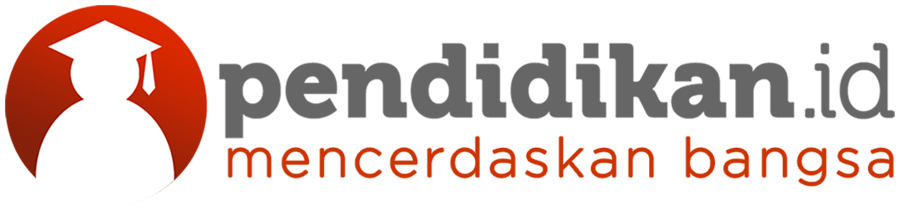 KIPIN SUDAH MENDUKUNG HYBRID SISTEM
HYBRID MODEL MENJADI BASIS PEMBELAJARAN DI INDONESIA KE DEPAN
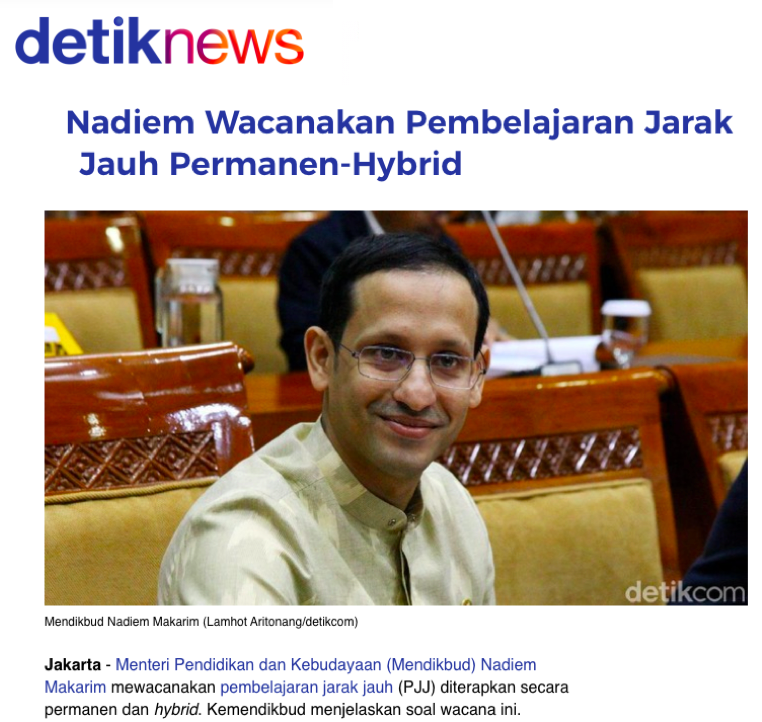 Kipin mendukung sistem Hybrid yang dicanangkan oleh Menteri Pendidikan sebagai basis pembelajaran di Indonesia ke depan, yaitu : support untuk pembelajaran daring dan juga support untuk pembelajaran luring.

Setiap sekolah cukup menggunakan sistem Kipin yang bisa sekaligus untuk pembelajaran berbasis PJJ atau tatap muka dikelas, tidak perlu belajar aplikasi lain-lain lagi untuk guru.

Catatan :
PJJ : pakai Kipin School + PTO Cloud
Tatap muka : pakai Kipin Classroom
APLIKASI PENDAMPING UNTUK MENGUNDUH 
SUMBER PEMBELAJARAN DARI KIPIN CLASSROOM
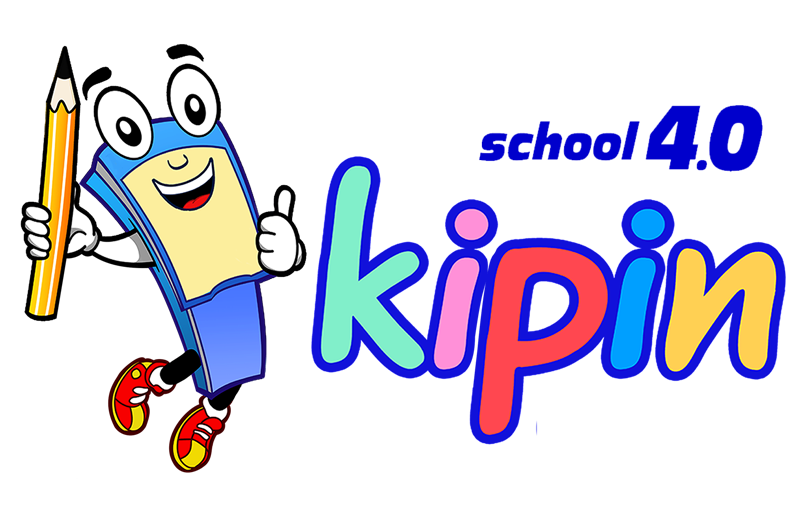 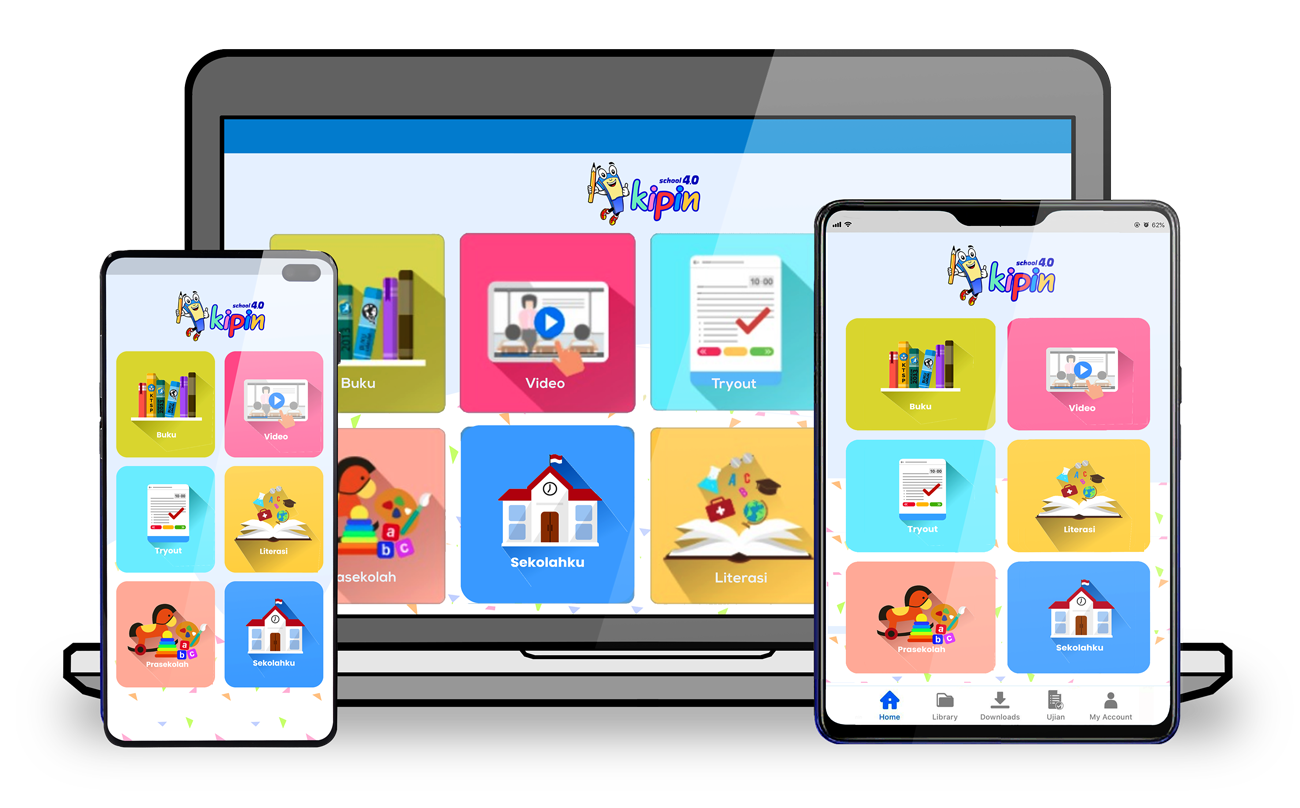 Tersedia di platform:
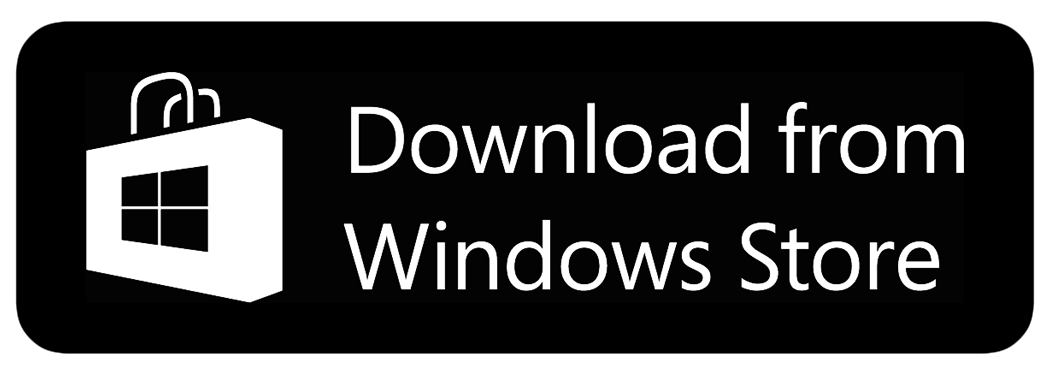 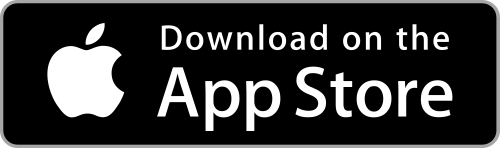 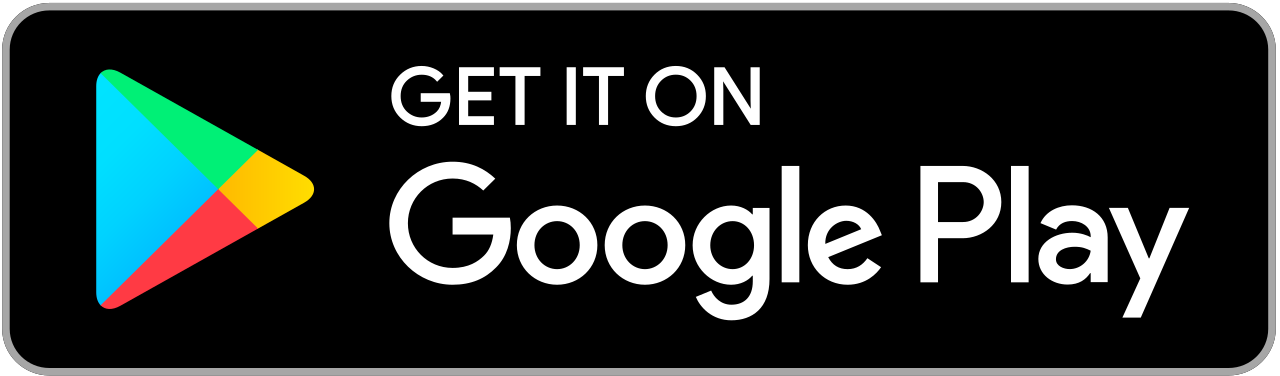 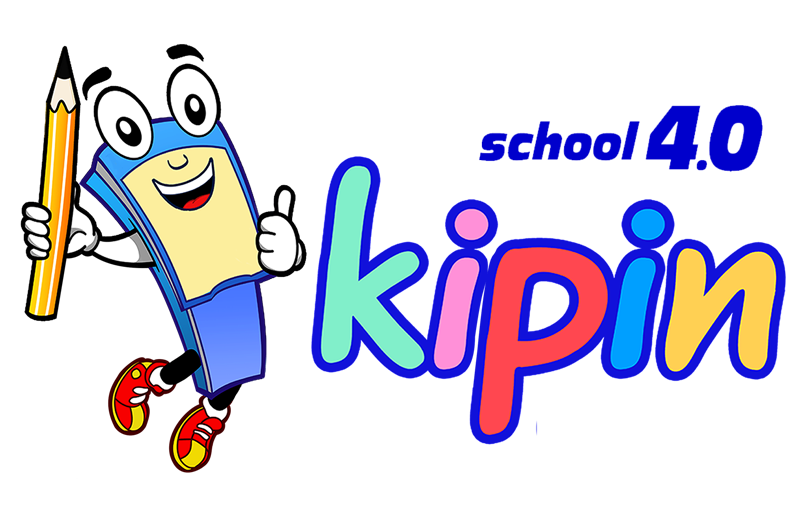 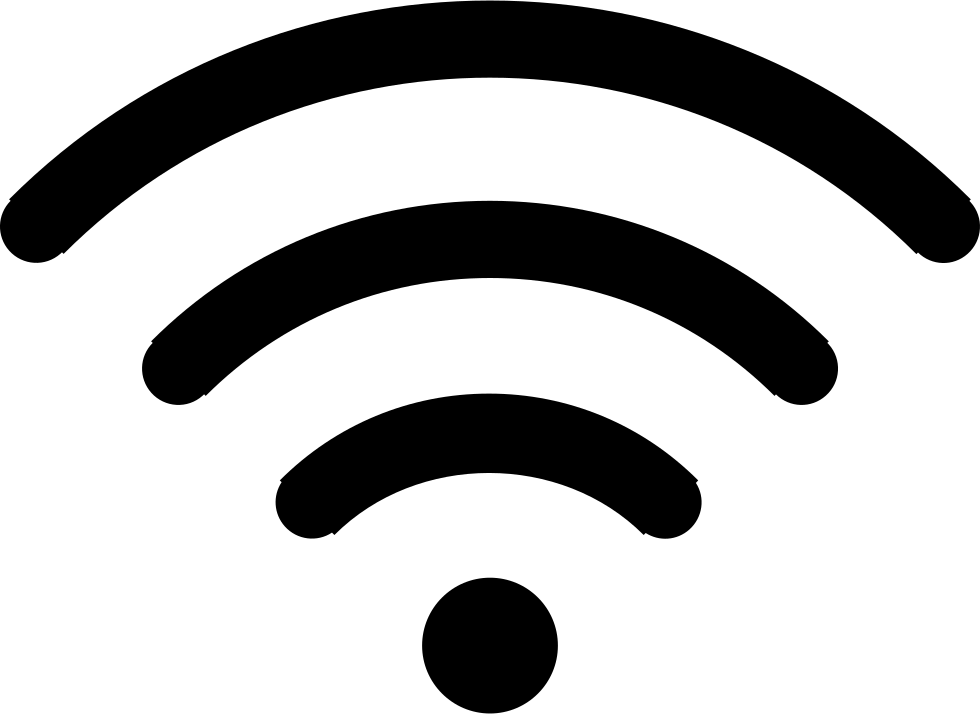 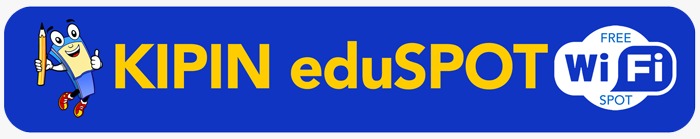 KIPIN SCHOOL sudah dilengkapi dengan teknologi DOWNLOAD & GO yang memungkinkan untuk 1x unduh file yang dibutuhkan dari KIPIN CLASSROOM dan dapat digunakan kembali berkali-kali dimanapun dan kapanpun
KIPIN CLASSROOM sudah dilengkapi dengan jaringan WIFI internal yang dinamakan ‘eduSPOT’ dimana semua data yang ada di dalam KIPIN CLASSROOM bisa diunduh ke ribuan device pengguna Kipin School 4.0tanpa membutuhkan pulsa / kuota internet & cepat sekali.
&
GO
DOWNLOAD
paling cocok untuk kondisi di Indonesia
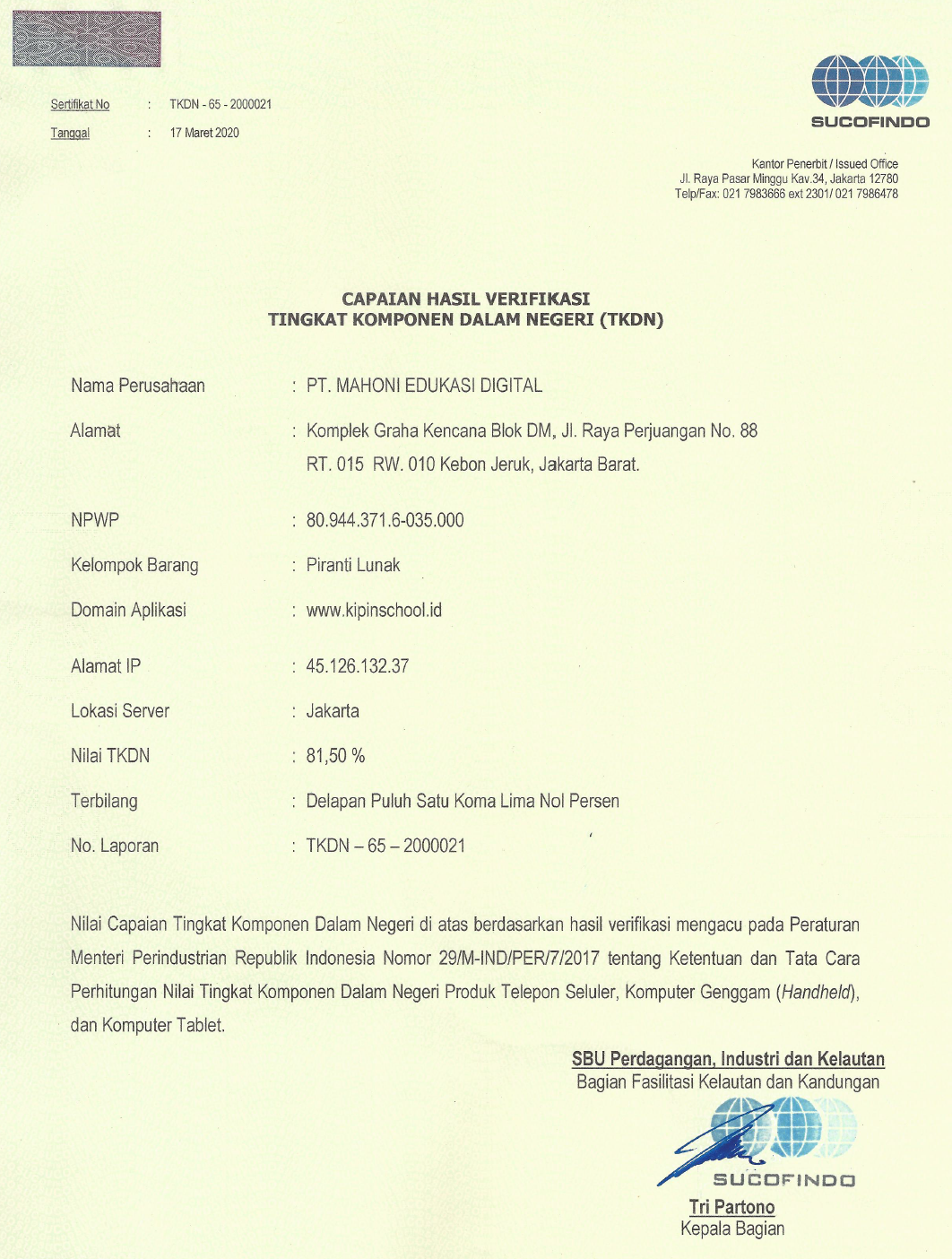 First in Indonesia
Edtech with TKDN Certificate
Ministry of Industry
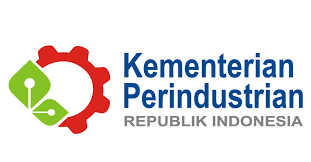 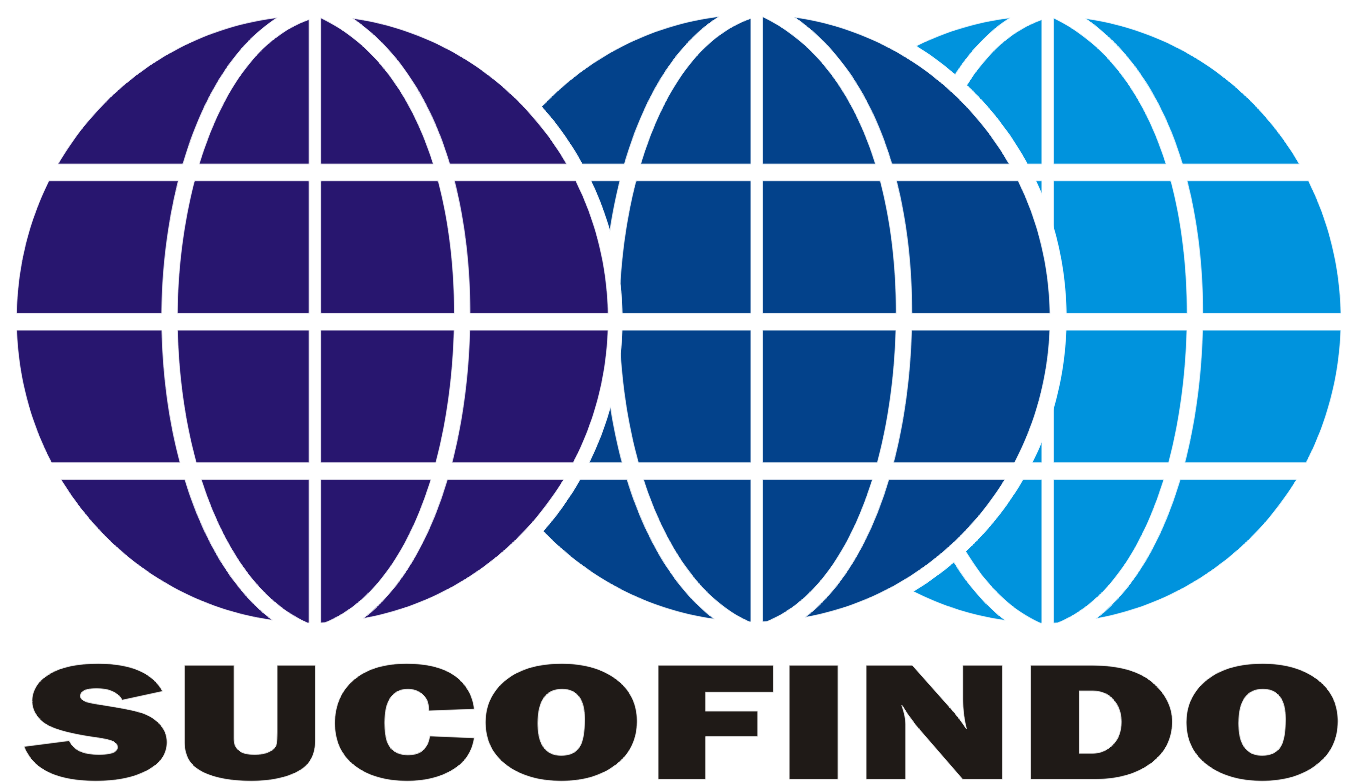 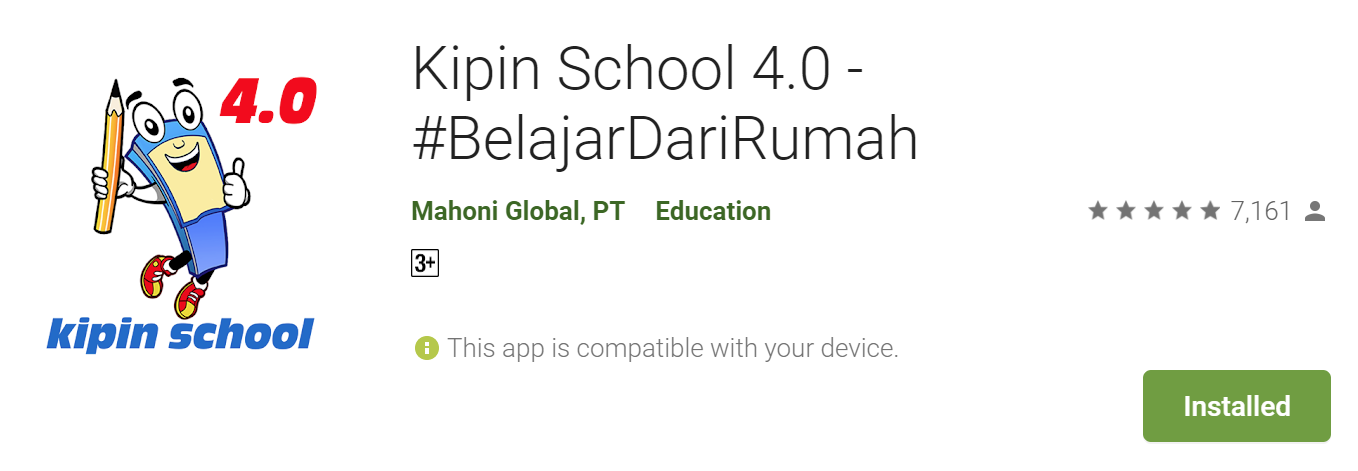 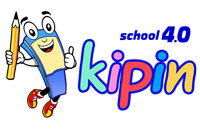 Teknologi “Download and Go” menghemat banyak bandwidth internet, sangat cocok dipakai di Indonesia yang wilayahnya luas & berupa kepulauan
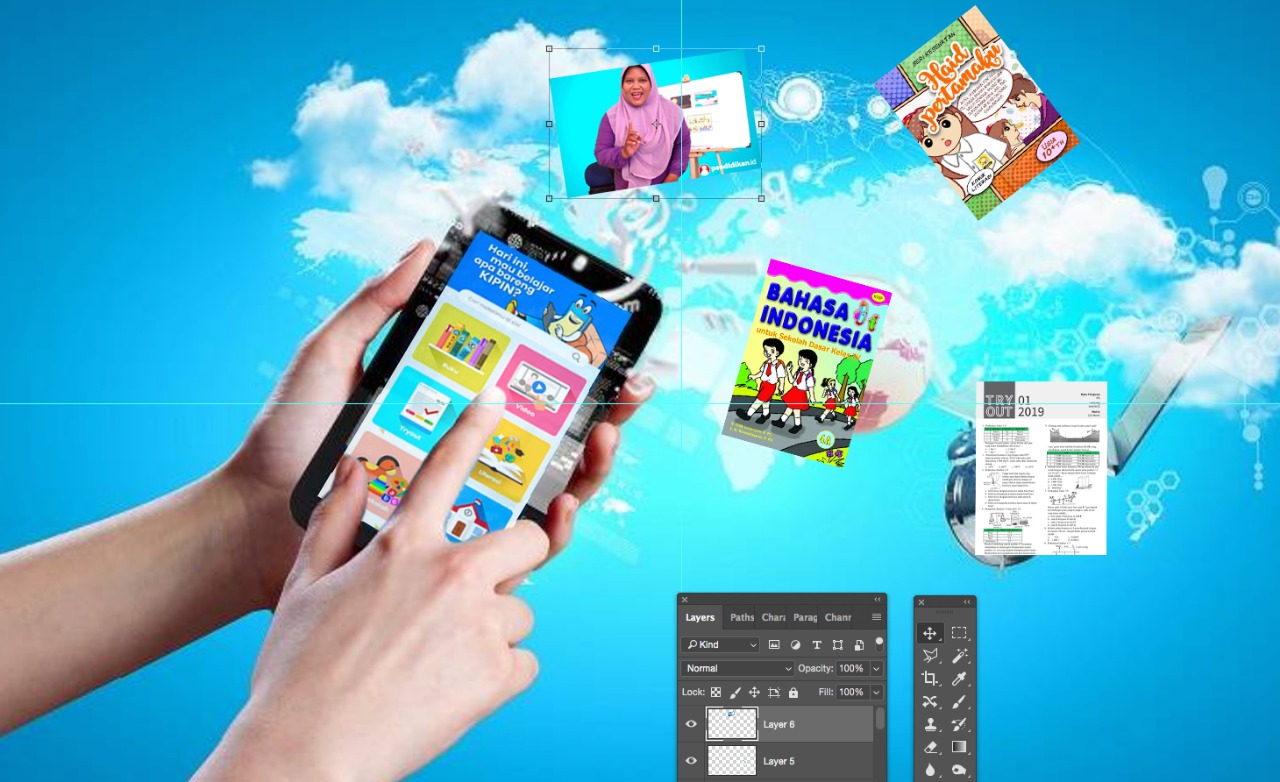 Data cukup di download 1x, selanjutnya baca BUKU atau tonton VIDEO via Kipin School bisa dimana saja, kapan saja tak butuh jalur internet lagi
Berlaku untuk Daring & Luring
Teknologi “Download & Go” Menghindarkan  Seperti Ini
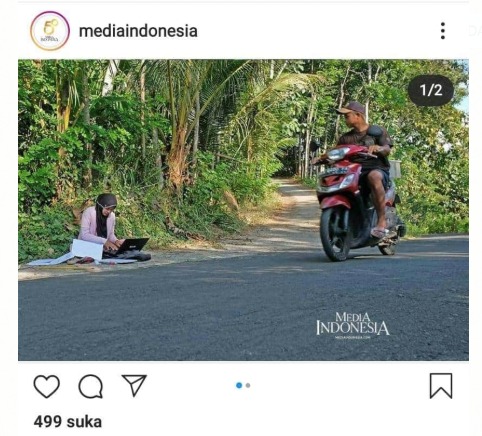 Karena geografi Indonesia yang besar, banyak siswa mengalami kesulitan untuk mendapatkan sinyal internet yang lebih baik agar ponsel mereka berfungsi.

Kipin School menngatasi hal seperti ini dengan teknologi DOWNLOAD & GO 

Siswa dapat mengunduh konten dari Kipin School/ Kipin Classroom  dan membawanya untuk belajar di rumah dengan aman bahkan tanpa sinyal internet.
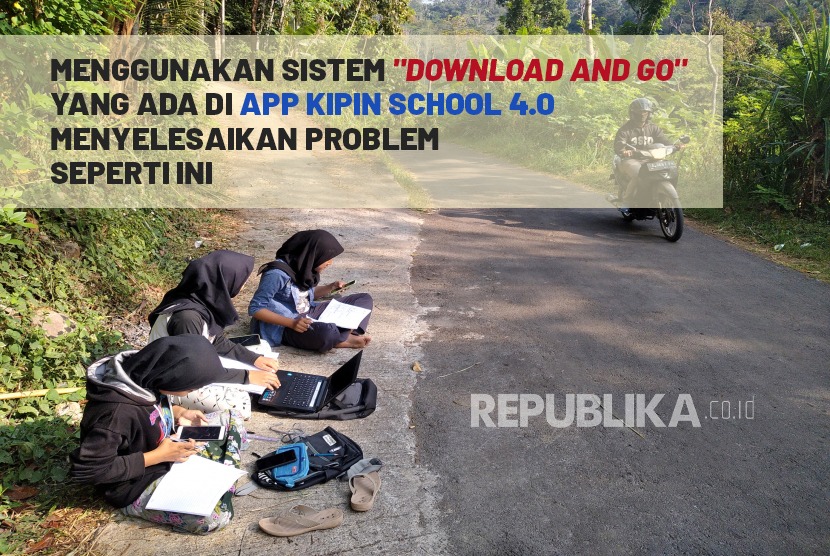 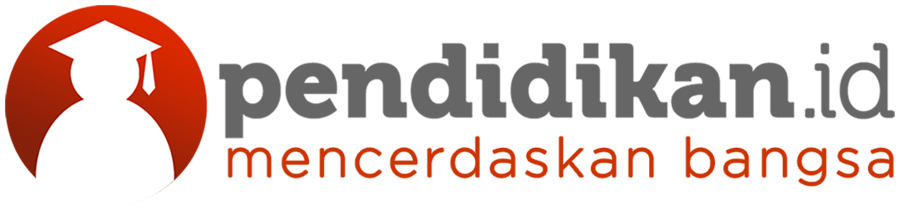 Kipin Classroom memenuhi syarat untuk pemanfaatan Dana BOS, ( sesuai Permendikbud Nomor 8 Tahun 2020 )
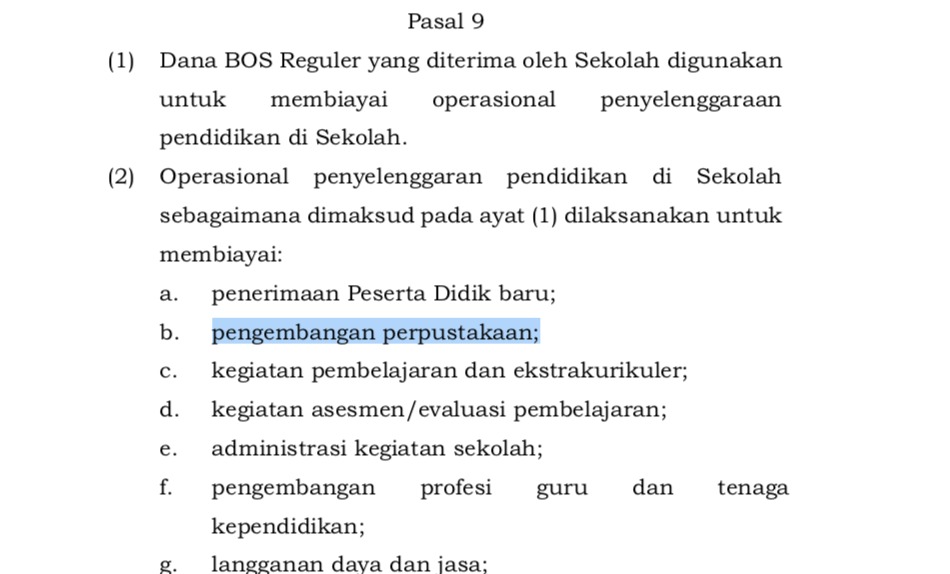 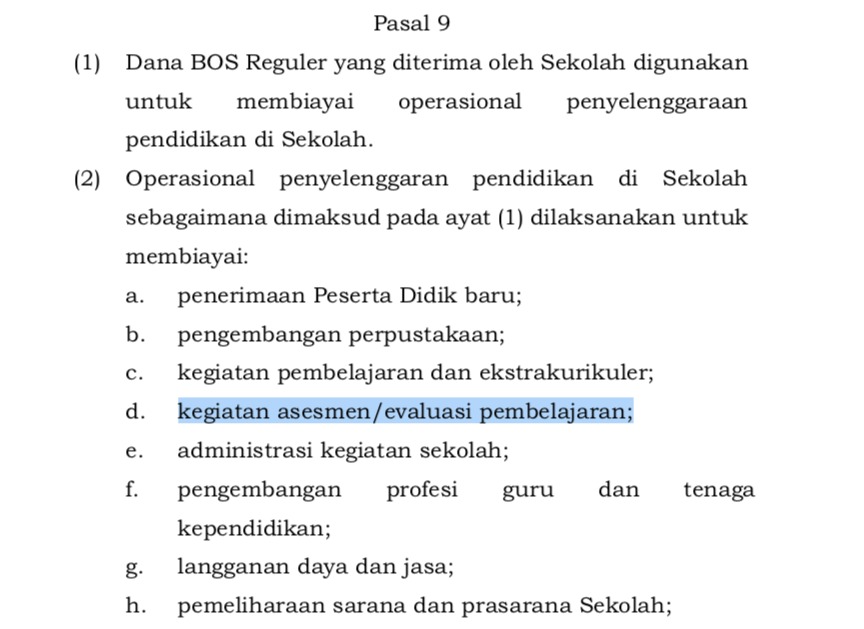 Kipin Classroom memenuhi syarat untuk pasal 9.2b(untuk pengembangan perpustakaan)
Kipin Classroom  memenuhi syarat untuk pasal 9.2d(untuk kegiatan asesmen/evaluasi pembelajaran)
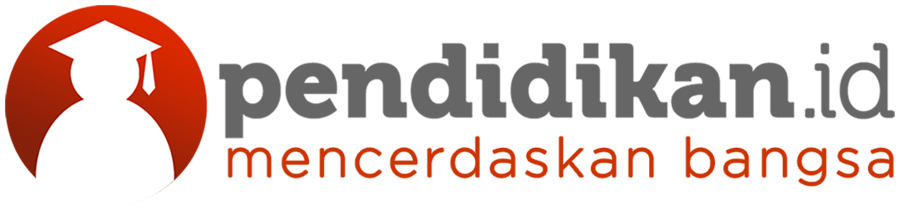 KIPIN ADA DI SETIAP TABLET ANAK SEKOLAH DI INDONESIA
Dari sabang sampai merauke, di kota, di desa, di daerah 3T dan di lokasi manapun diseluruh Indonesia, setiap sekolah bisa menjalankan kegiatan pembelajaran secara digital dengan lancar berkat Kipin Classroom + Kipin School 4.0
Zaman Beralih ke Digital(termasuk dunia pendidikan)
Wartel (Warung Telekomunikasi)       digantikan dengan Handphone .
Dunia retail ( Matahari, Ramayana,dll) digantikan dengan Lazada, Tokopedia, Blibli, Bukalapak, Shopee .
Surat Kabar, Majalah, Televisi              digantikan dengan Youtube, Facebook, Twitter, Instagram, dll

Begitu pula untuk pendidikan : tiap siswa cukup membawa sebuah tablet+ app Kipin School 4.0 yang dipakai dikelas untuk kegiatan pembelajaran sehari hari
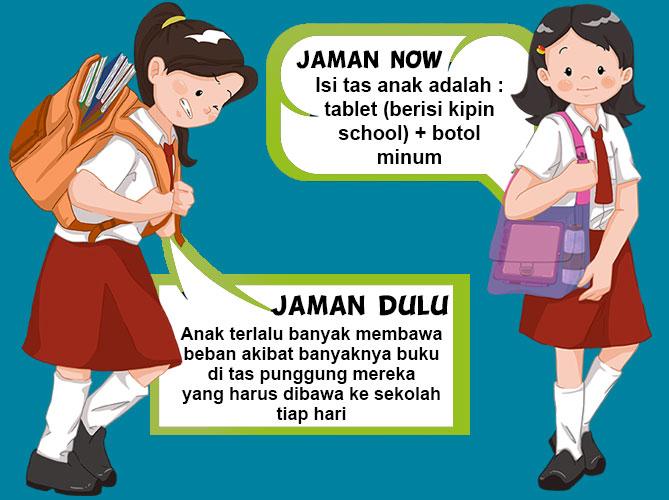 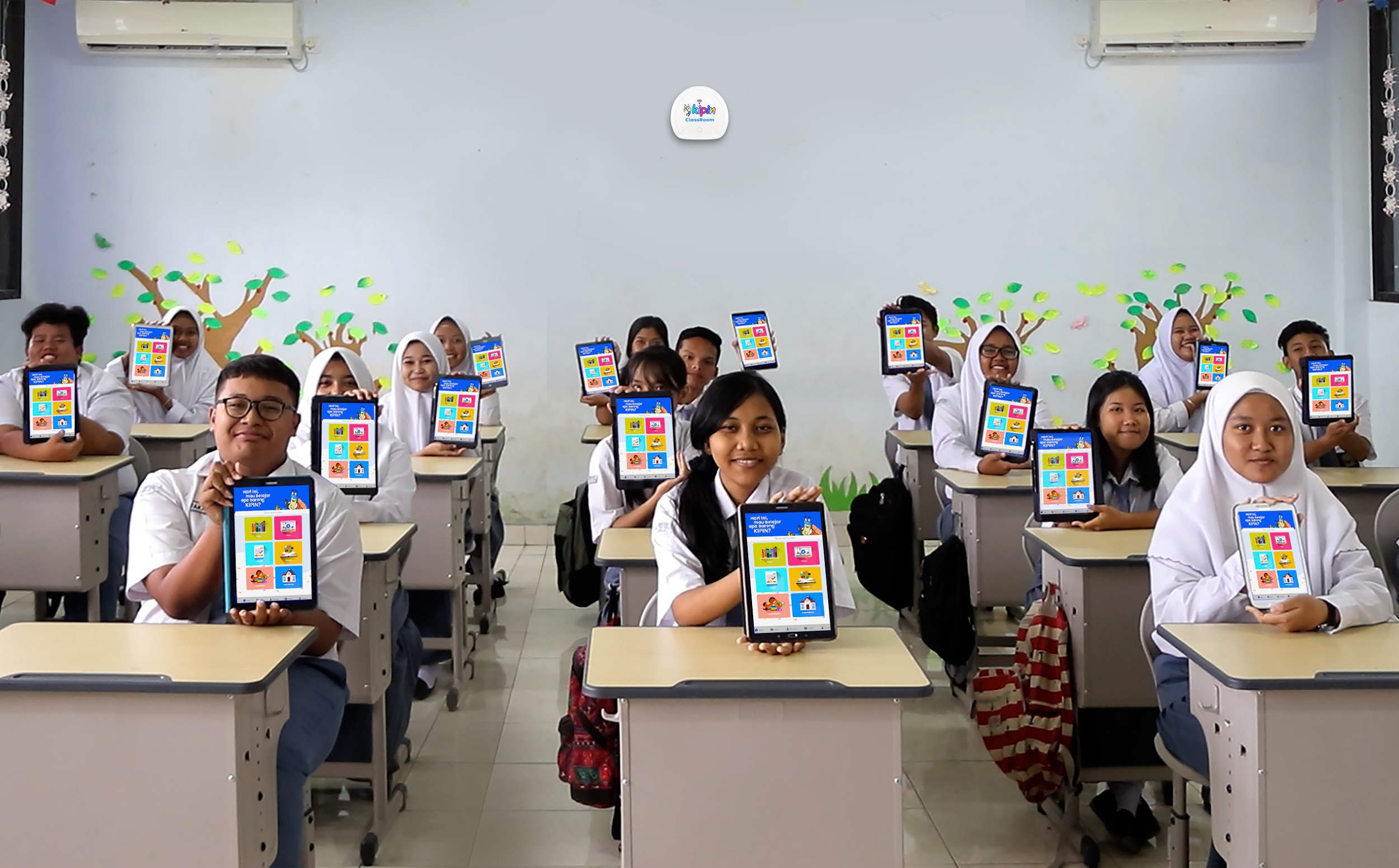 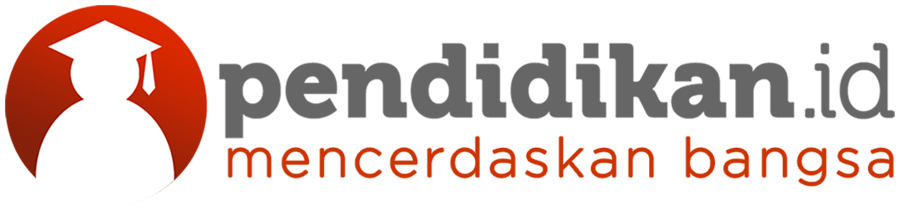 ILUSTRASI KEGIATAN KELAS DIGITAL
Aplikasi Kipin School 4.0 dipakai di kelas untuk pembelajaran sehari-hari & kegiatan asesmen
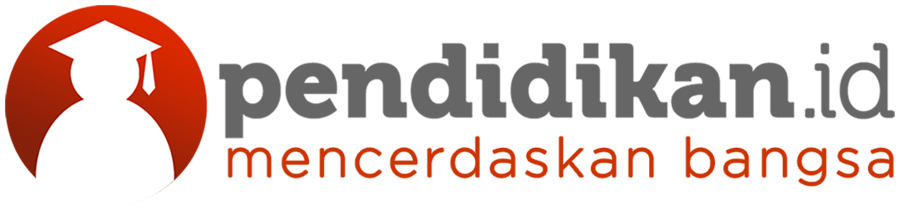 TERIMA KASIH

Kipin : Ikut Mencerdaskan Bangsa